R-NEE 2023
Monitora: Diana Talavera Minchola
Cel. 993-253-756
Ingresar a la página web
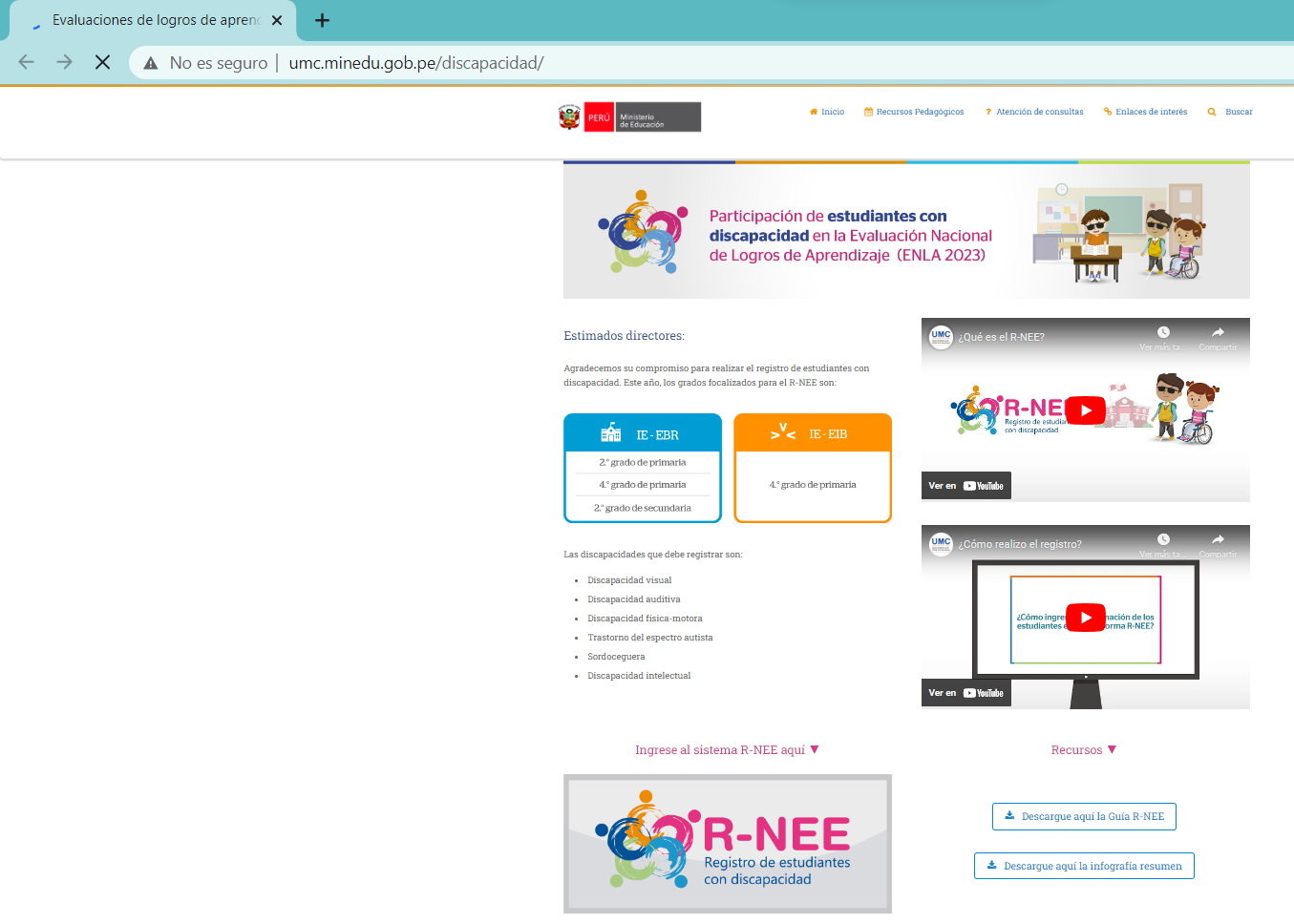 umc.minedu.gob.pe/discapacidad
Director/a haga Clic aquí
2
Verificar la participación de la IE
Primero verifique si su IE requiere registrar la información de los estudiantes con discapacidad en el R-NEE.
IE no está focalizada
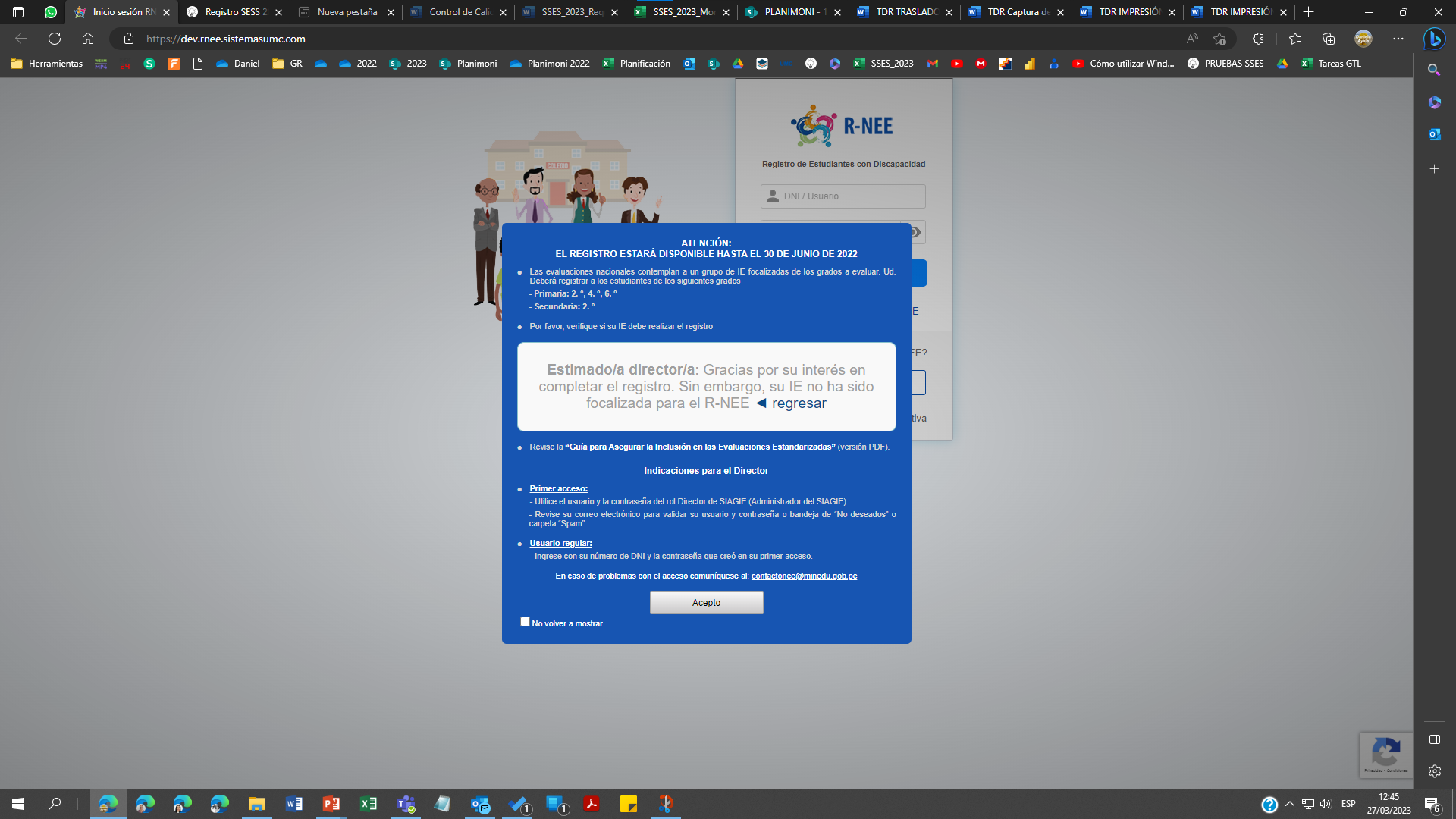 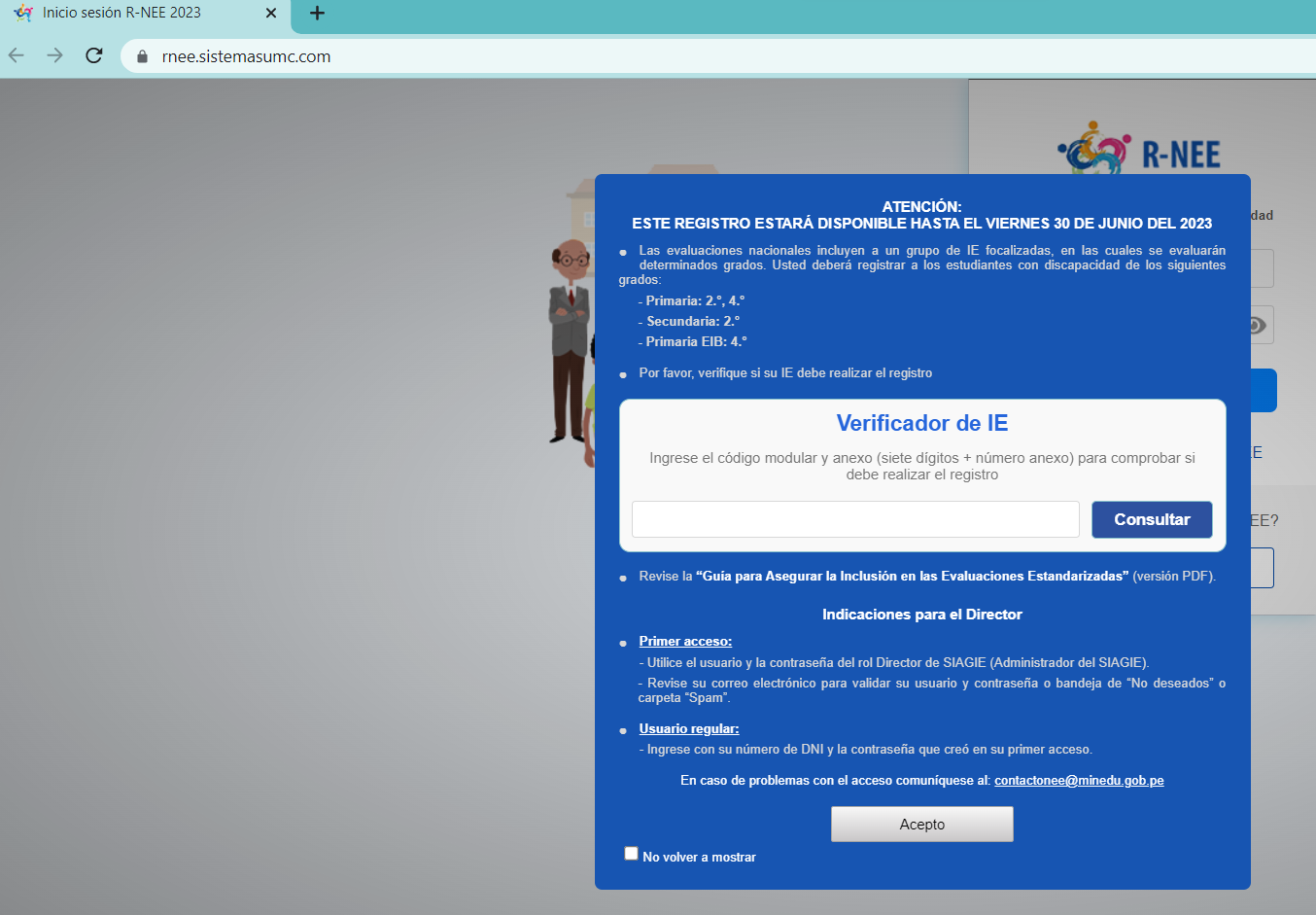 IE sí está focalizada
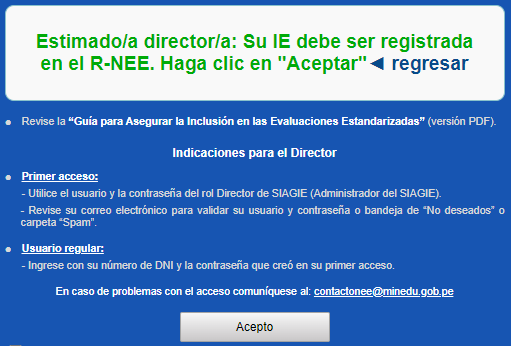 Ingrese el código modular + 
anexo 

(8 dígitos)
Finalmente, haga click en ACEPTO
3
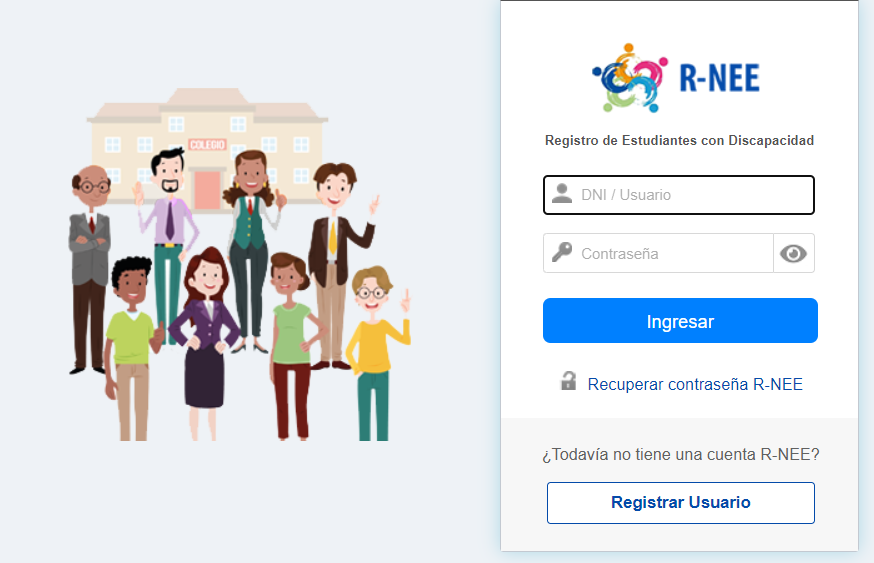 1. Ingrese con el Usuario y Contraseña del Siagie
4
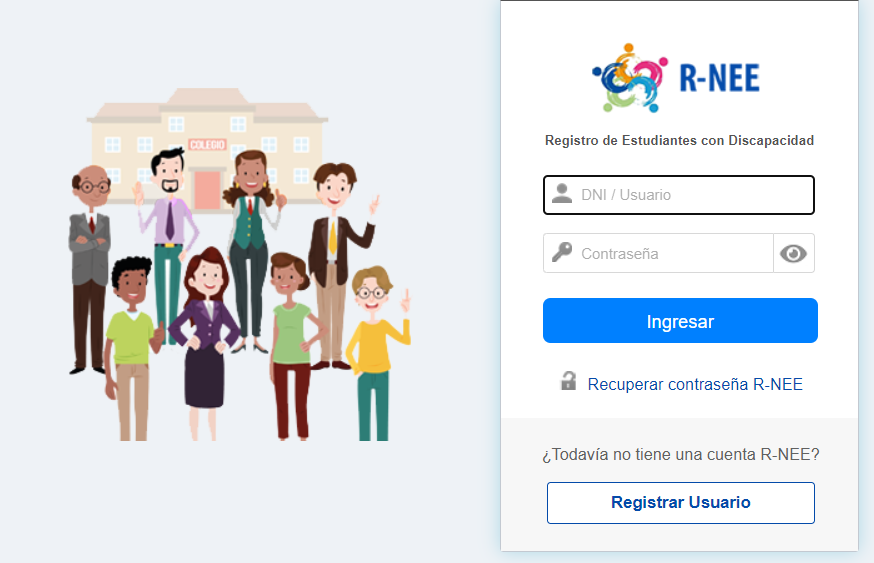 2. Si es su primer acceso Haga clic en
Registrar Usuario y complete sus datos
5
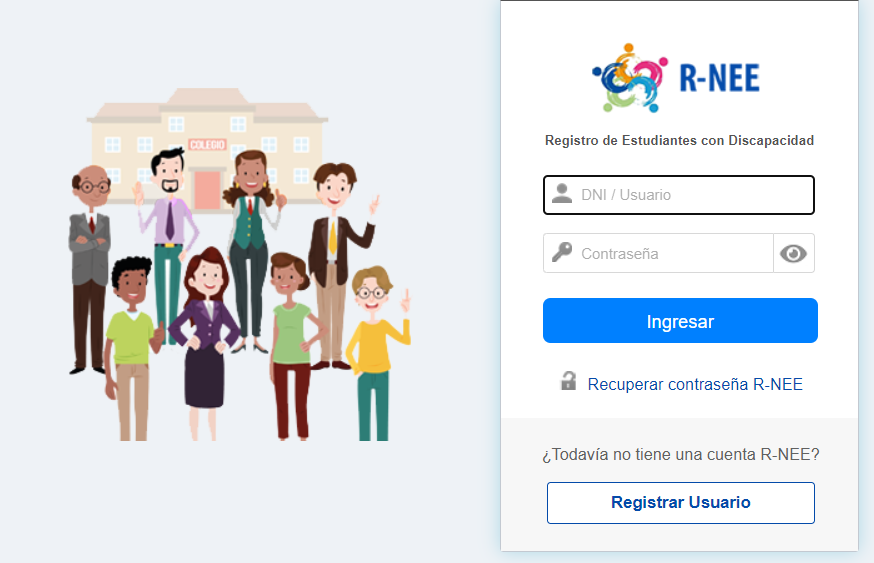 Haga click aquí si desea Recuperar su Contraseña R-NEE
6
Si la institución educativa NO TIENE estudiantes con discapacidad:
2. Haga clic en
Enviar Registro
1. Marque el check en el recuadro
3. Enviar
4. Aceptar
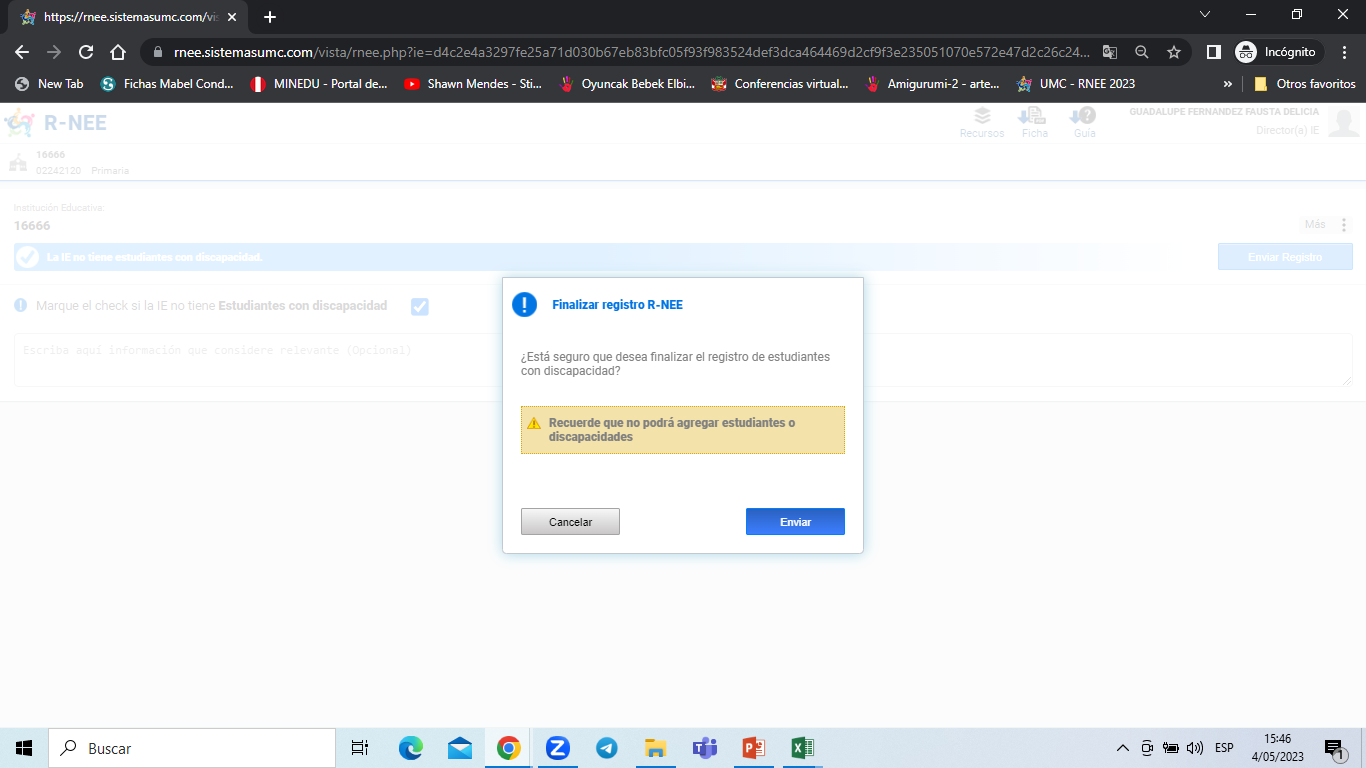 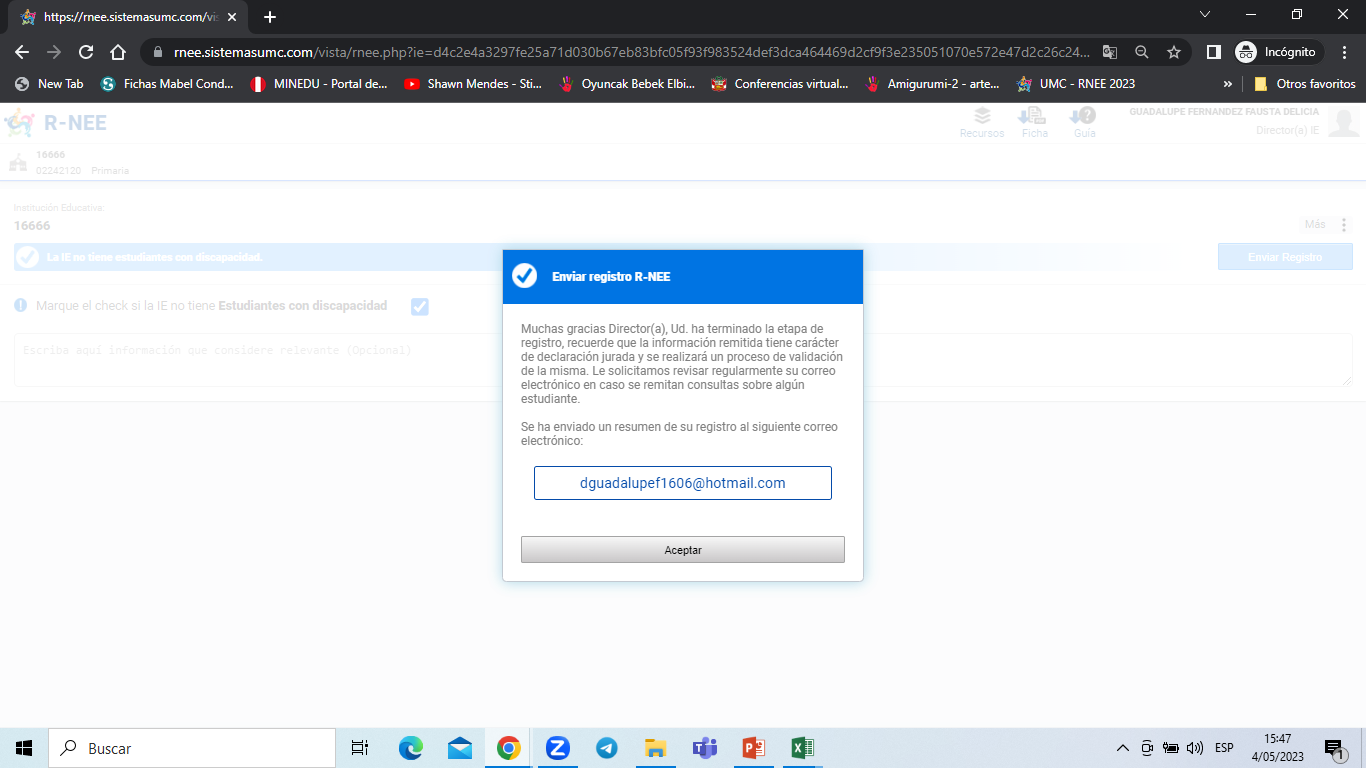 5. Descargar DJ
7
Grados a registrar
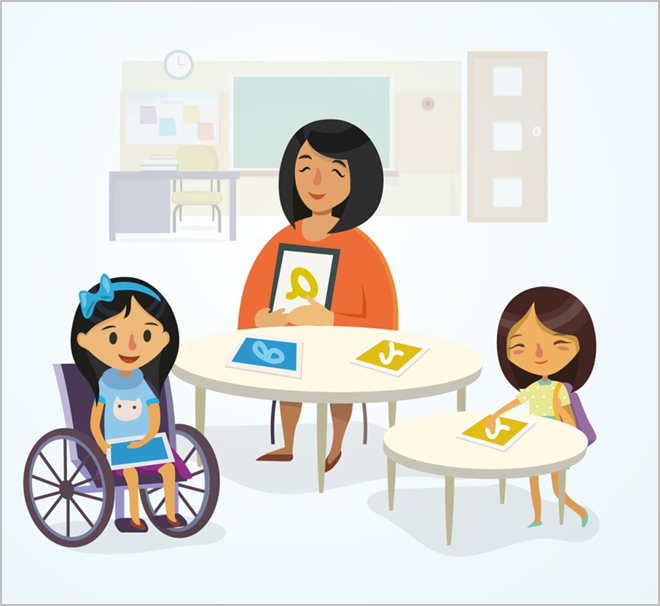 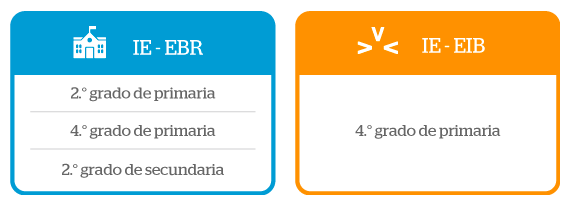 8
R-NEE
Registro de estudiantes con Discapacidad
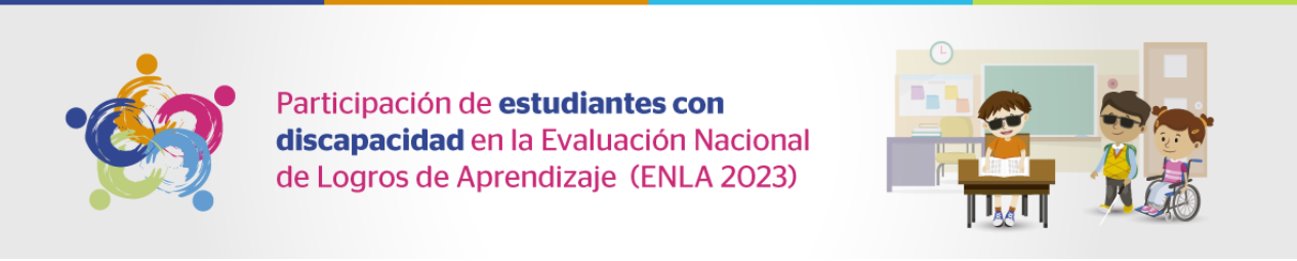 9
Recursos
Plataforma virtual
Guía
Fichas
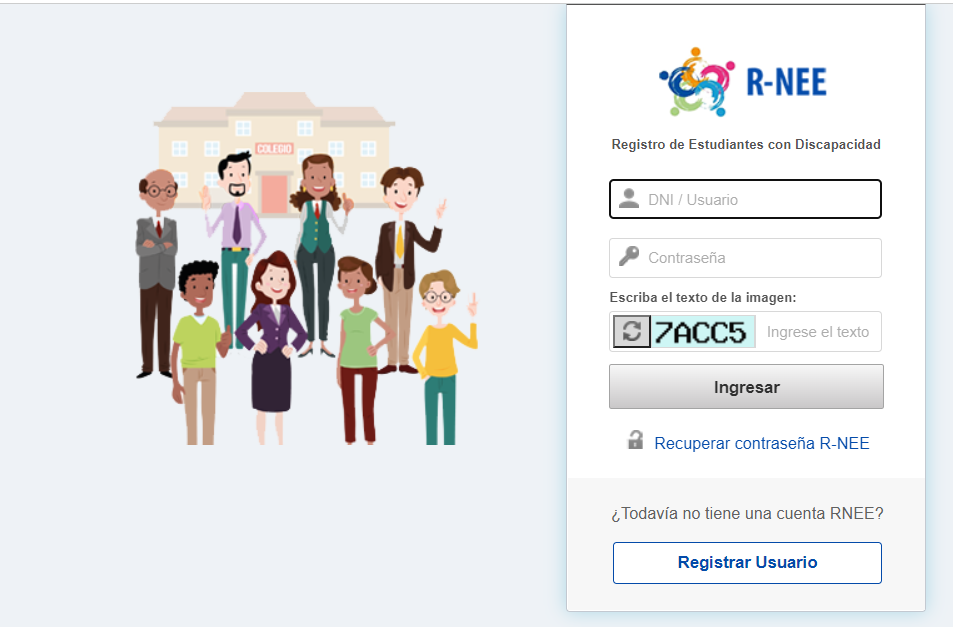 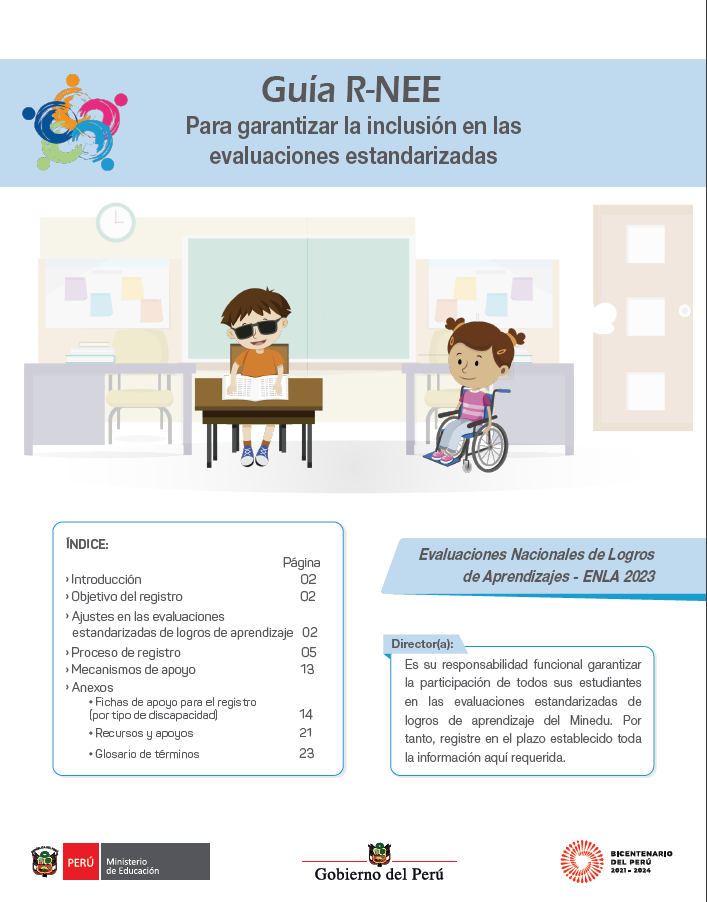 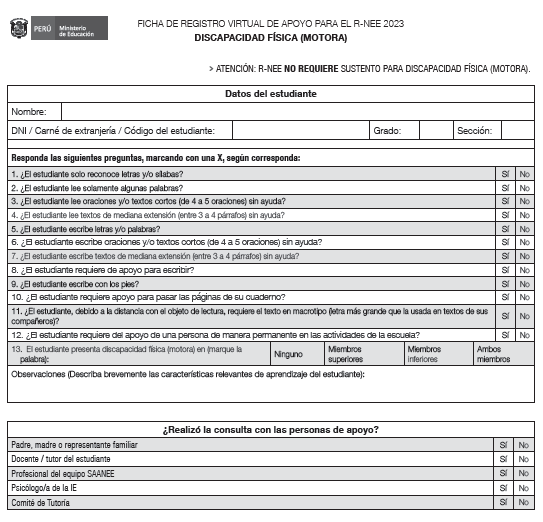 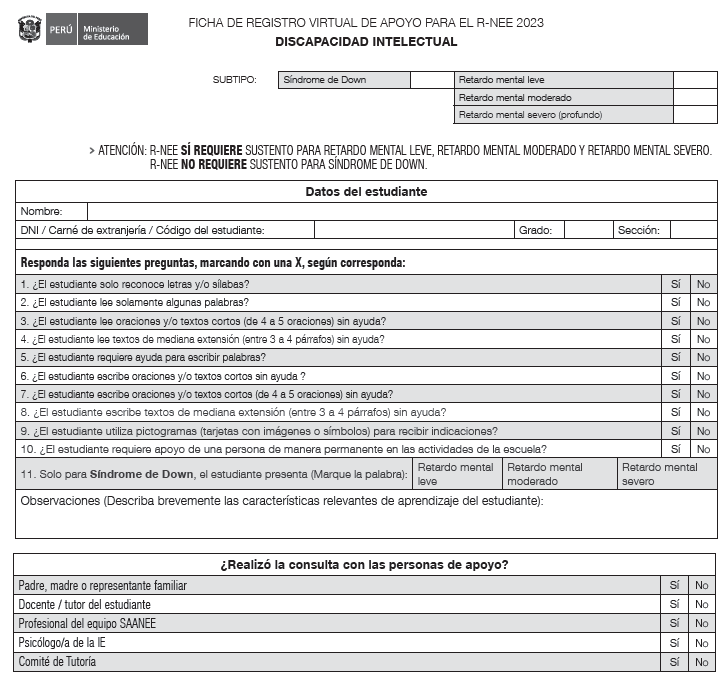 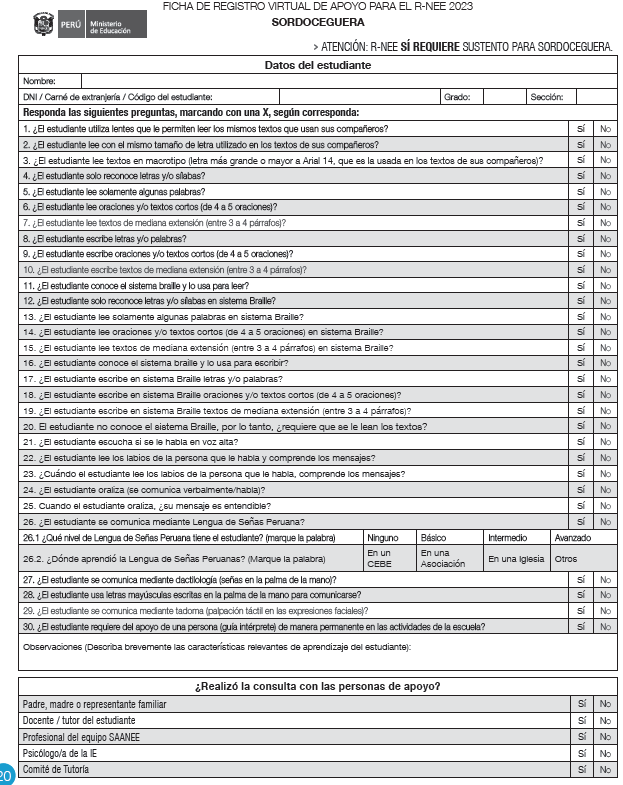 10
[Speaker Notes: La información sobre el aforo del aula y el mobiliario necesario para la evaluación se incluirán en el contenido del compromiso de aplicación y préstamo del aula.]
Etapas del proceso de registro
Institución educativa
Plataforma virtual
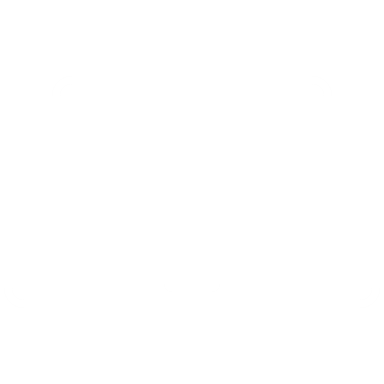 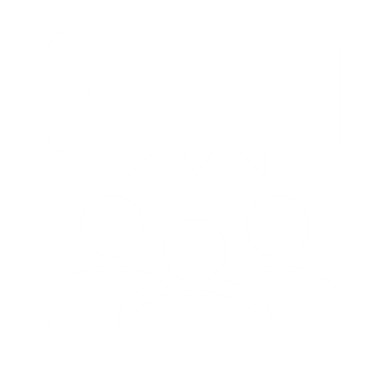 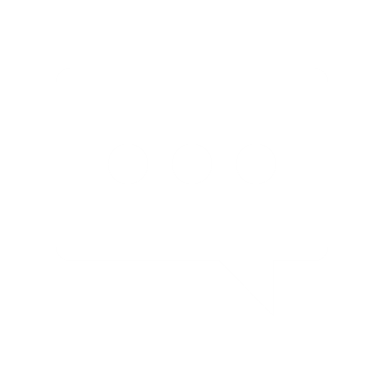 Esperar validación de la UMC
Identificar a los  estudiantes condiscapacidad.
Consultar sobre las características del estudiante con discapacidad
Registrar a los estudiantes el Sistema R-NEE.
11
Identificar a los estudiantes con discapacidad
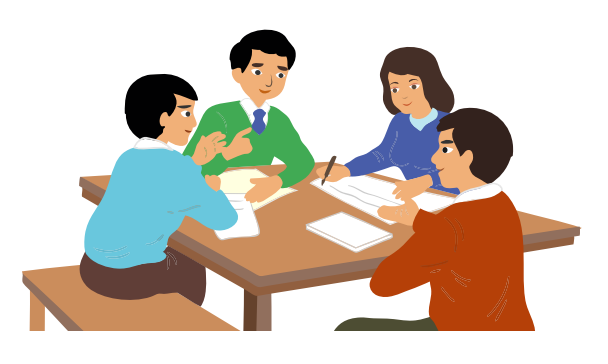 El director consulta a los docentes de las secciones de los grados focalizados para las evaluaciones por la presencia de algún otro estudiante con discapacidad, según los tipos de discapacidad contempladas en el R-NEE.
12
[Speaker Notes: Actualizar los enlaces]
¿Qué discapacidades requieren sustento para el registro?
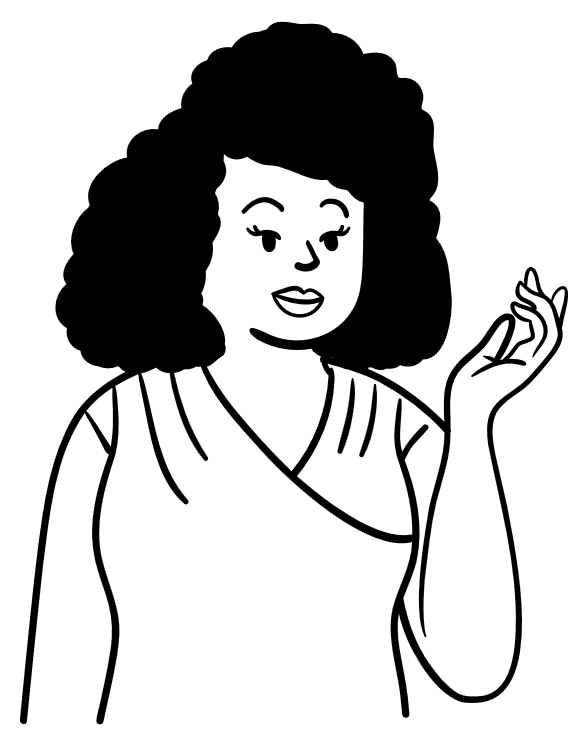 13
¿Cuáles son los tipos de sustento?
Ejemplos
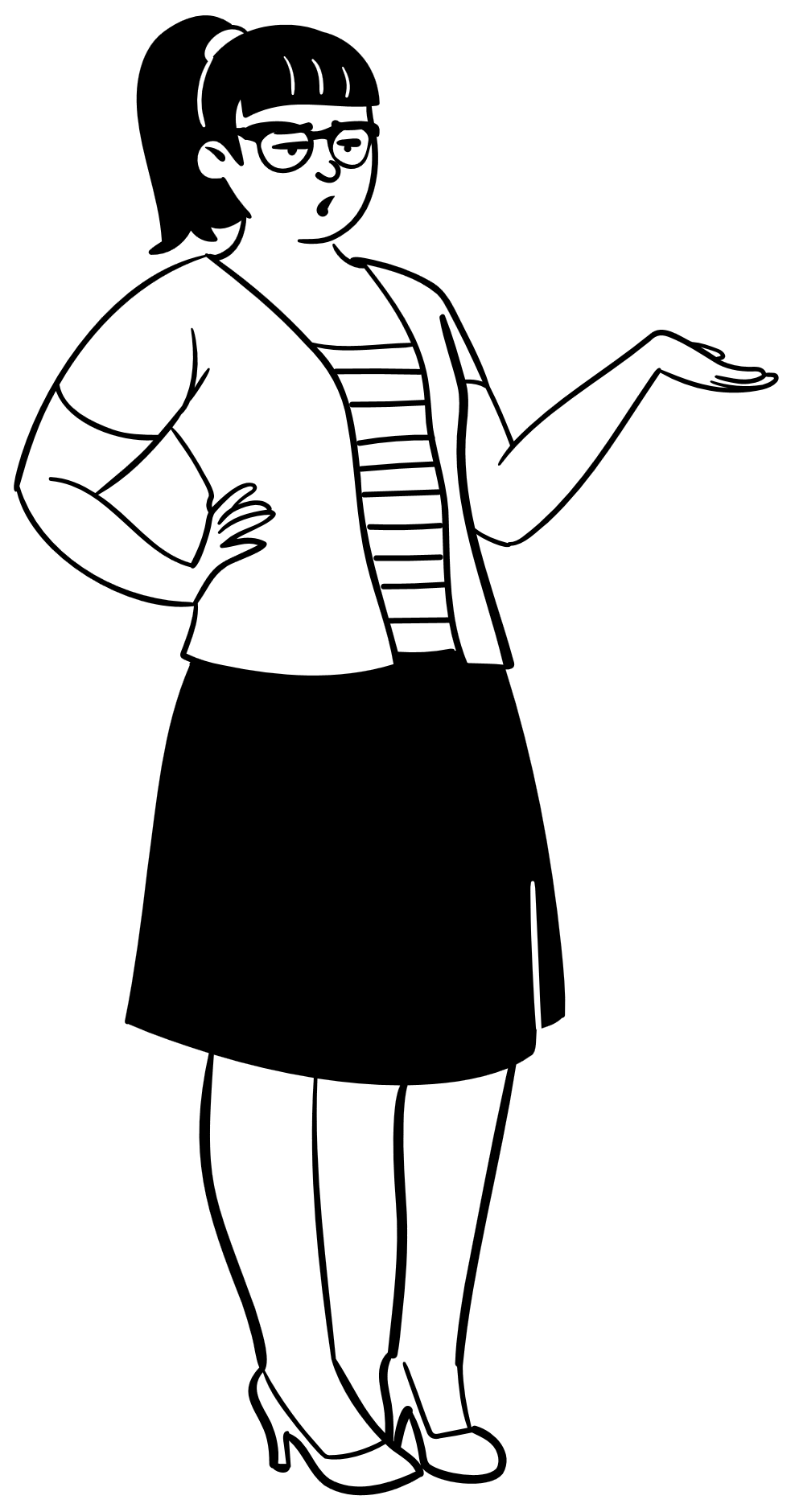 Son documentos emitidos por centros de salud autorizados.
14
Documentos de sustento
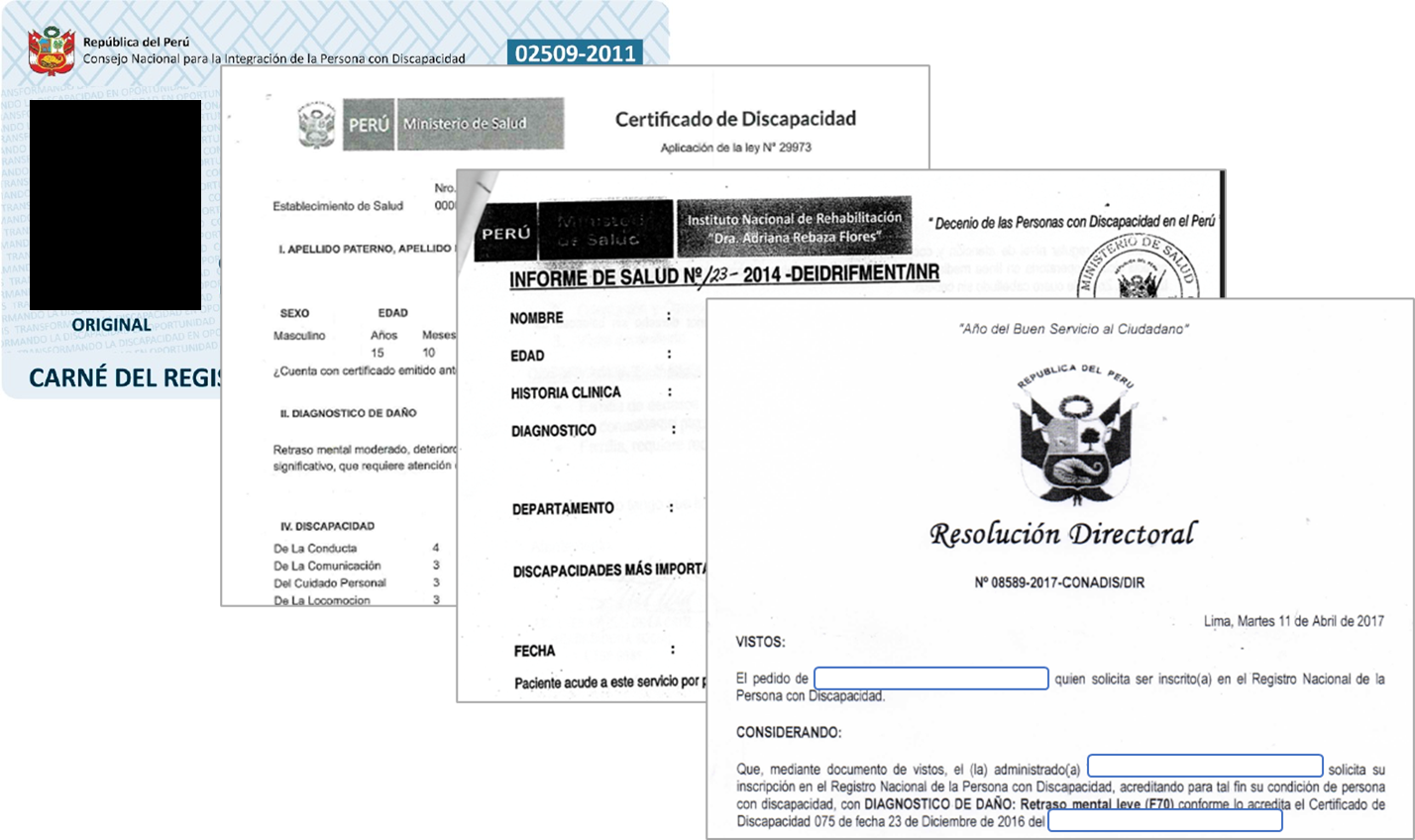 CARNÉ CONADIS
CERTIFICADO DE DISCAPACIDAD
INFORME MÉDICO
RESOLUCIÓN CONADIS
15
[Speaker Notes: Actualizar los enlaces]
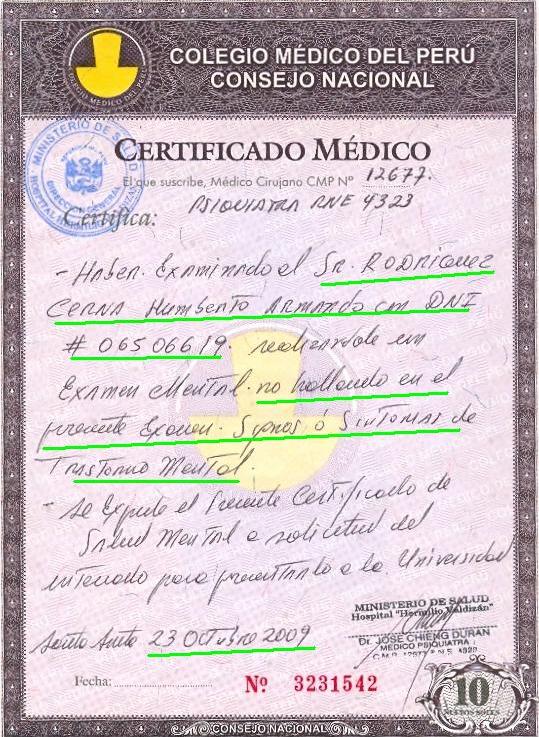 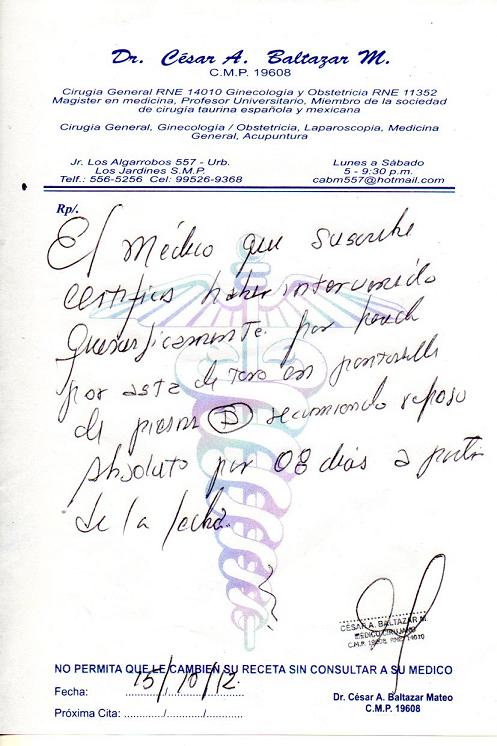 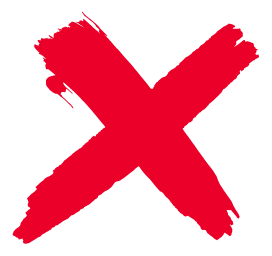 16
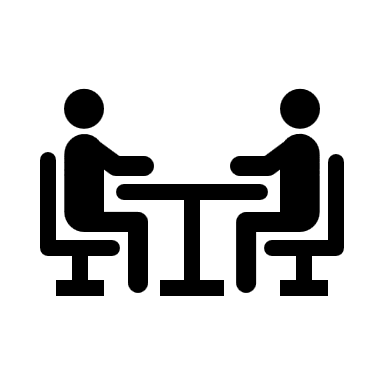 Consultar sobre las características del estudiante
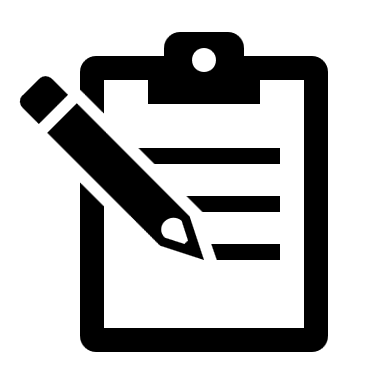 Identificar a la(s) persona(s) de apoyo.
Consulta por la información requerida del estudiante, según el tipo de discapacidad.
17
[Speaker Notes: Actualizar el enlace del PPT]
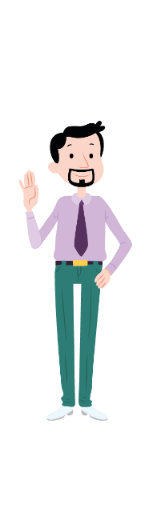 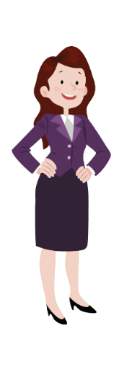 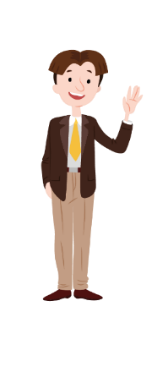 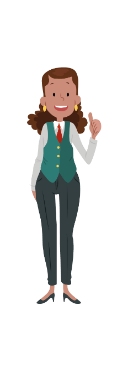 Personas de apoyo
Docente de aula o docente tutor​
Padre, madre o representante familiar​
Profesional del equipo SAANEE​
Psicólogo de la IE​
Representante del Comité de Tutoría
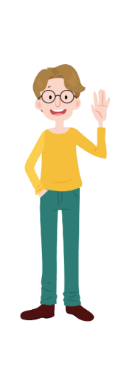 [Speaker Notes: Actualizar el enlace del PPT]
Registrar a los estudiantes en el sistema
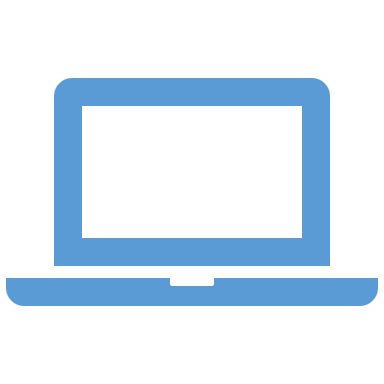 Paso 1. Ingresar al R-NEE
Paso 2. Registrar la información de los estudiantes
Paso 3. Finalizar el proceso del registro
umc.minedu.gob.pe/discapacidad
19
[Speaker Notes: Actualizar enlace del Sireg]
Ingreso a la plataforma del R-NEE
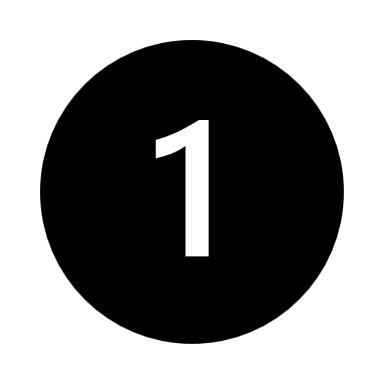 20
Ingresar a la página web
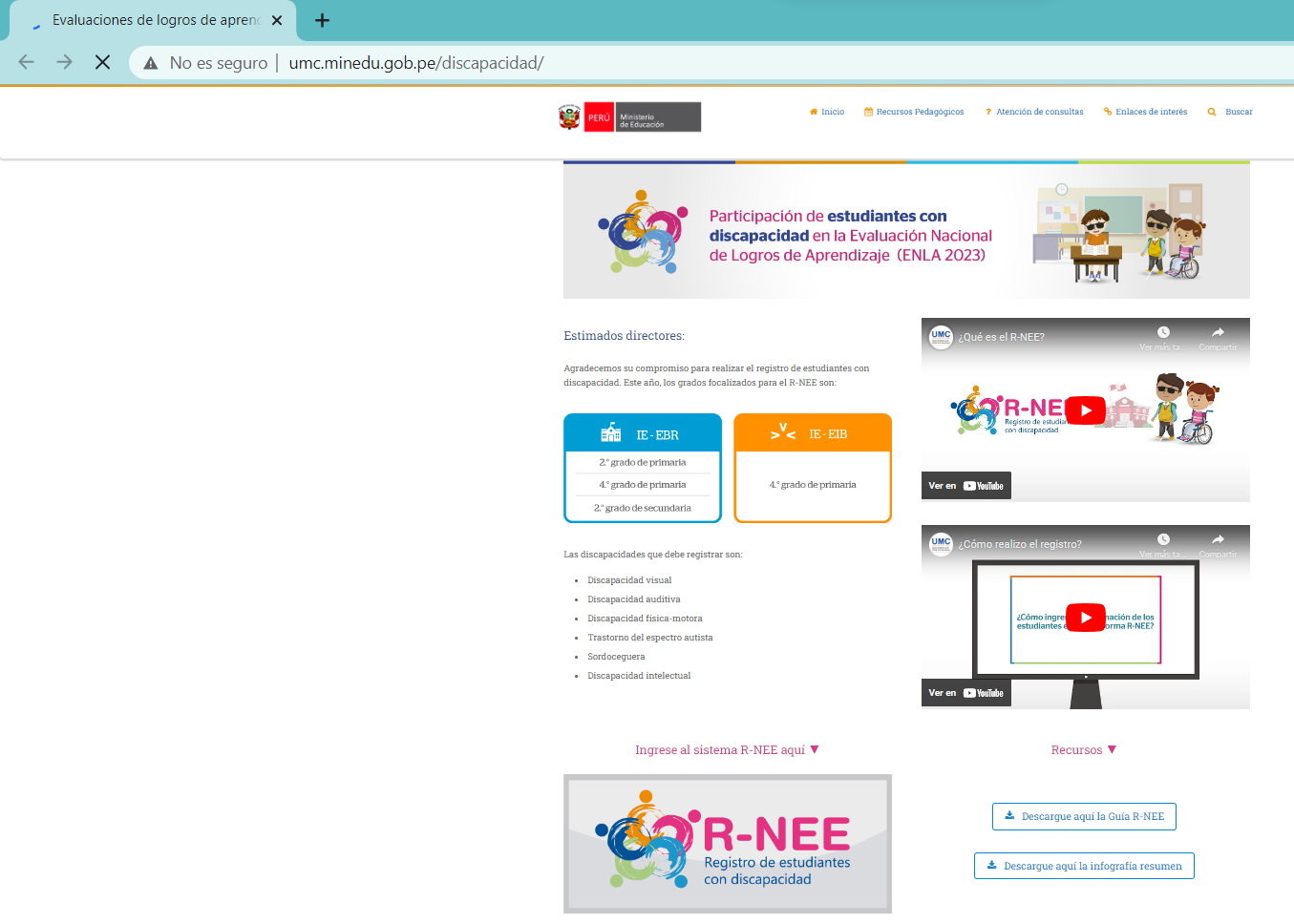 umc.minedu.gob.pe/discapacidad
Clic aquí
21
Verificar la participación de la IE
Primero verifique si su IE requiere registrar la información de los estudiantes con discapacidad en el R-NEE.
IE no está focalizada
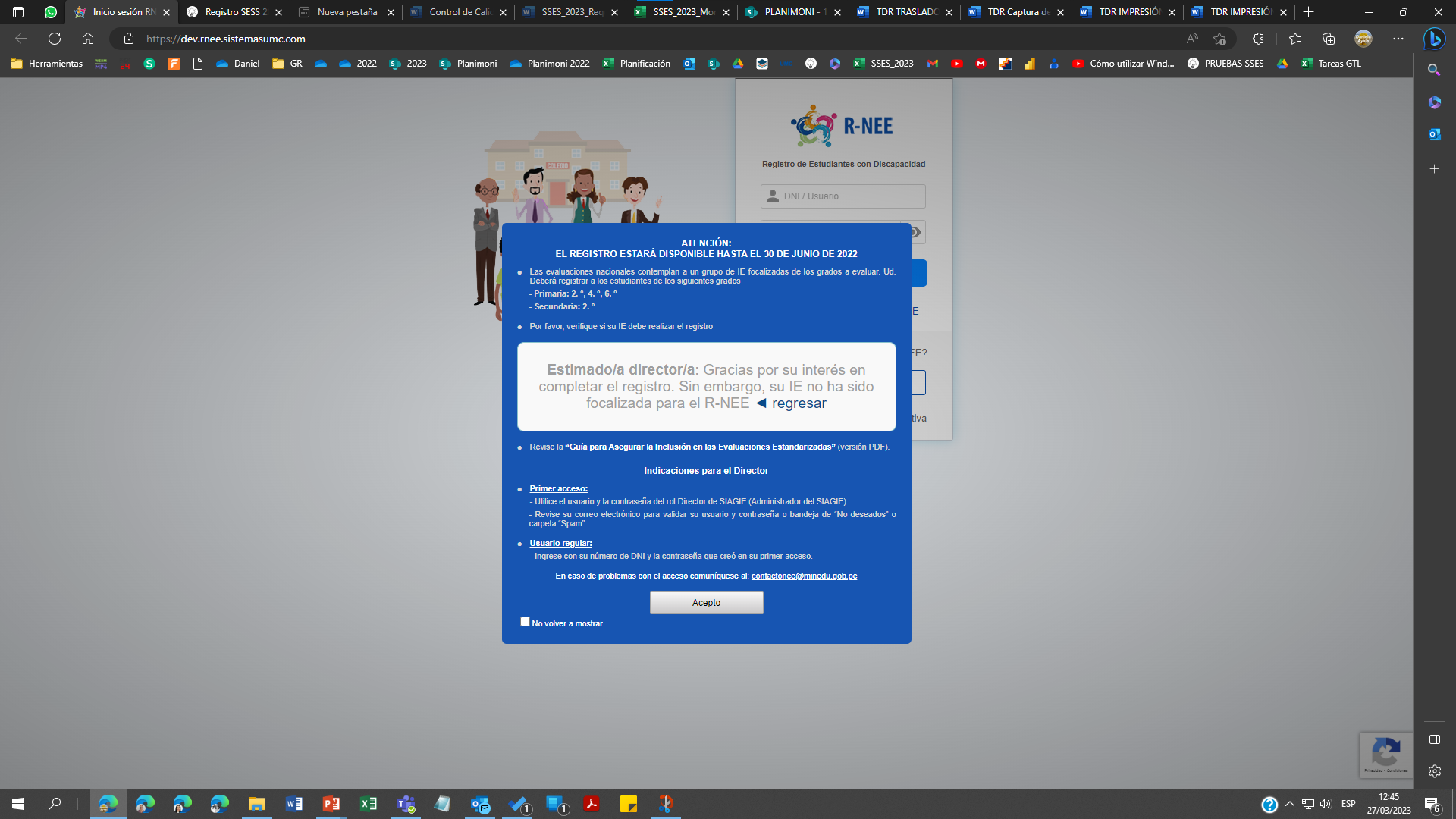 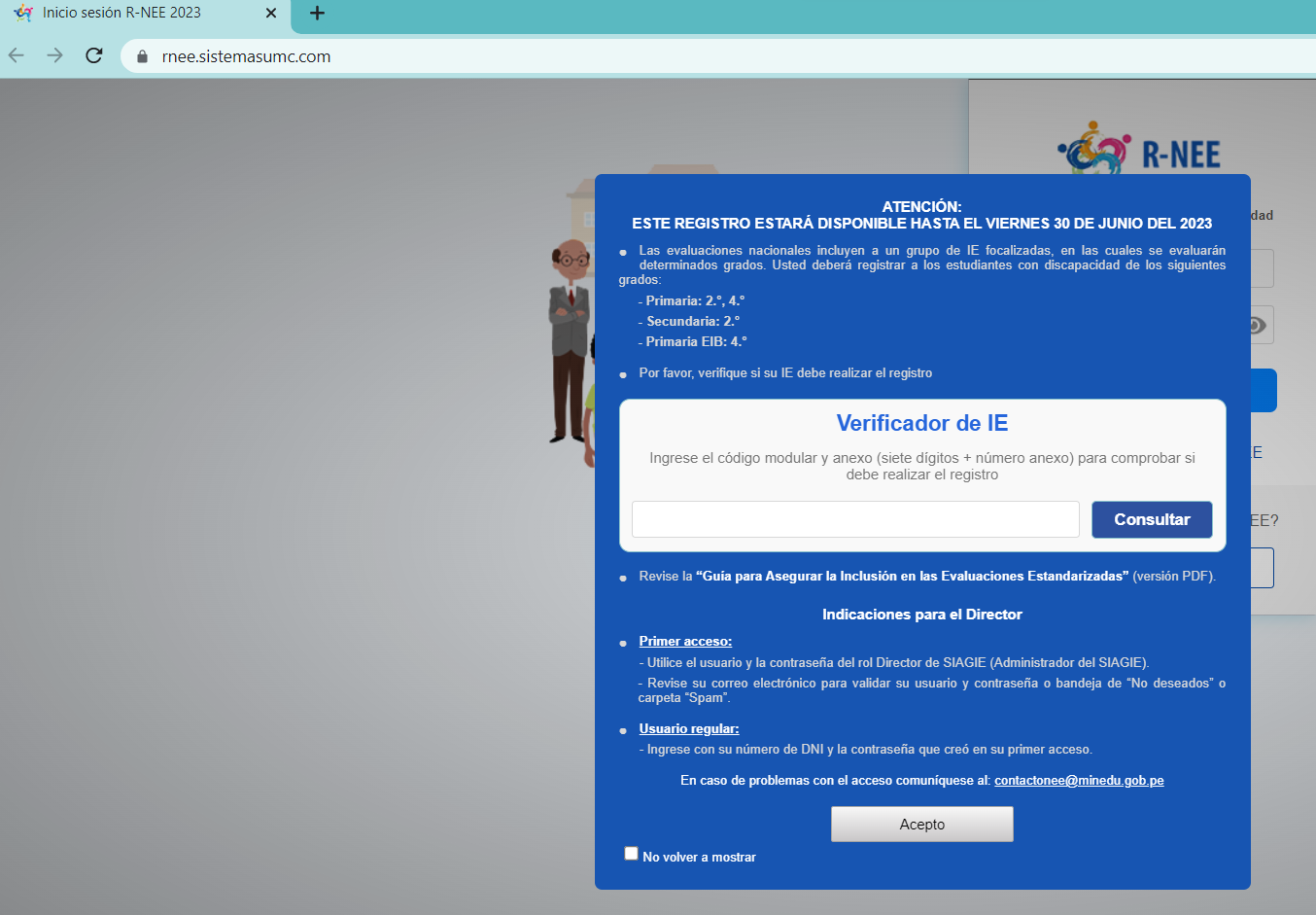 IE sí está focalizada
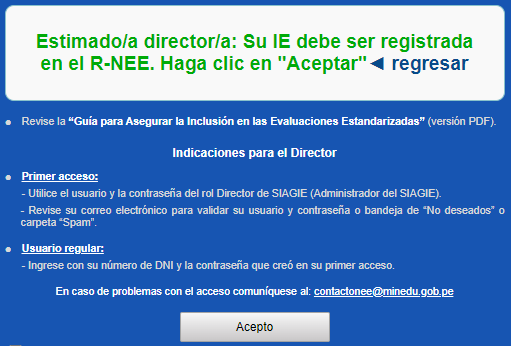 Ingrese el código modular
22
Si es su primer acceso, seleccione la opción
registrar usuario:
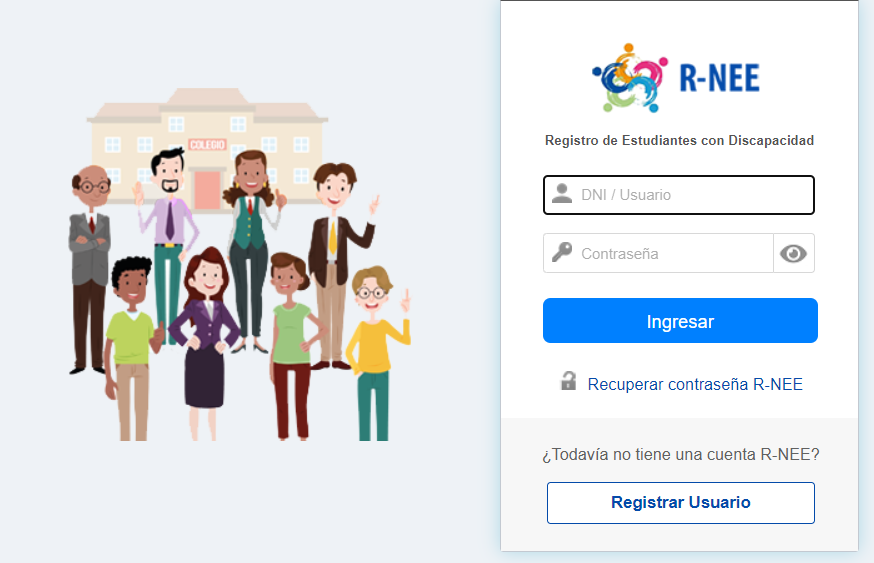 Haga clic en
Registrar Usuario
23
Identificar al usuario
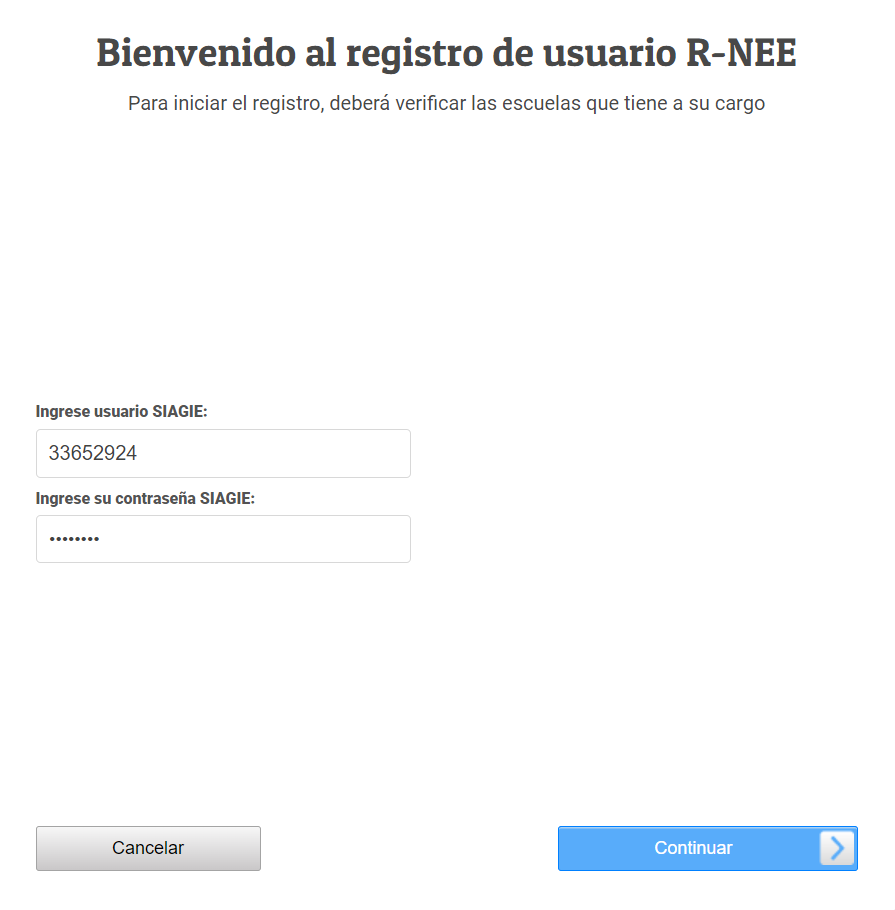 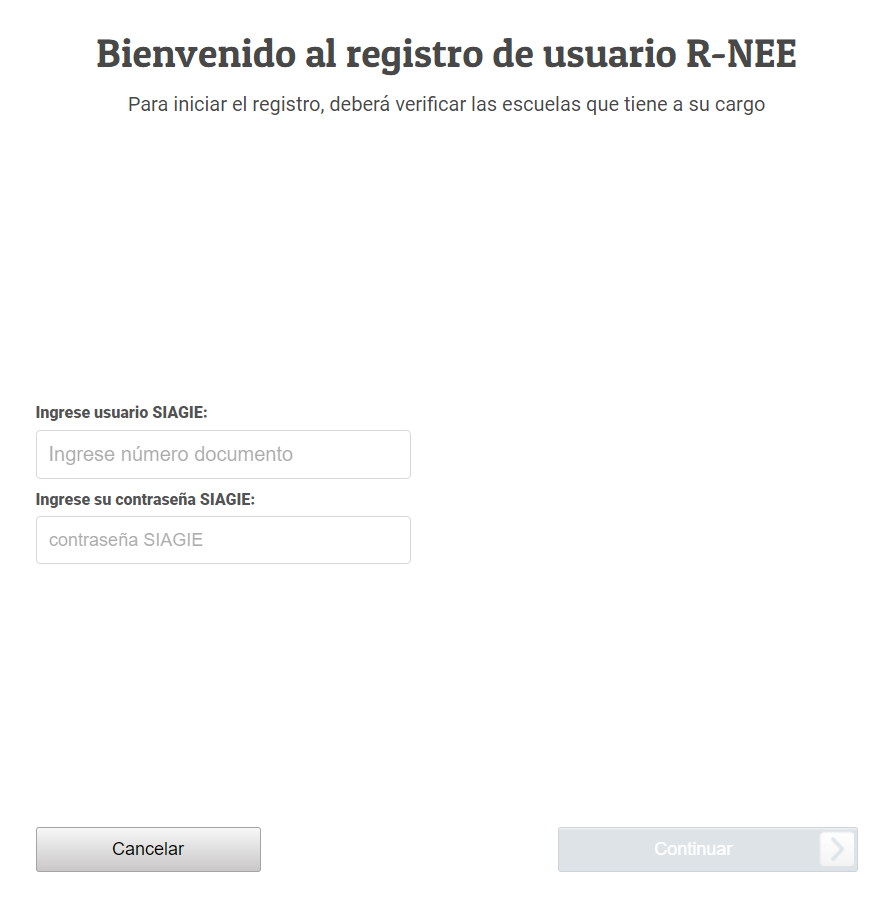 Ingrese el usuario SIAGIE

Ingrese la contraseña SIAGIE
Haga clic en el botón continuar
24
Identificar a la IE
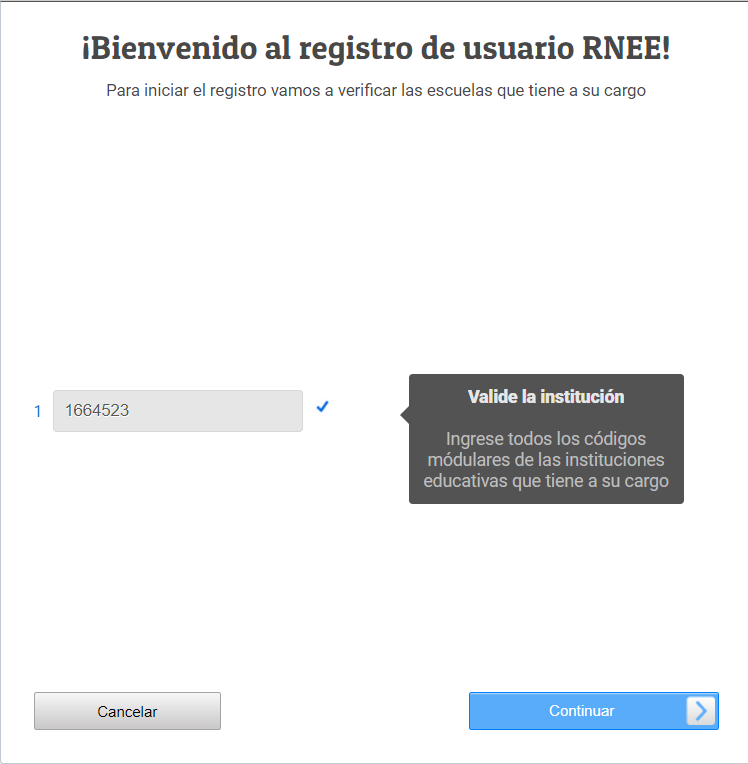 Ingrese el código modular
Haga clic en el botón continuar
25
Actualizar información
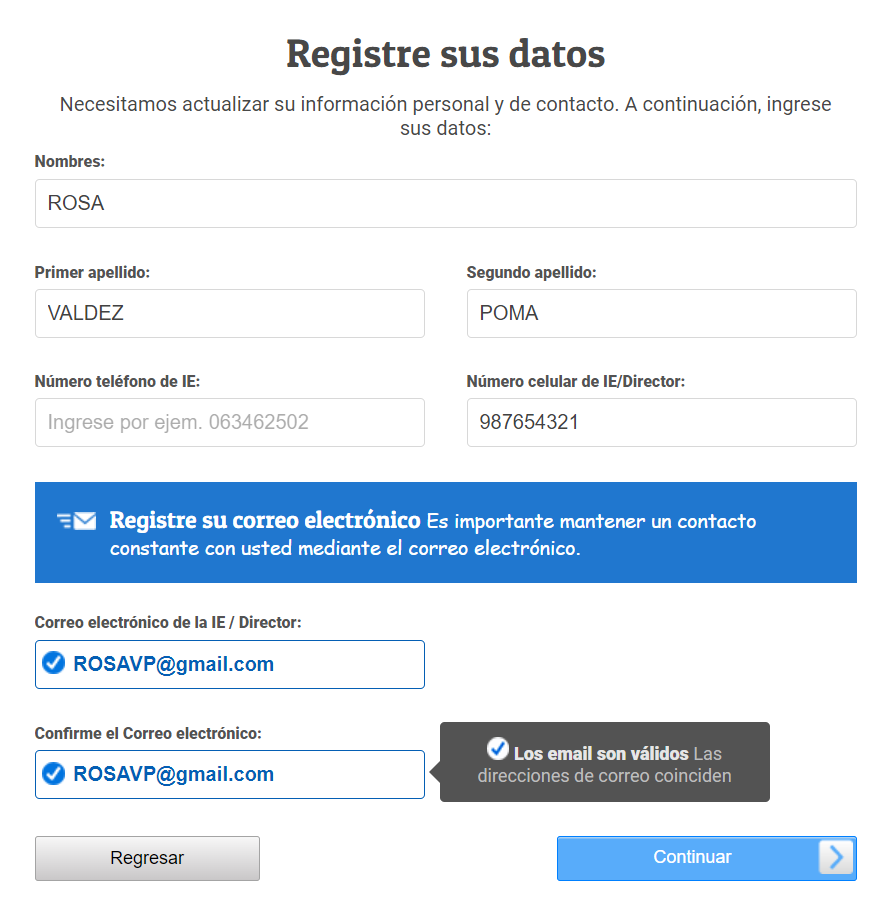 Actualice sus datos personales







Ingrese su correo electrónico


Haga clic en el botón continuar
26
Crear una contraseña
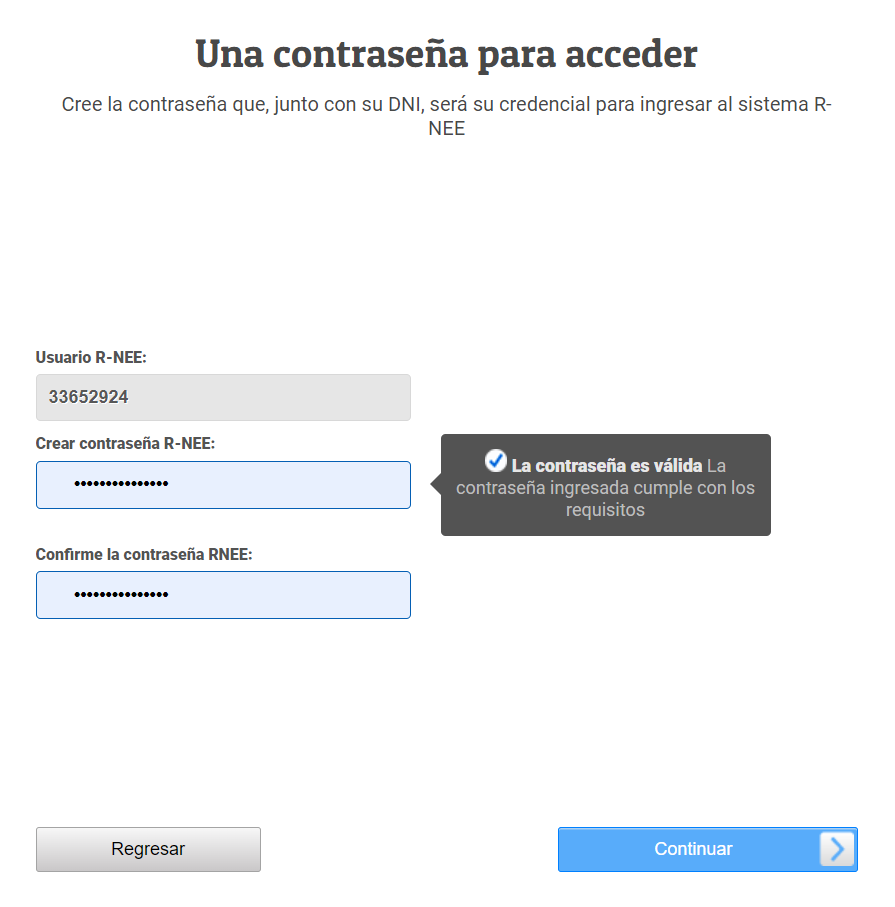 Crear una contraseña para el R-NEE, con al menos 6 caracteres entre números y letras
Haga clic en el botón continuar
27
Persona de contacto
Identifique si hay otra persona que será responsable del registro de los estudiantes con discapacidad y responda:
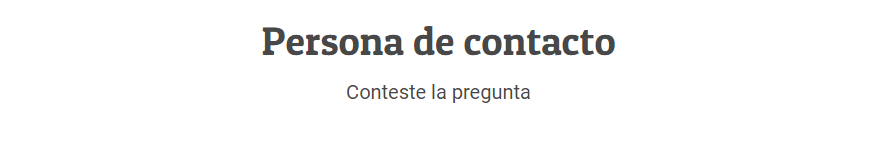 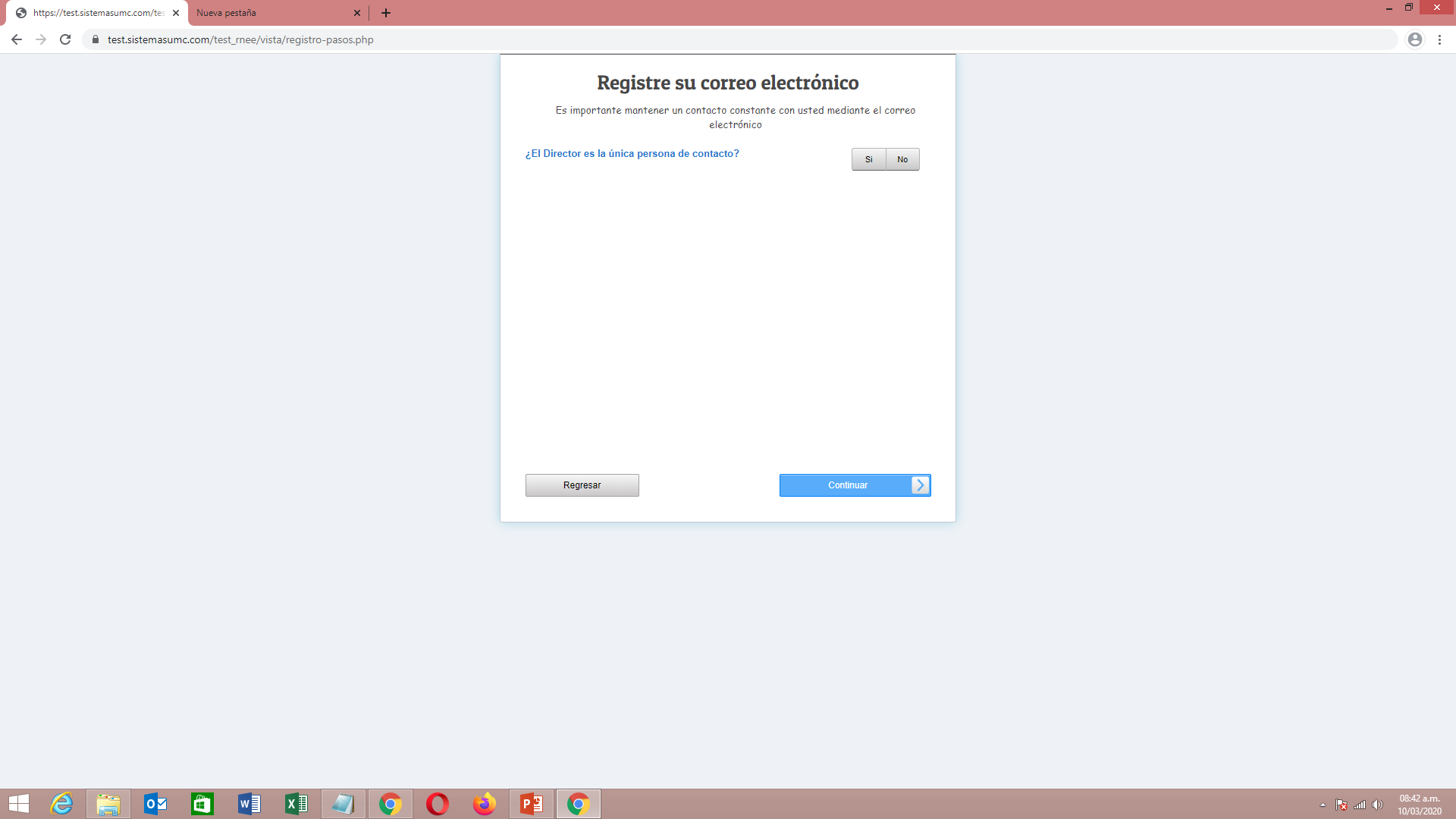 Director(a), ¿es usted es la única persona de contacto?
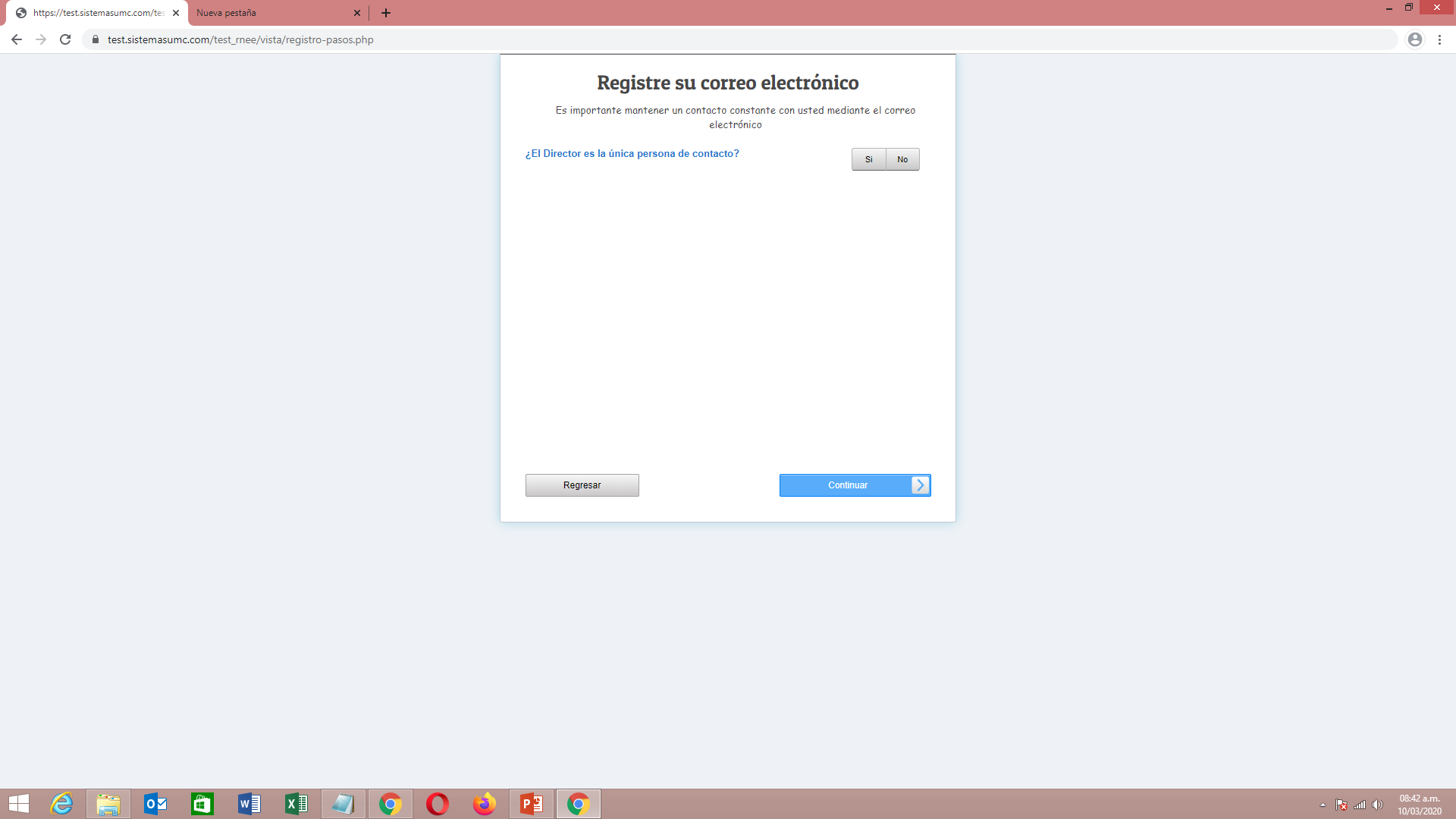 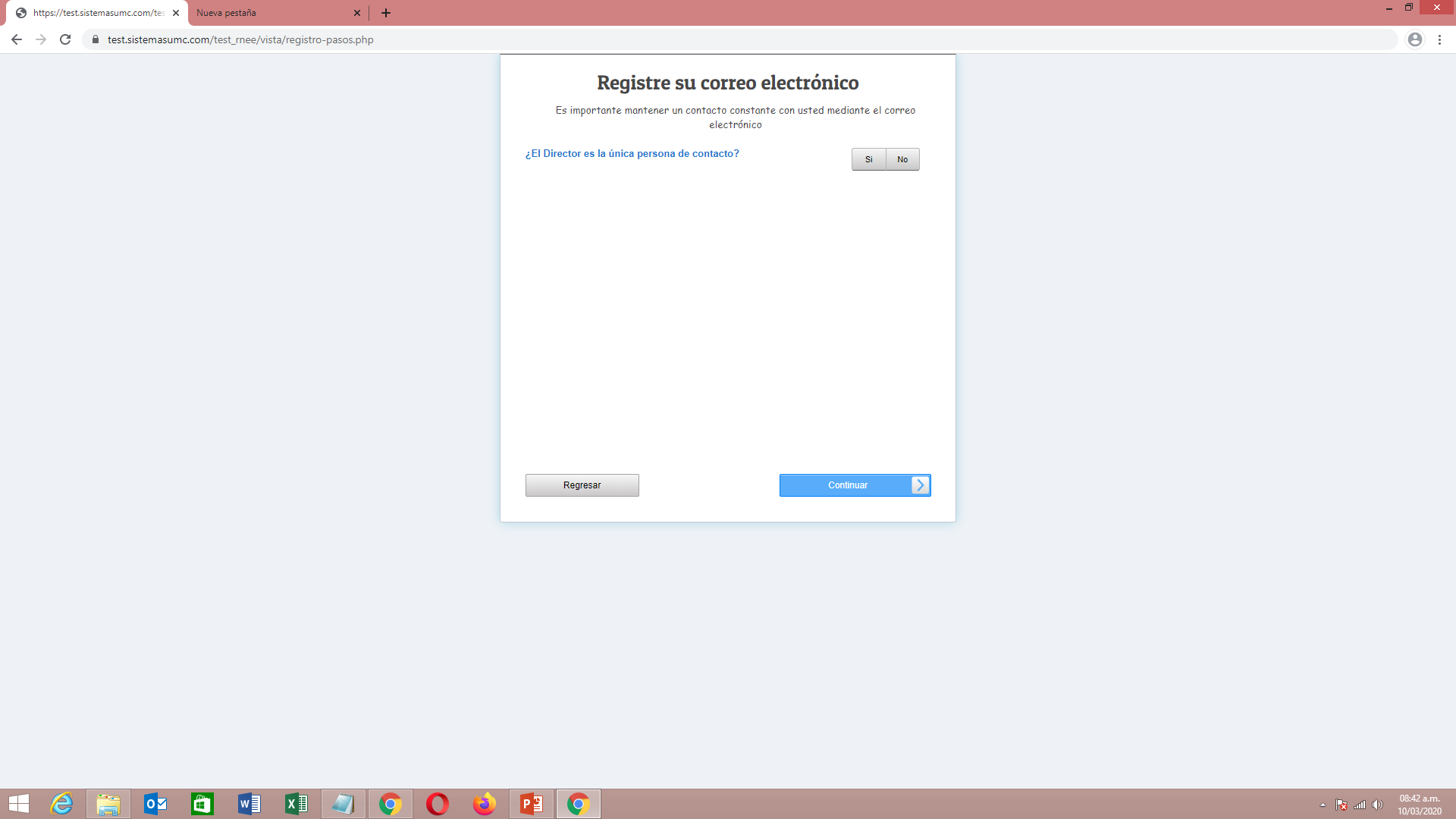 28
Persona de contacto – opción 1
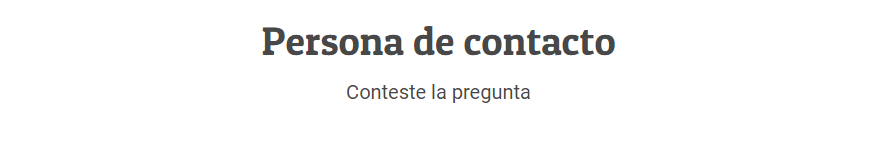 Director, si usted es la única persona de contacto, haga clic en SÍ






Haga clic en el botón continuar
Director(a), ¿es usted es la única persona de contacto?
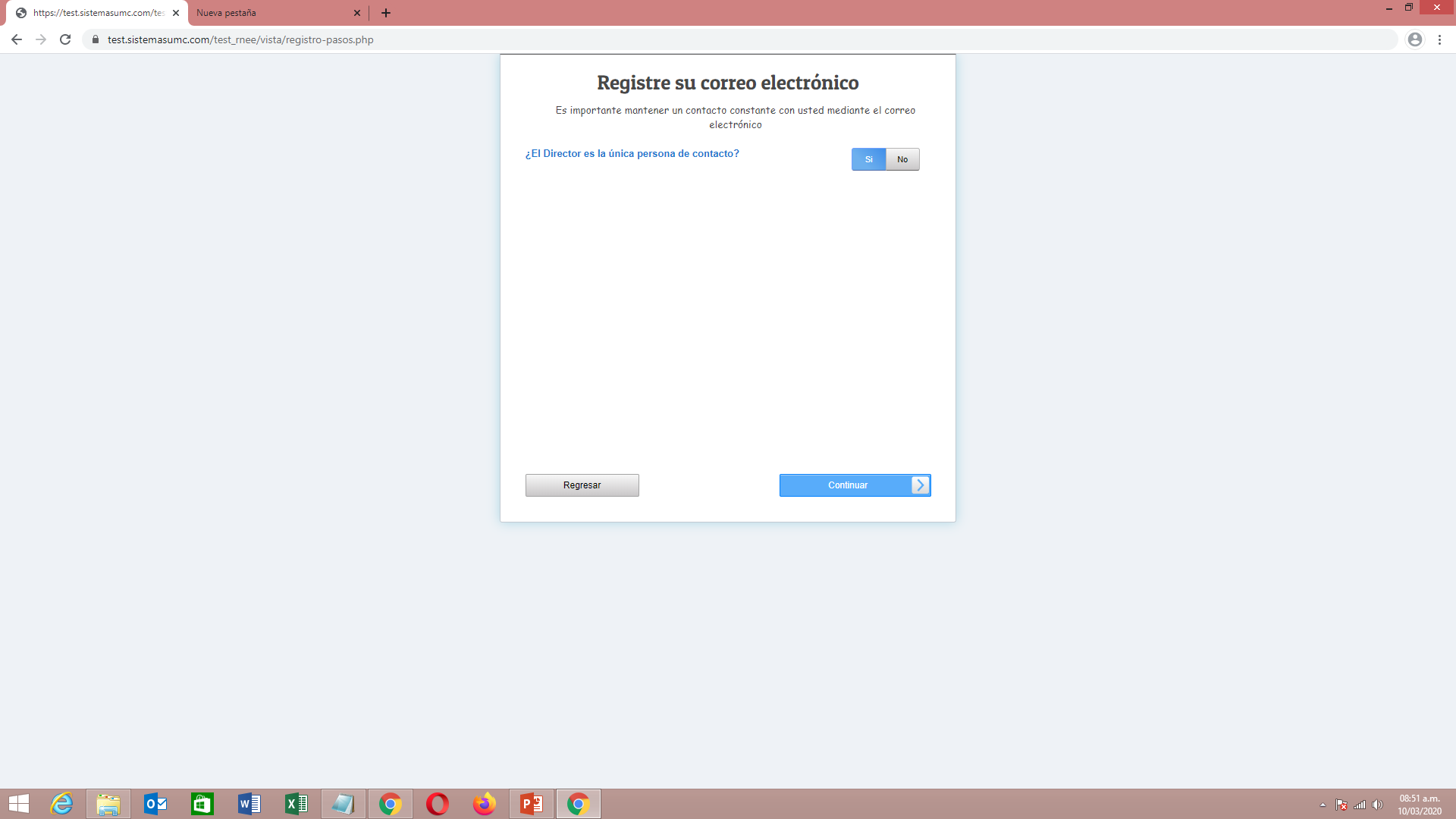 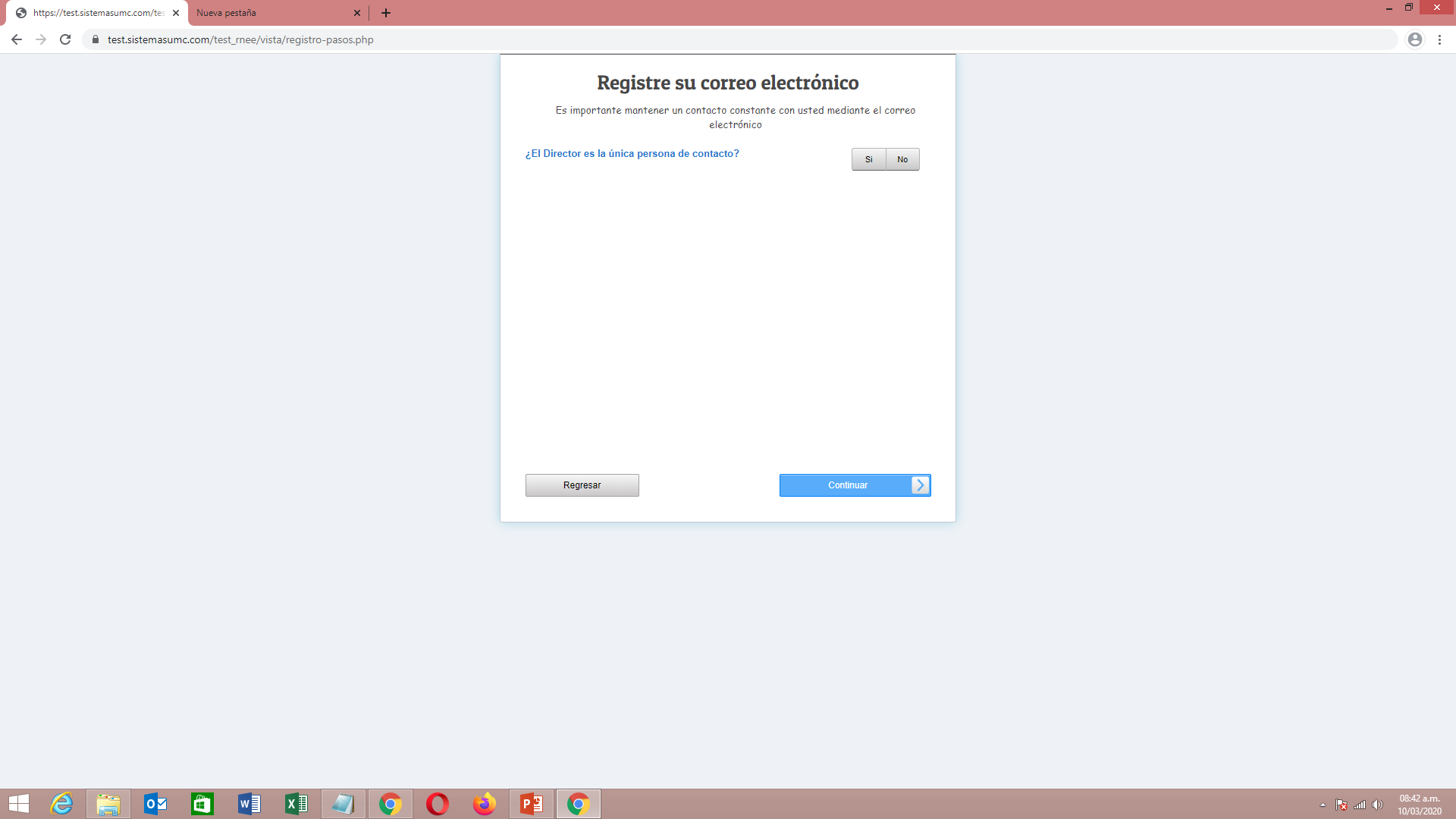 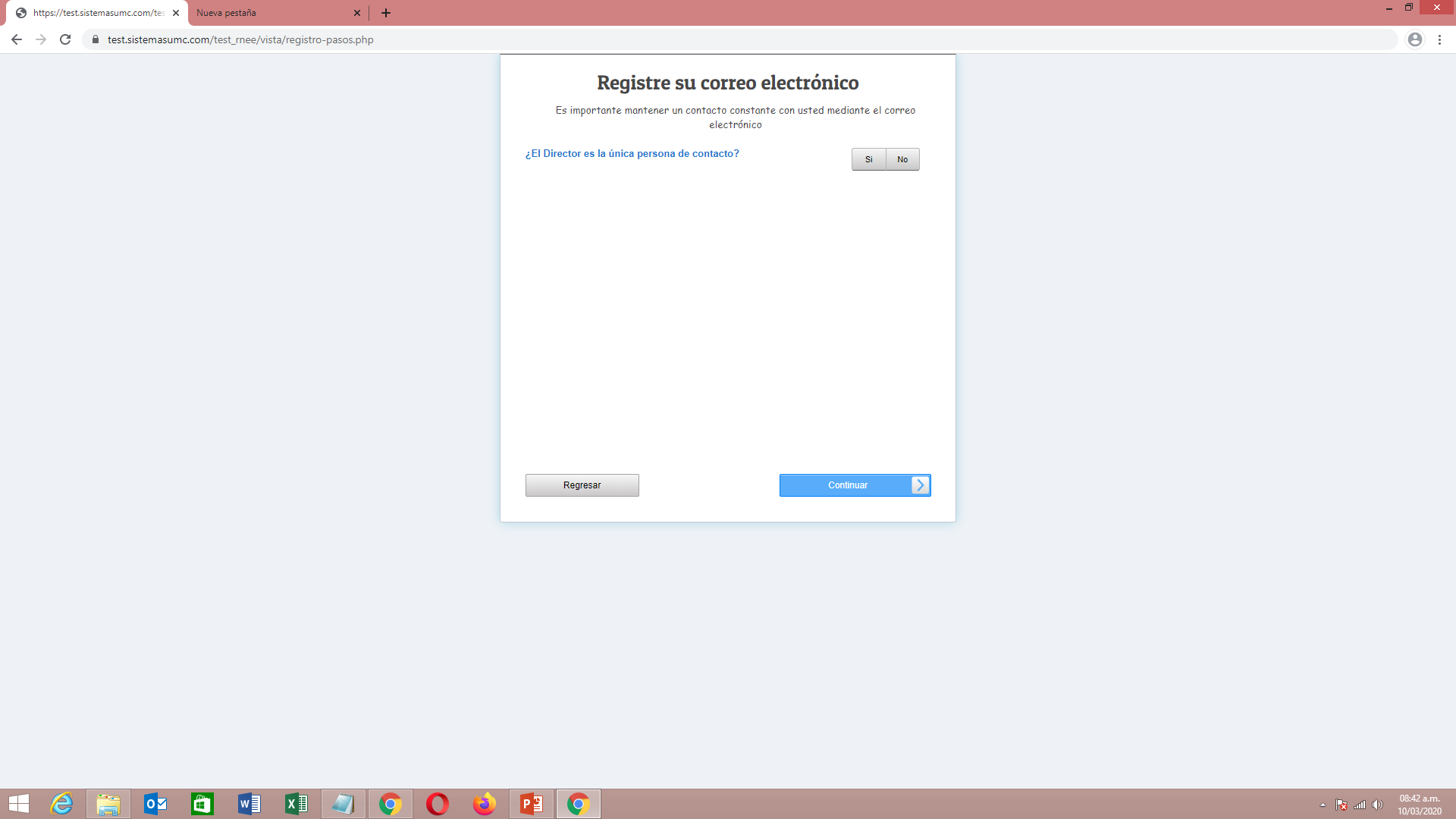 29
Persona de contacto – opción 2
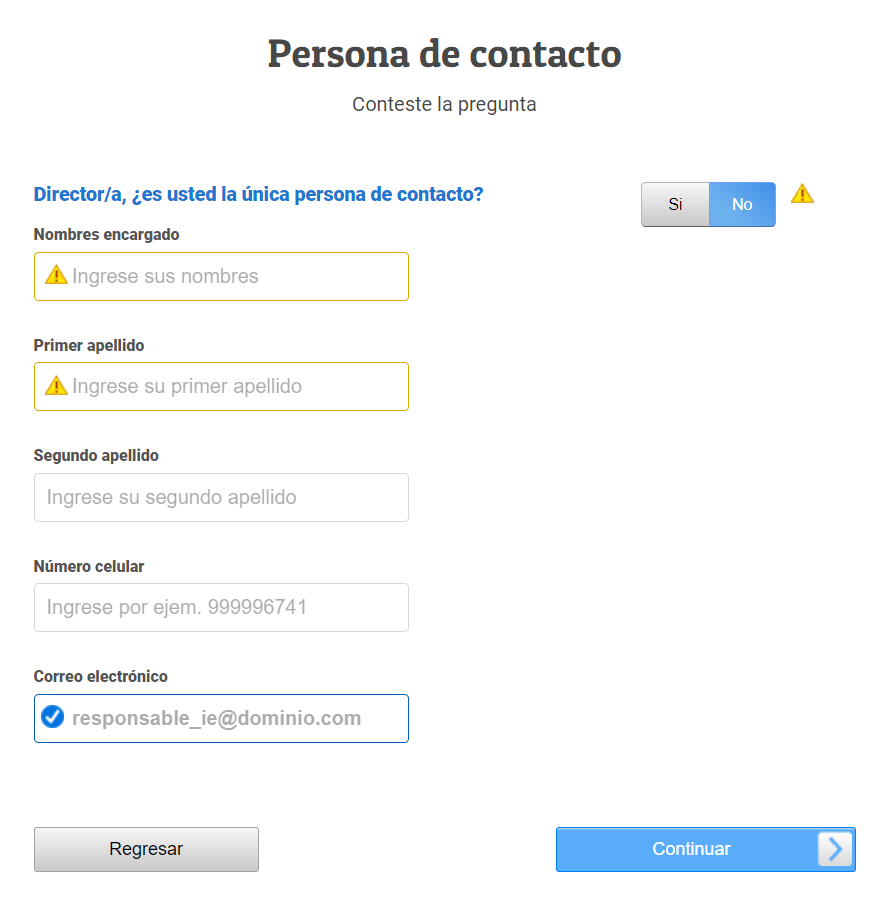 Director, si usted no es la única persona de contacto del registro, haga clic en No



Complete la información solicitada de la otra persona encargada que usted designe






Haga clic en el botón continuar
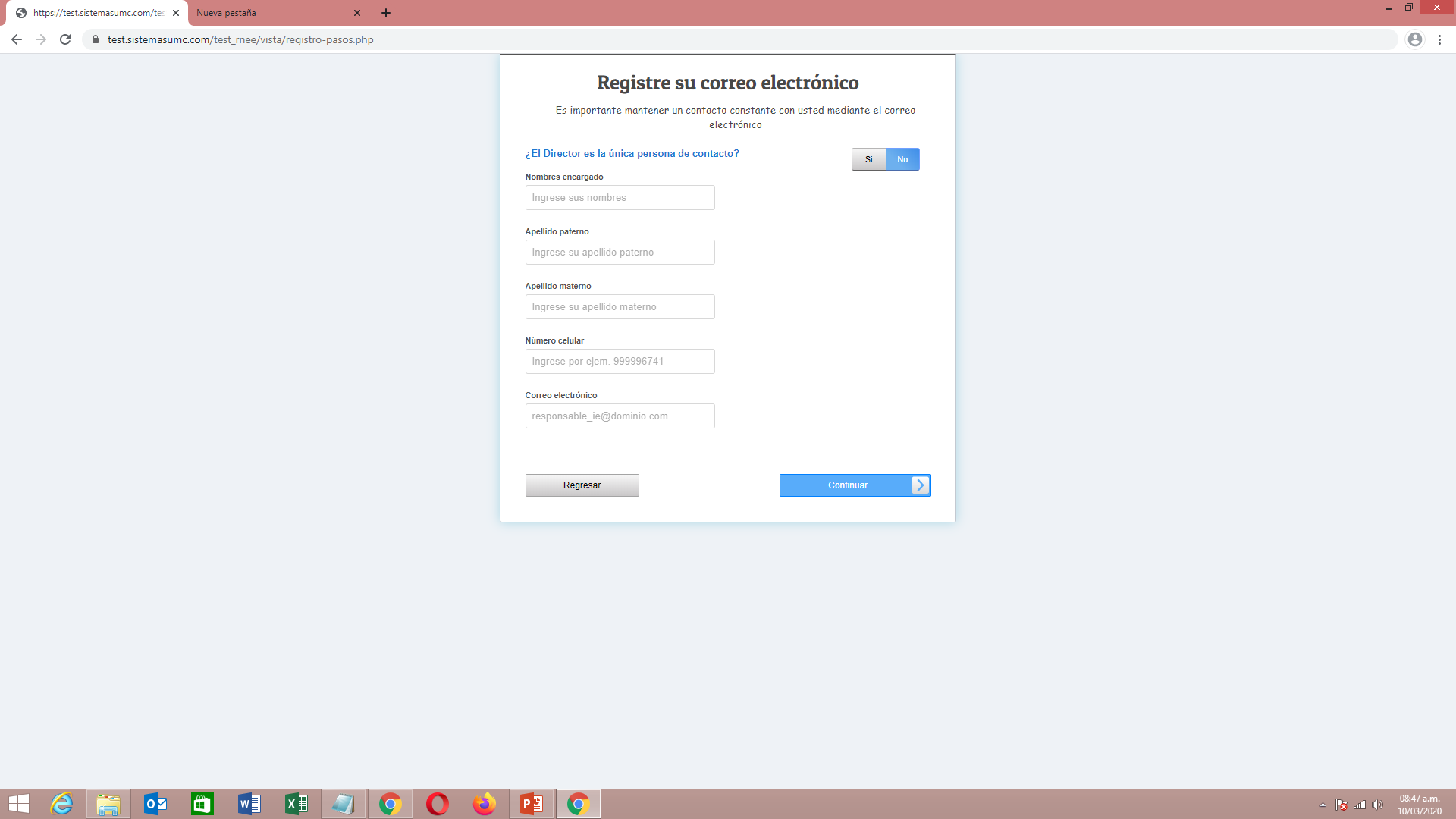 30
Guardar la información ingresada
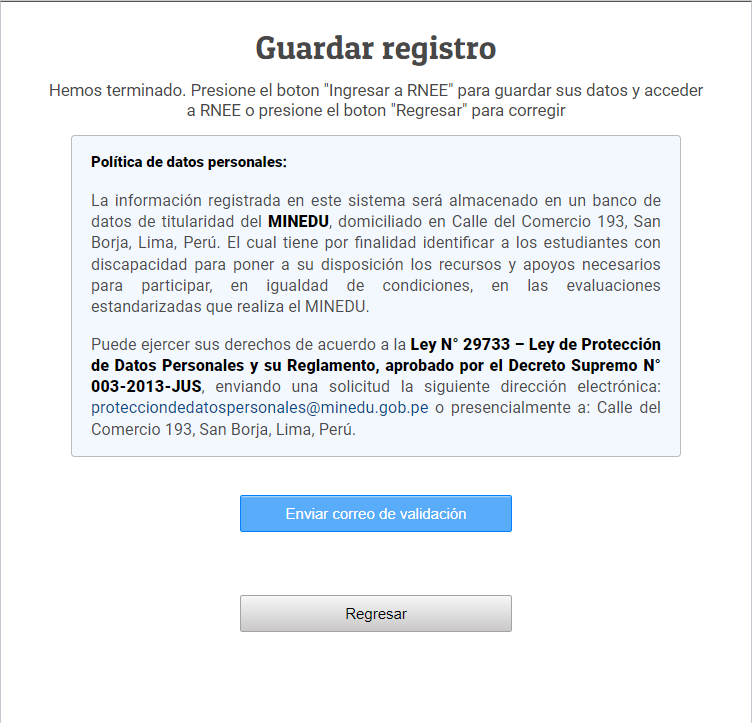 Cuando termine de registrar los datos en el formulario le aparecerá el siguiente mensaje:




Si ya finalizó, haga clic en el botón Guardar

Si tuviera que realizar algún cambio, haga clic en el botón Regresar
31
Revisar el correo electrónico
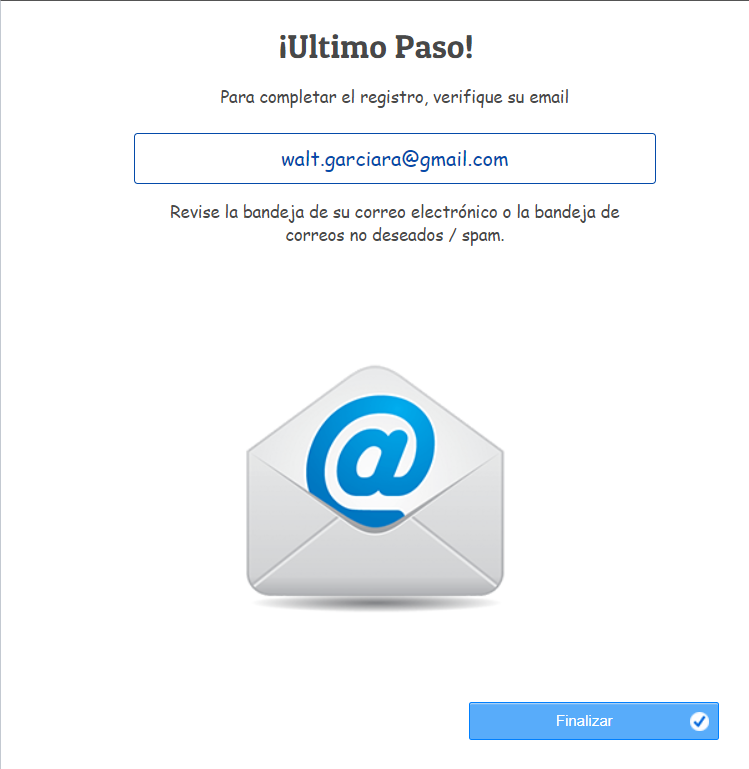 Luego de guardar la información del formulario, se enviará un mensaje a su correo electrónico que debe revisar.









Haga clic en el botón finalizar
rosavp@gmail.com
32
Revisar el correo electrónico
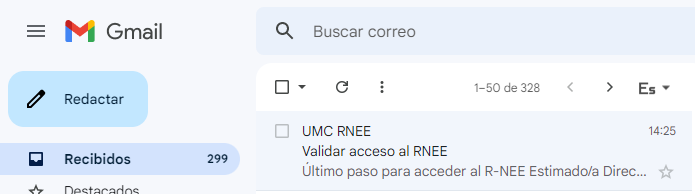 Bandeja de entrada
Bandeja de entrada
Bandeja de entrada
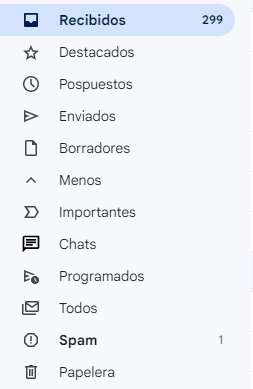 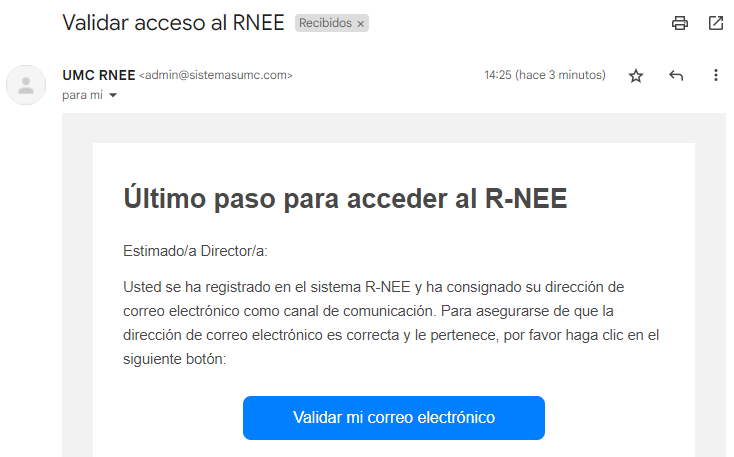 Carpeta Spam
Haga clic
33
Finalizar registro de datos
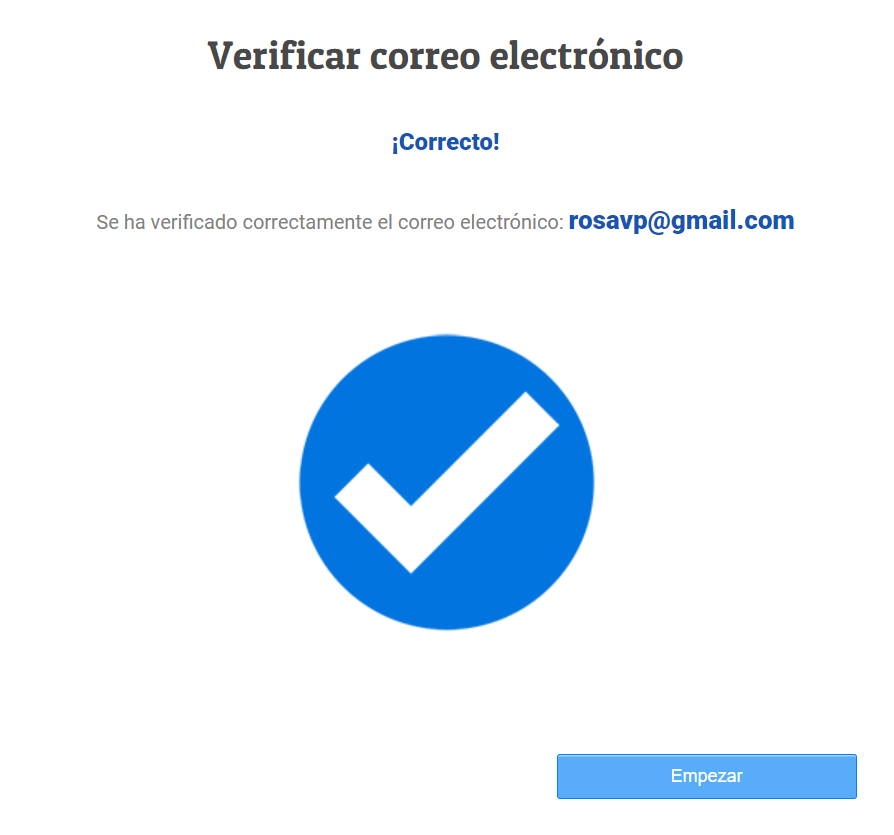 Aparecerá, en una nueva ventana, un mensaje que indica que la verificación se realizó correctamente









Haga clic en Empezar, para iniciar el registro de estudiantes con discapacidad
34
Si no recuerda su contraseña, puede generar una nueva:
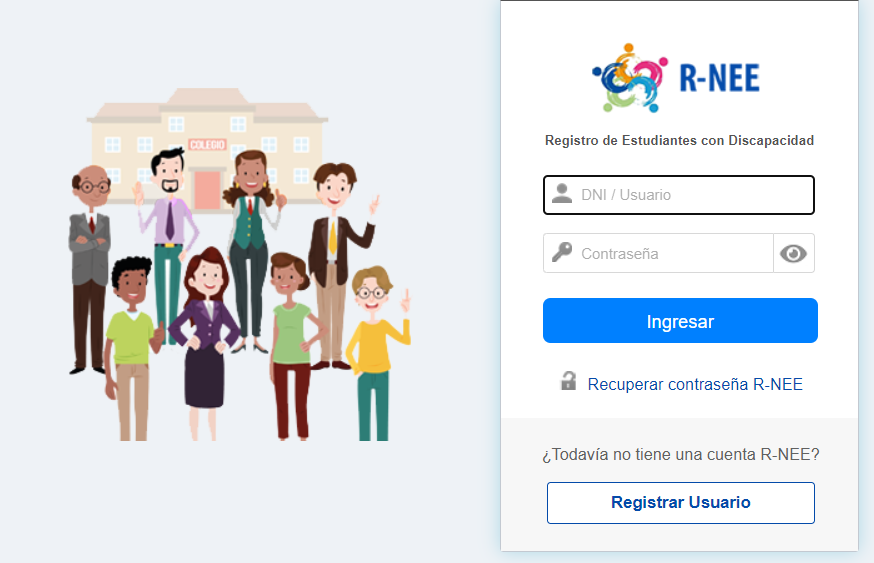 Haga clic en
Recuperar contraseña R-NEE
35
Reestablecer contraseña
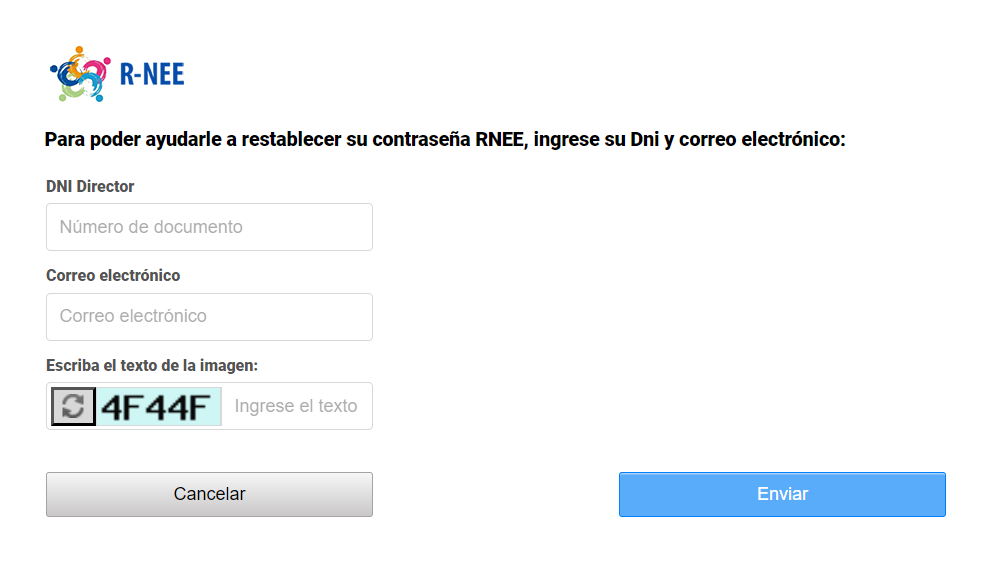 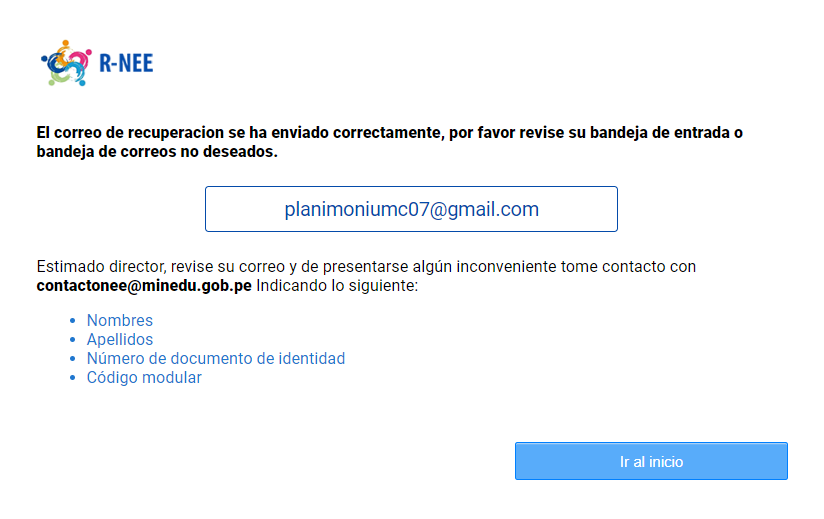 36
Registro de la información
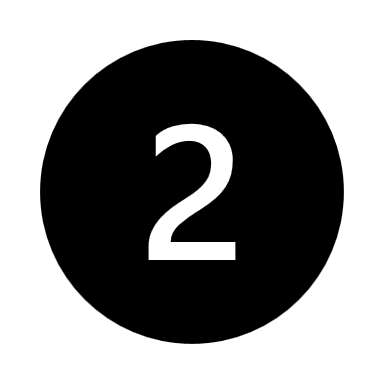 37
Acceso para el registro de estudiantes
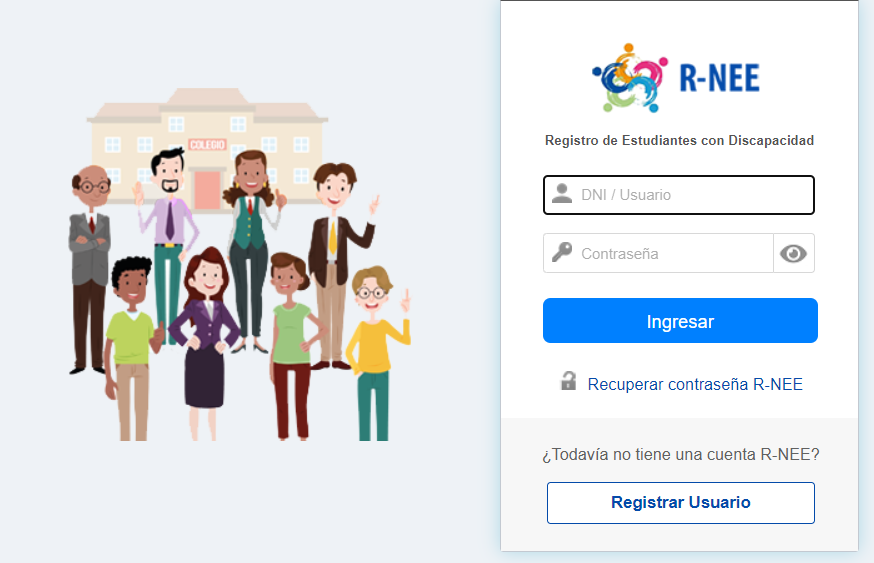 Ingrese con el usuario y contraseña generada para el R-NEE

Haga clic en Ingresar
38
Envío del registro
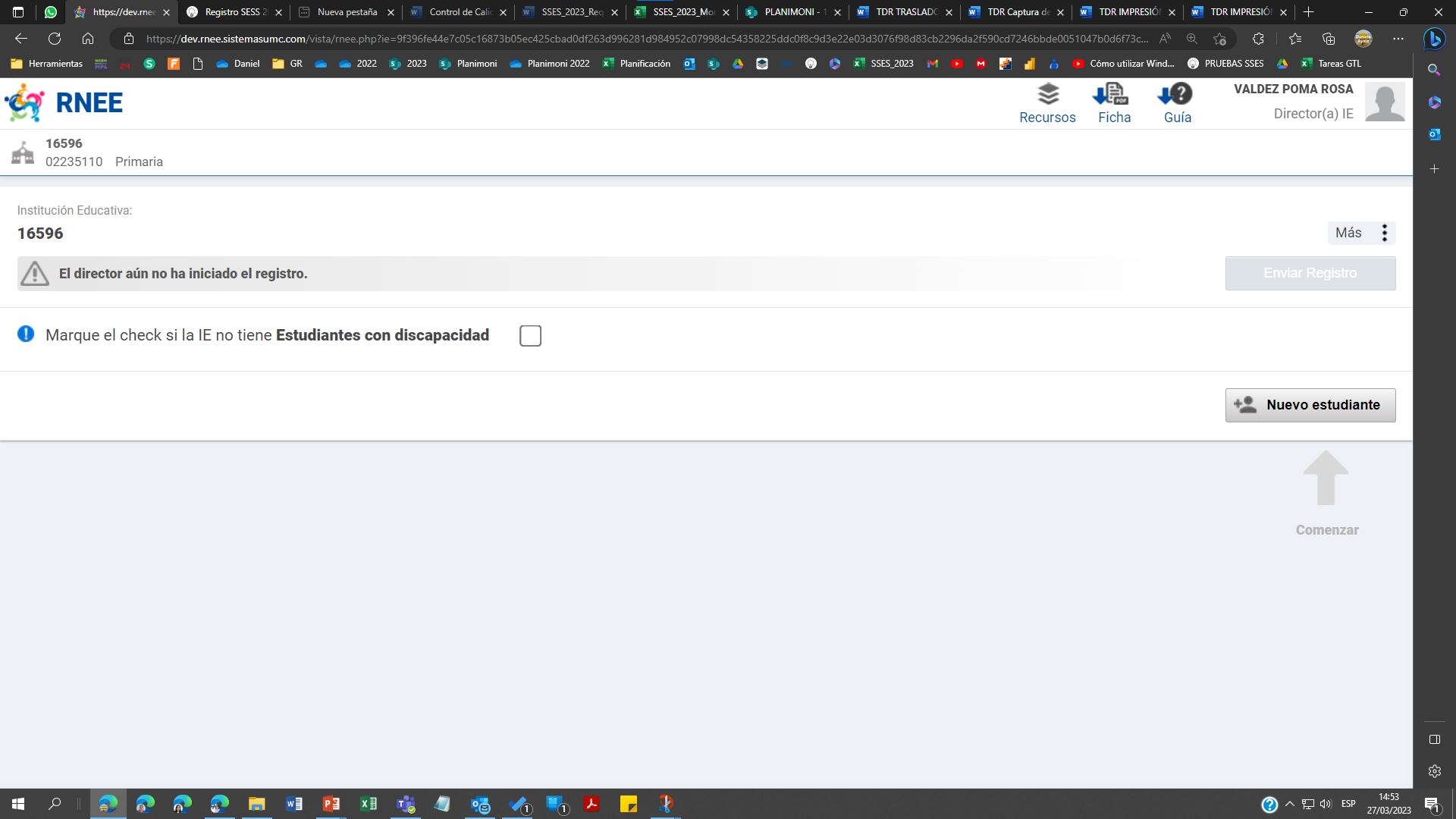 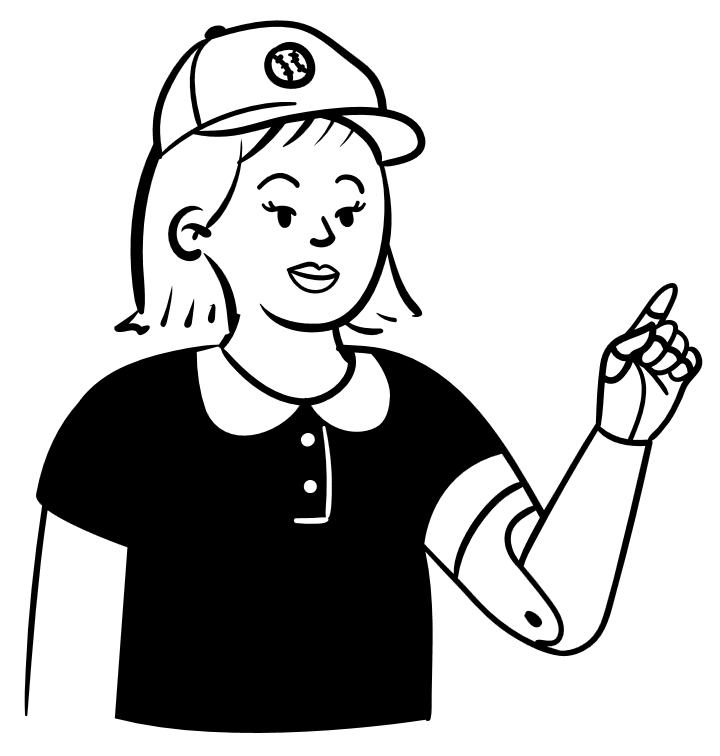 Si en su IE no hay estudiantes con discapacidad en los grados señalados, también debe ingresar al R-NEE y declarar dicha información.
39
Pantalla principal
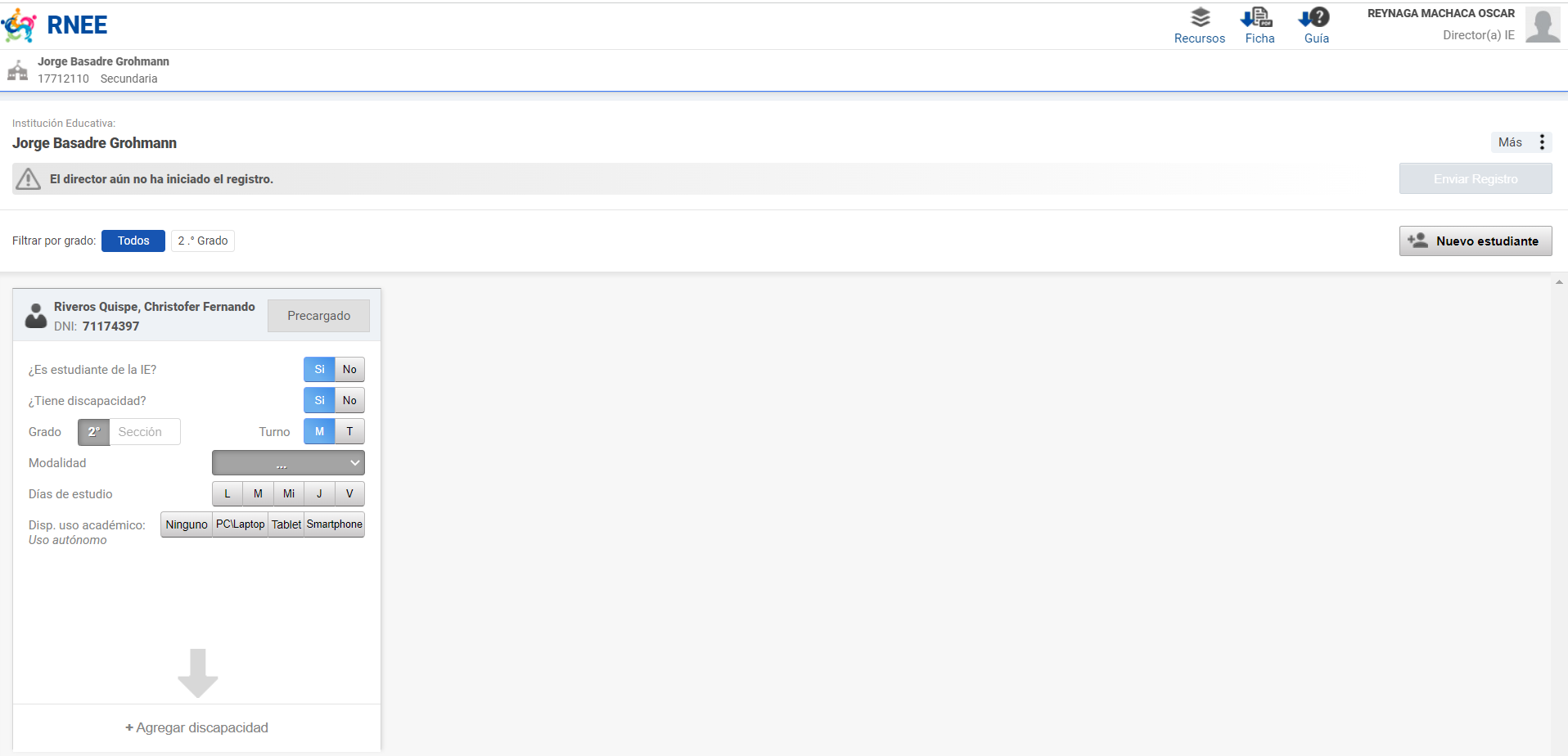 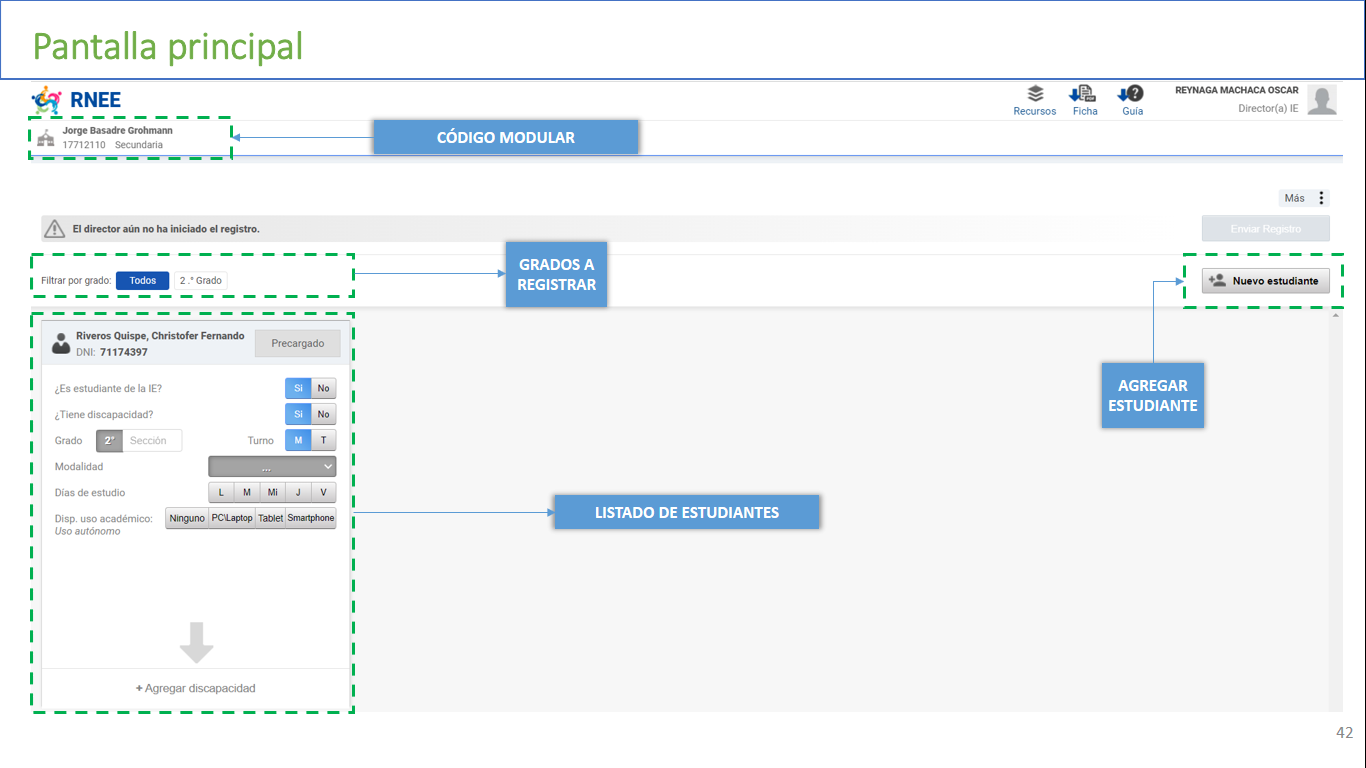 CÓDIGO MODULAR
GRADOS A REGISTRAR
AGREGAR ESTUDIANTE
LISTADO DE ESTUDIANTES
40
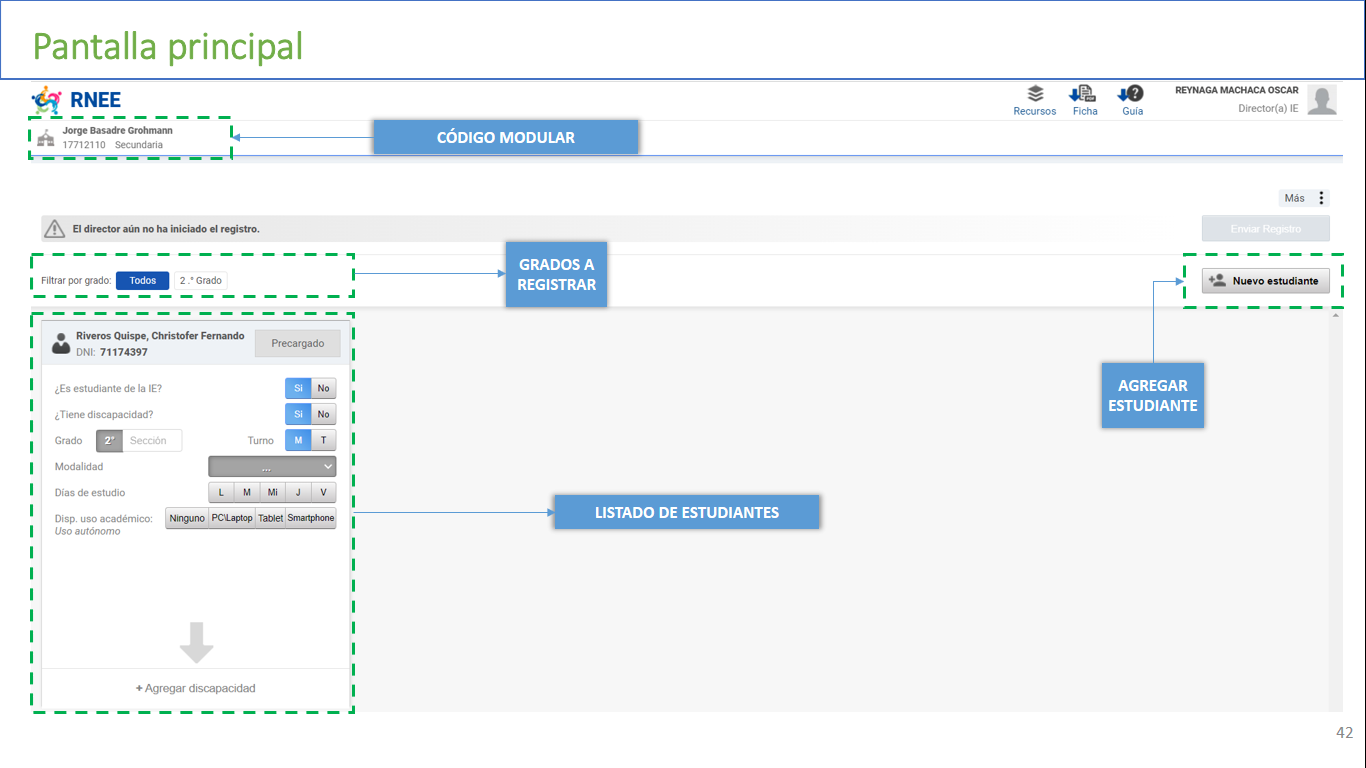 Pantalla principal
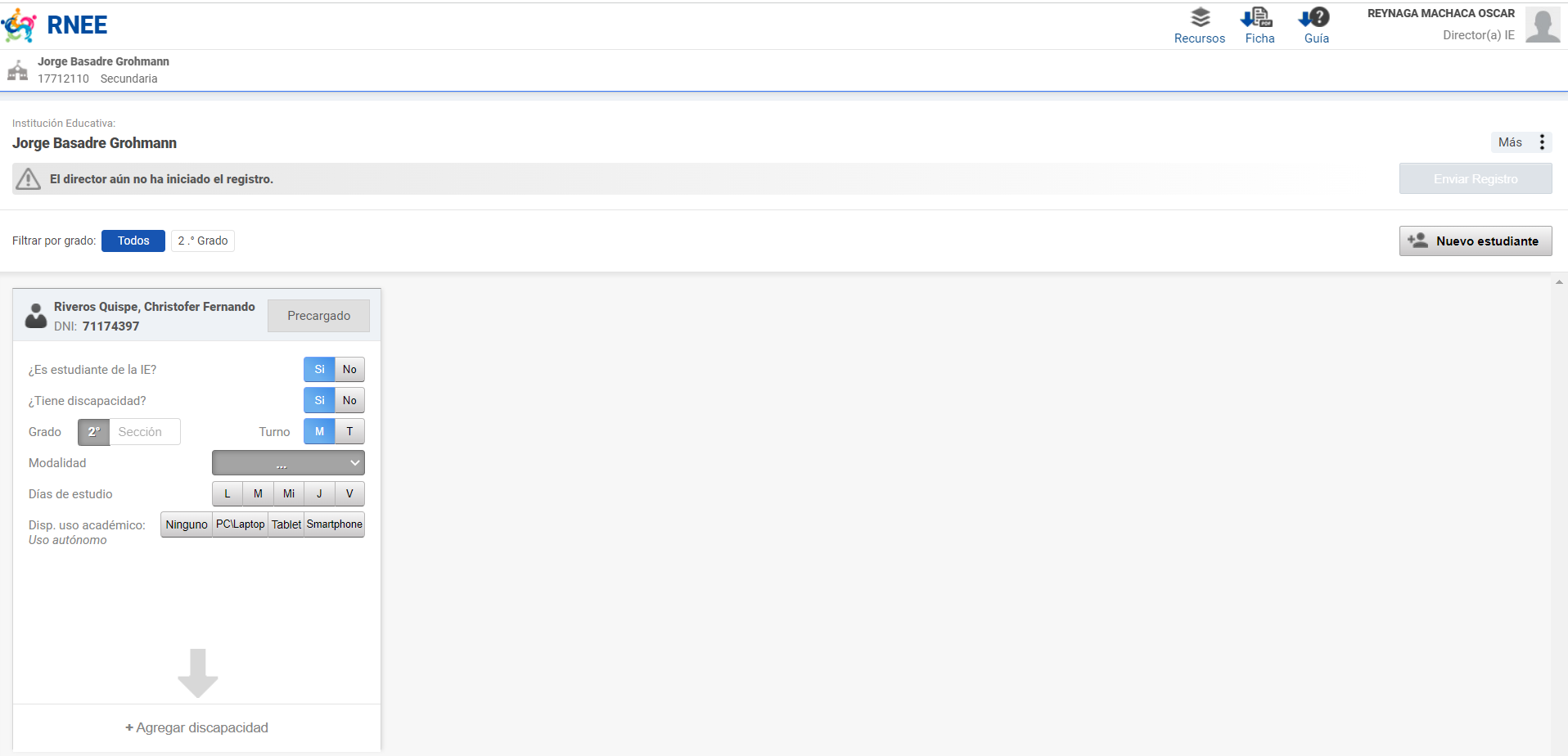 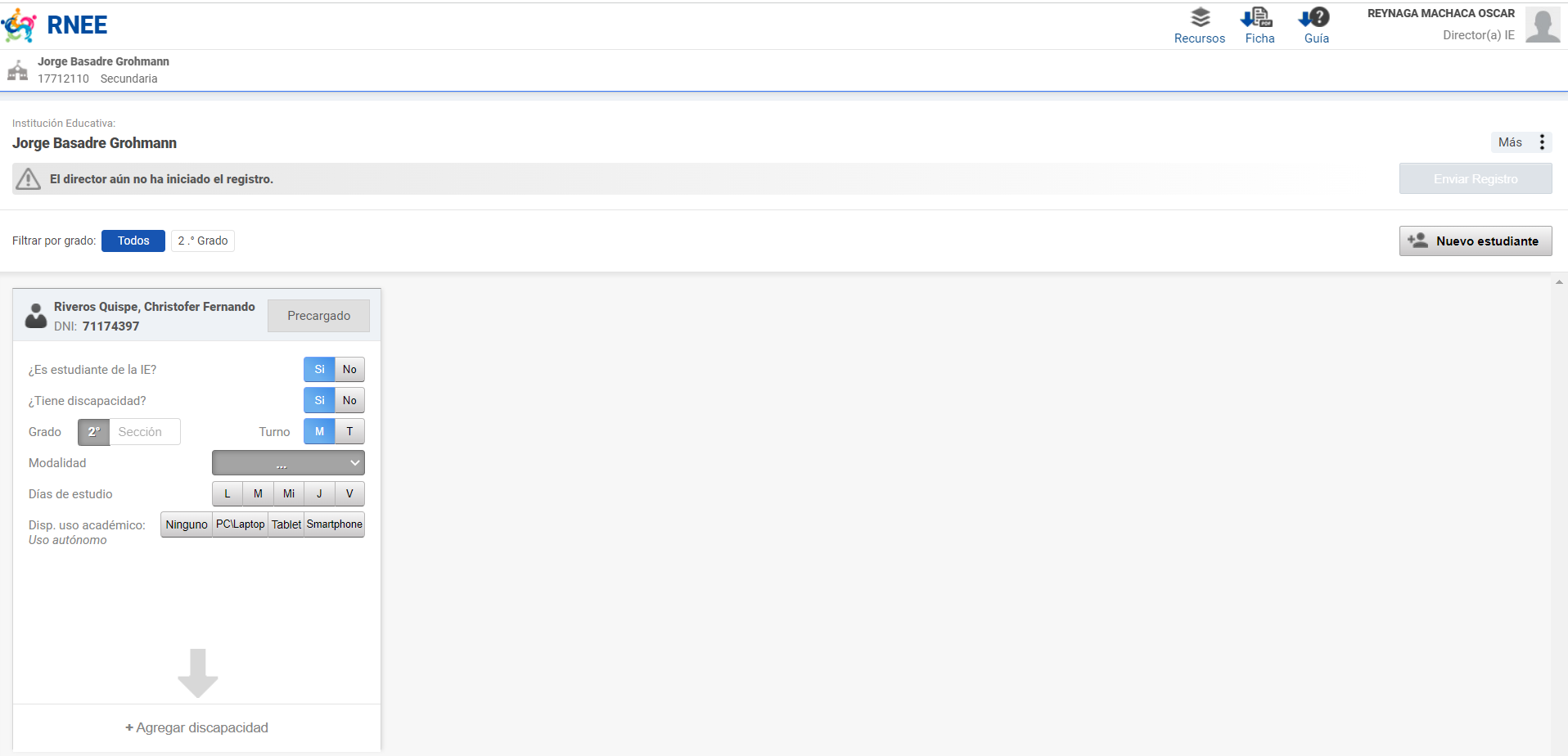 Estado PENDIENTE
No se ha terminado el registro del estudiante
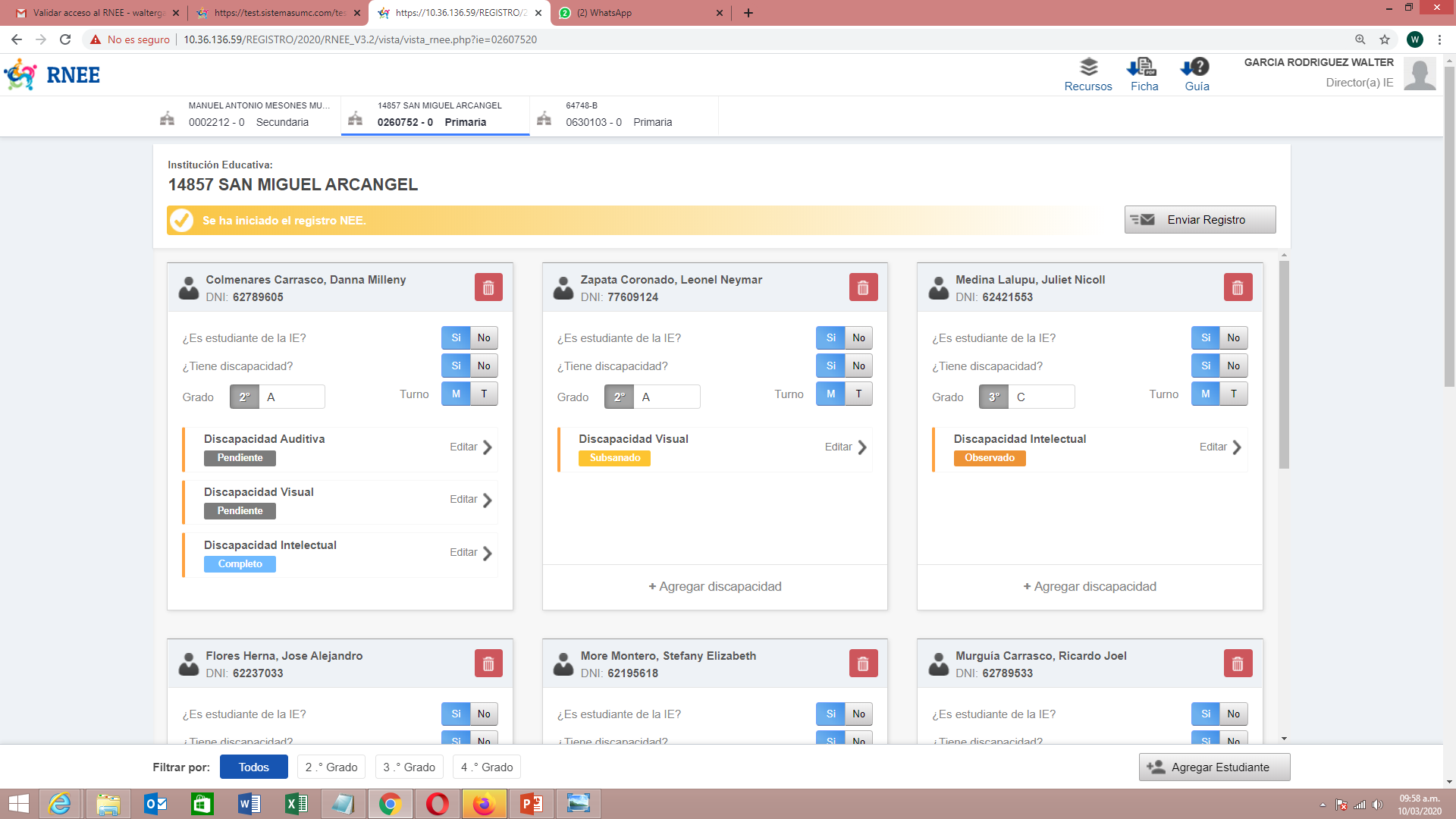 Estado OBSERVADO
Se debe subsanar alguna información del estudiante
ESTADO DE REGISTRO
Estado COMPLETO
Se concluyó el registro del estudiante
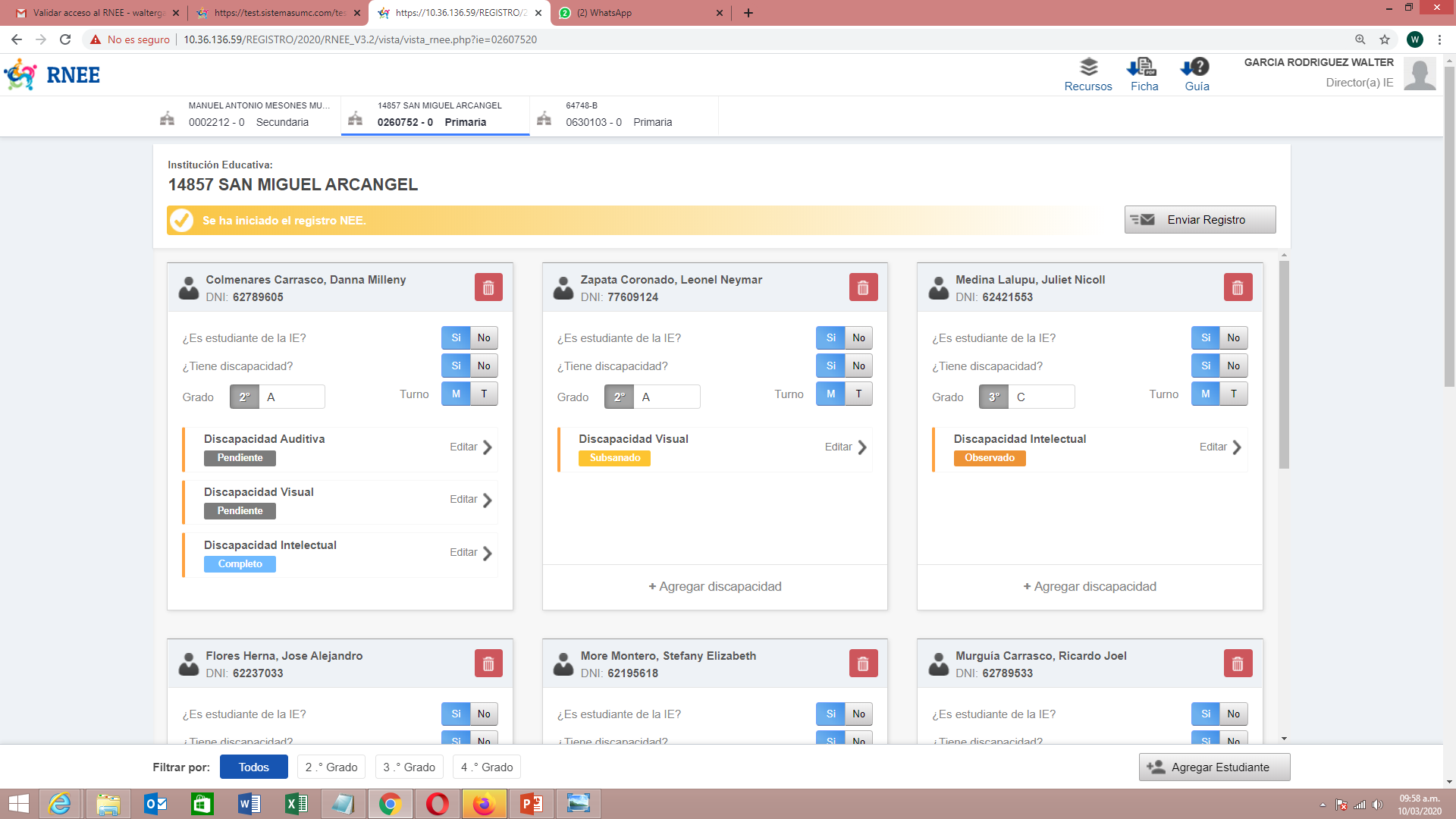 42
Pantalla principal
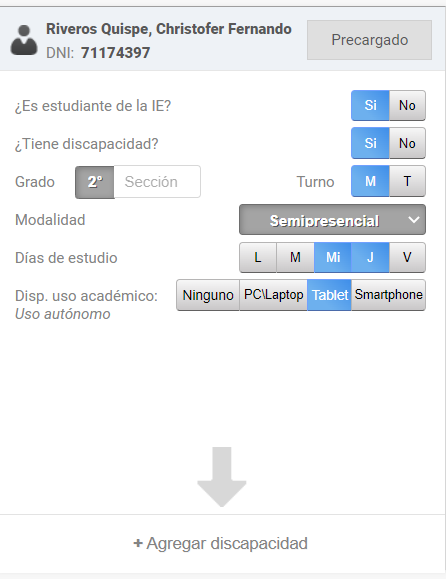 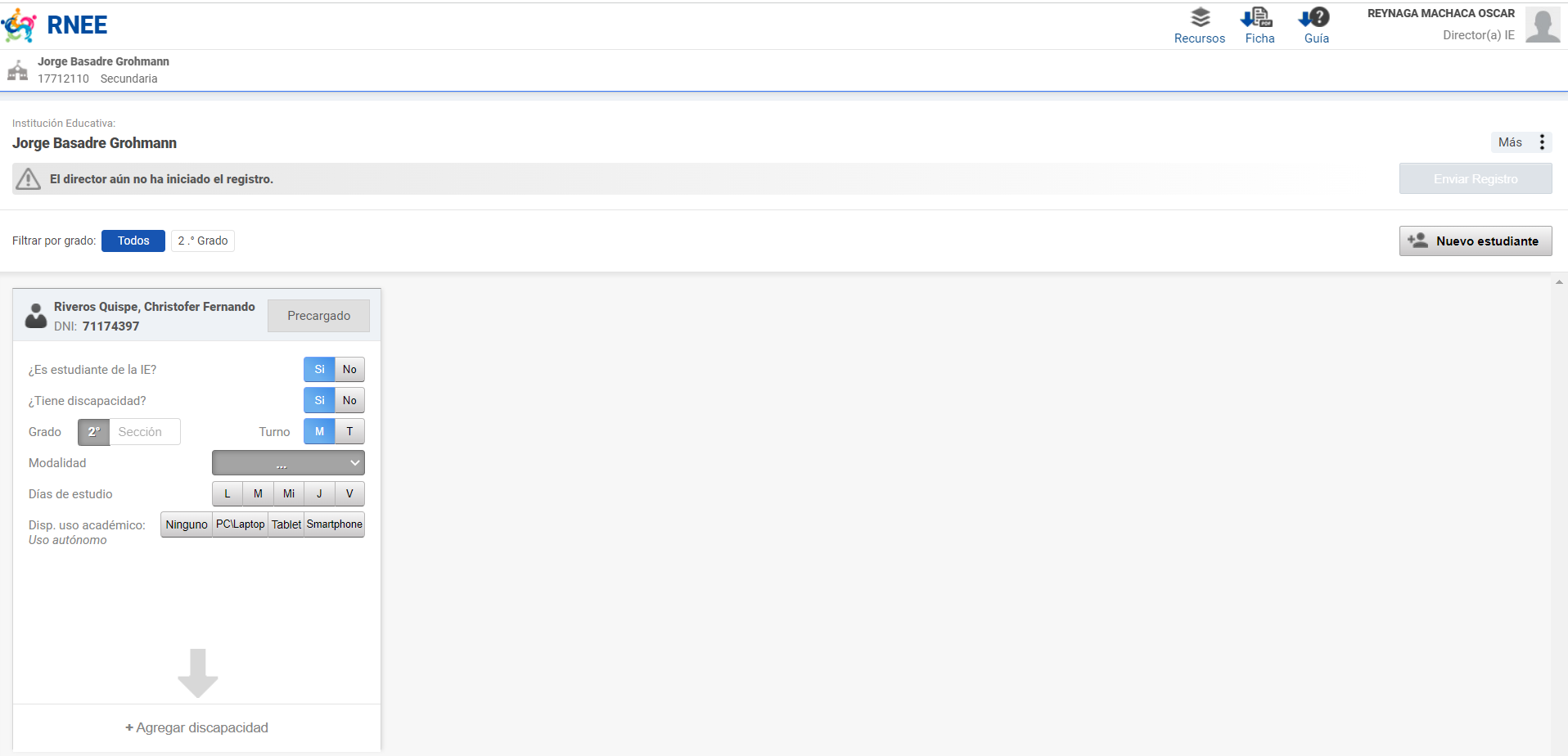 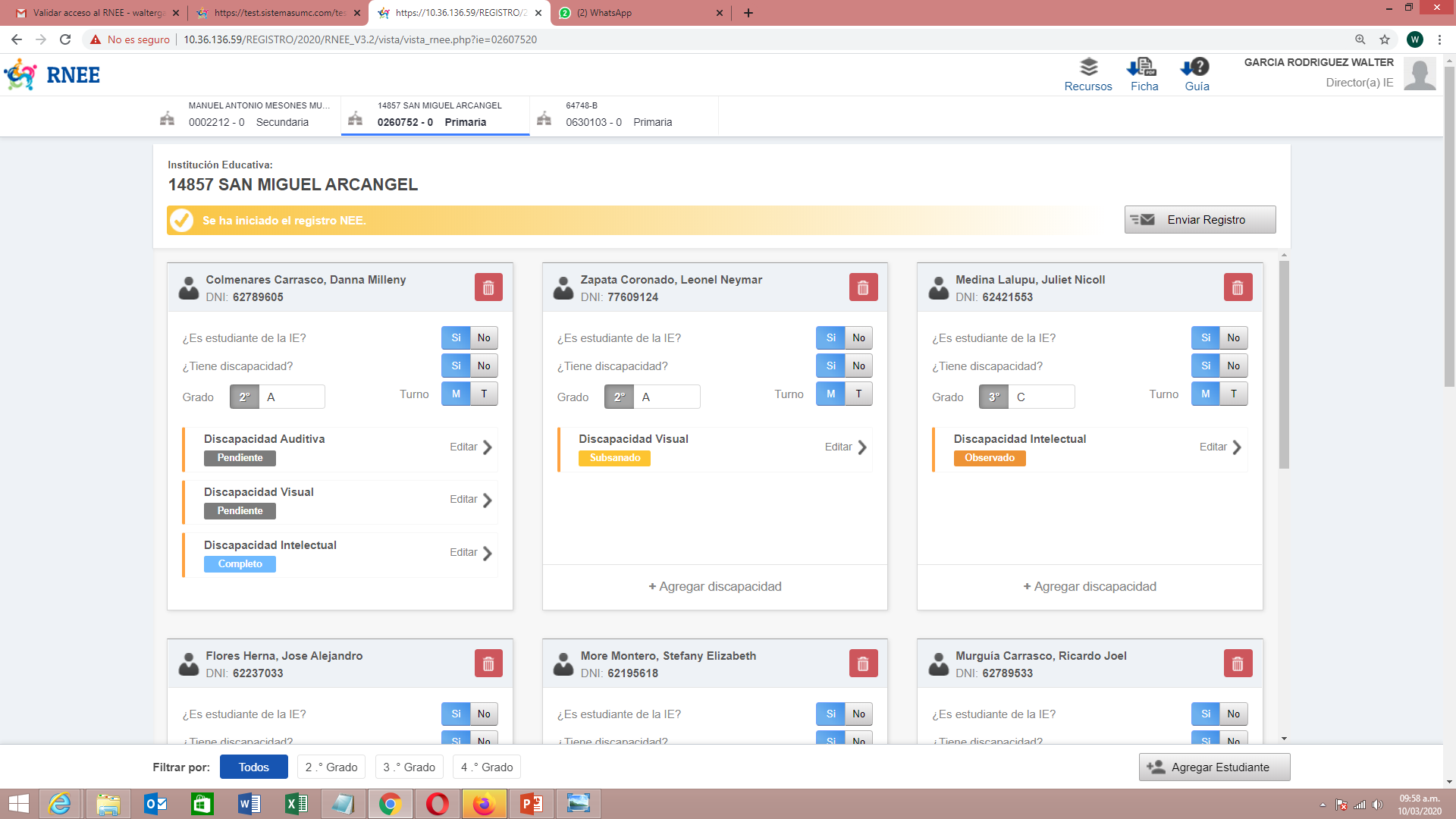 Para empezar el registro de la discapacidad del estudiante, haz clic en el botón Editar.
43
Seleccione el tipo de discapacidad y el sub tipo de discapacidad






Completa  la información del estudiante, descriptores (ítems) y sobre las personas de apoyo consultadas






Adjunte el sustento, de ser necesario

Al terminar, dale clic al botón guardar
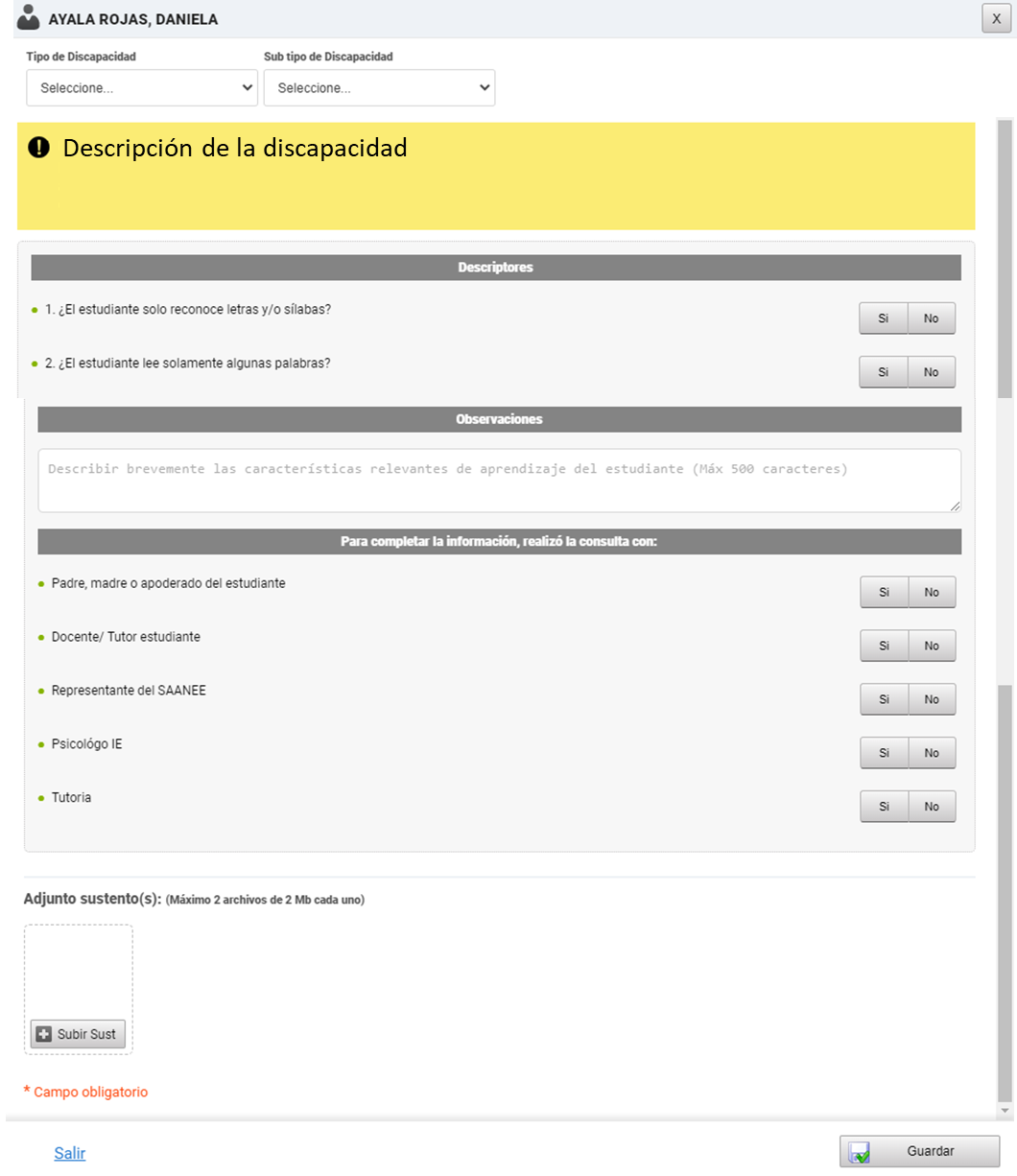 Ficha de registro virtual
44
Registrar nuevo estudiante
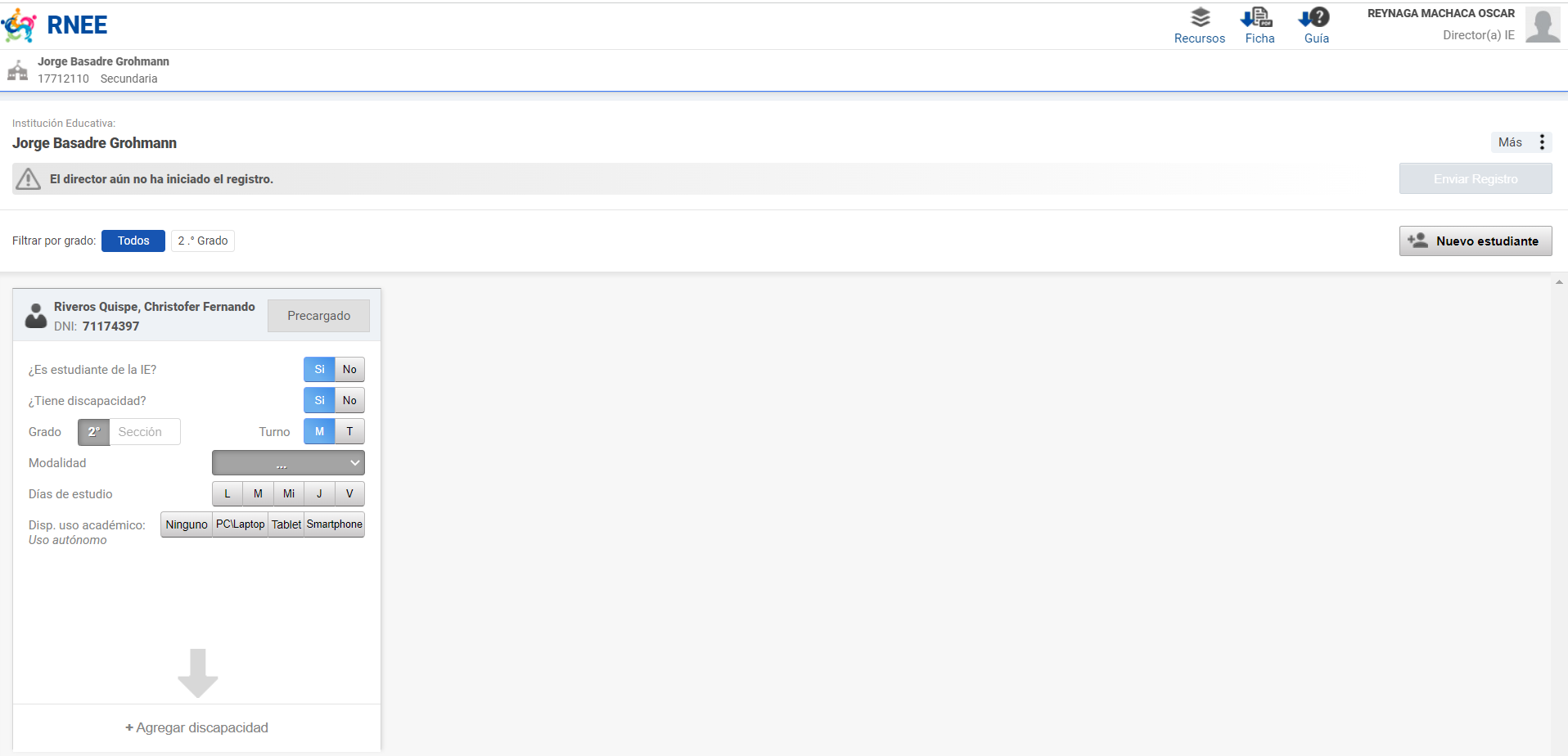 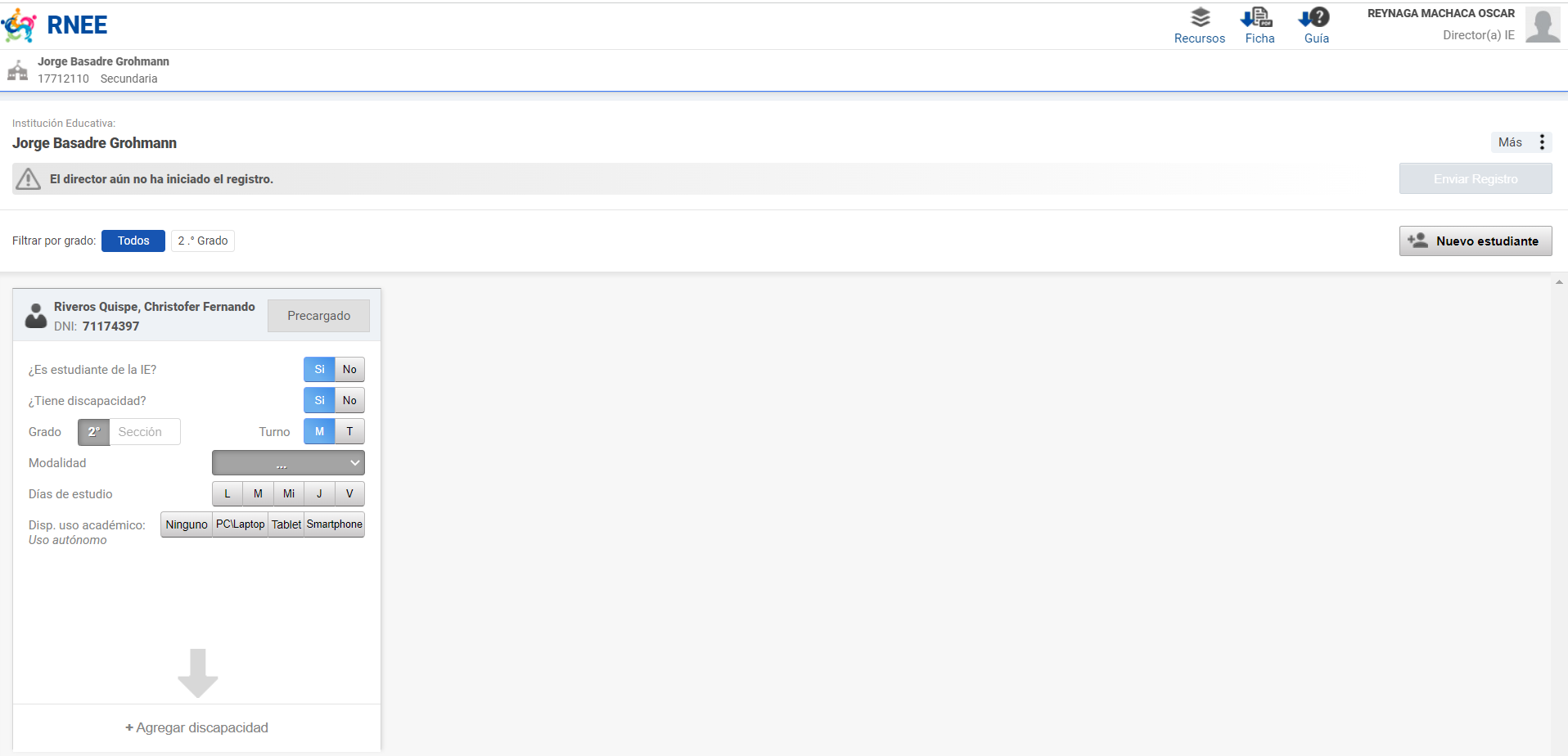 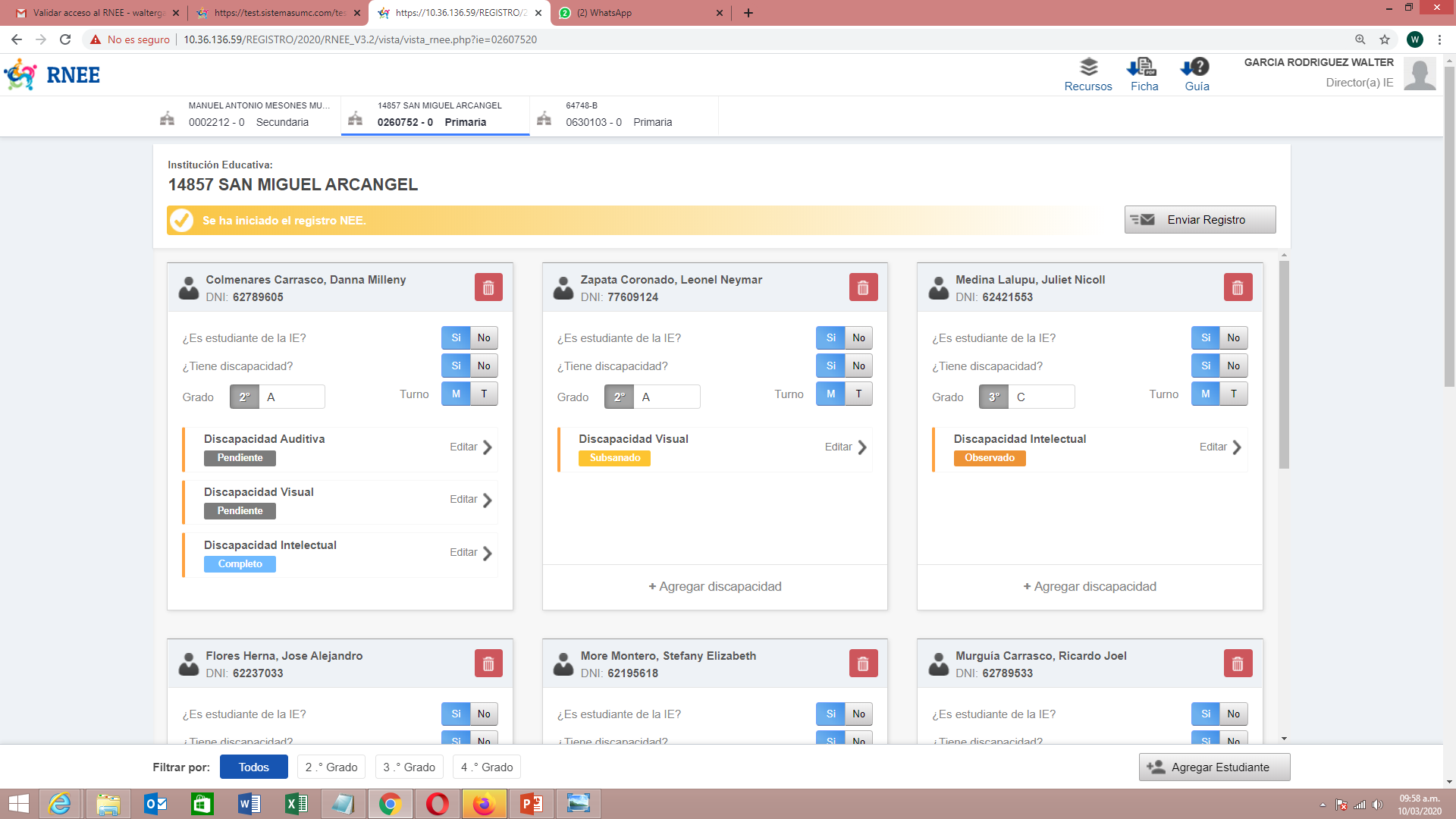 Haga clic en el botón agregar estudiante, complete la información solicitada y siga con los pasos anteriores.
45
Registrar nuevo estudiante
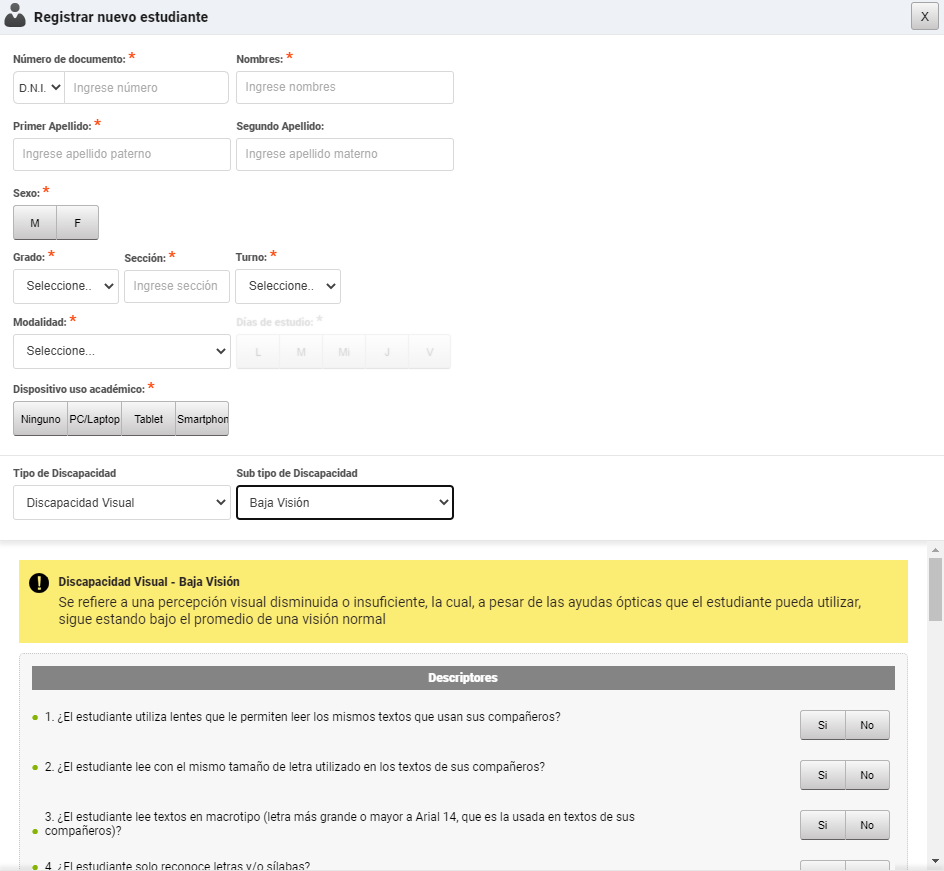 Completa la información del nuevo estudiante a registrar








Seleccione el tipo de discapacidad y el sub tipo de discapacidad


Completa  la información del estudiante, descriptores (ítems) y sobre las personas de apoyo consultadas
46
* Adjuntar sustento en caso lo requiera el tipo de discapacidad.
Casos que se pueden presentar
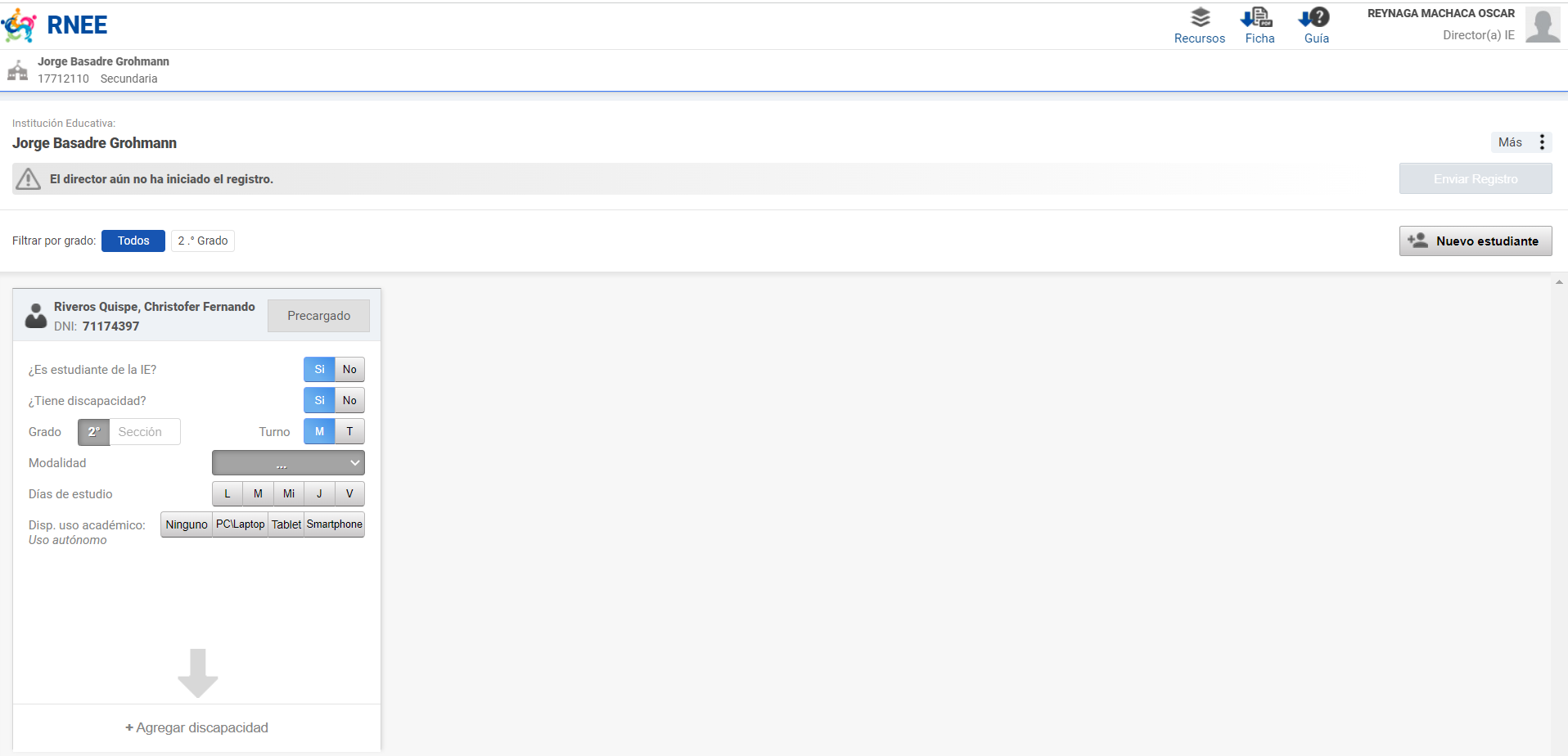 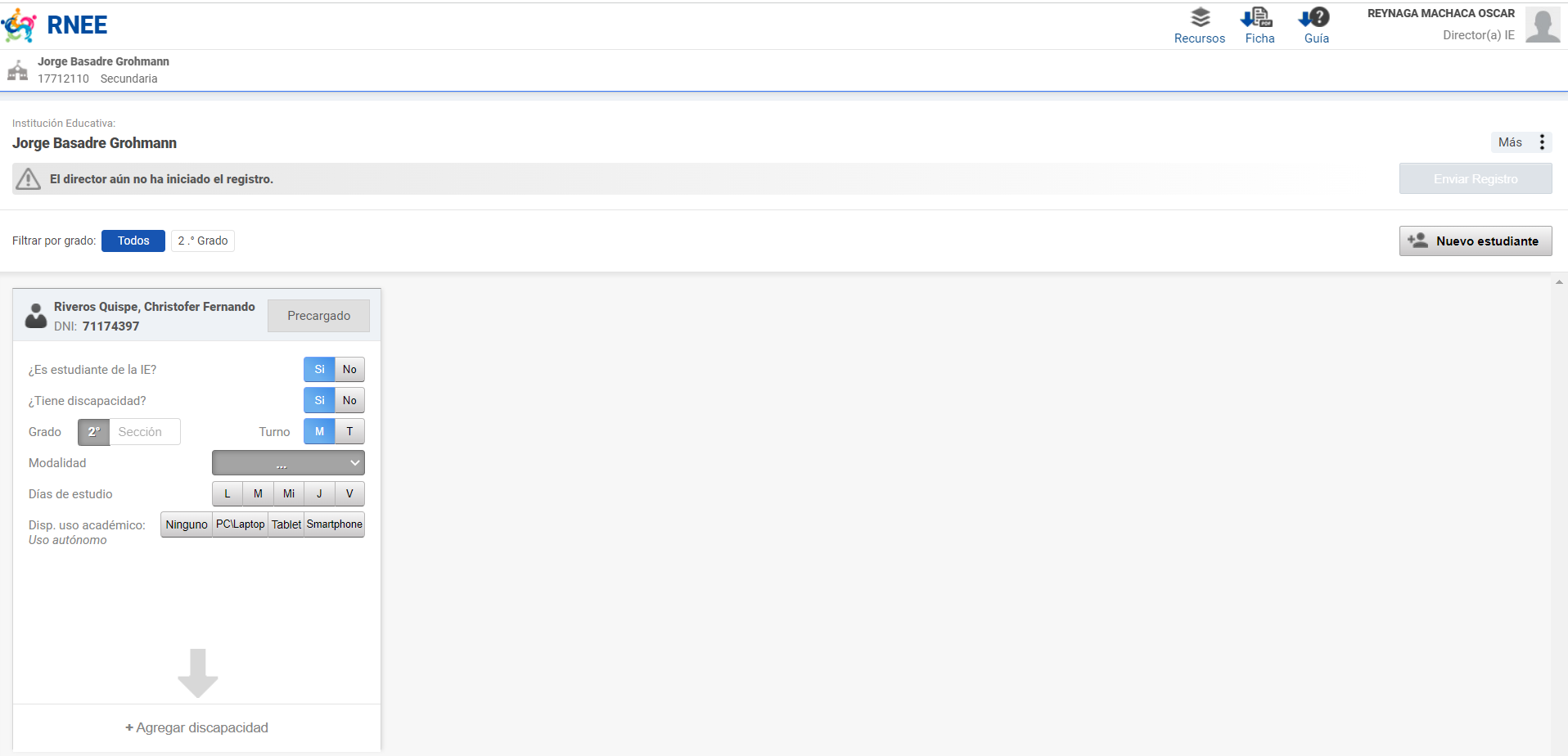 Si el estudiante ya no asiste a la IE, haga clic a la opción No
2
Si el estudiante no presenta, ninguna discapacidad, haga clic en el botón No
3
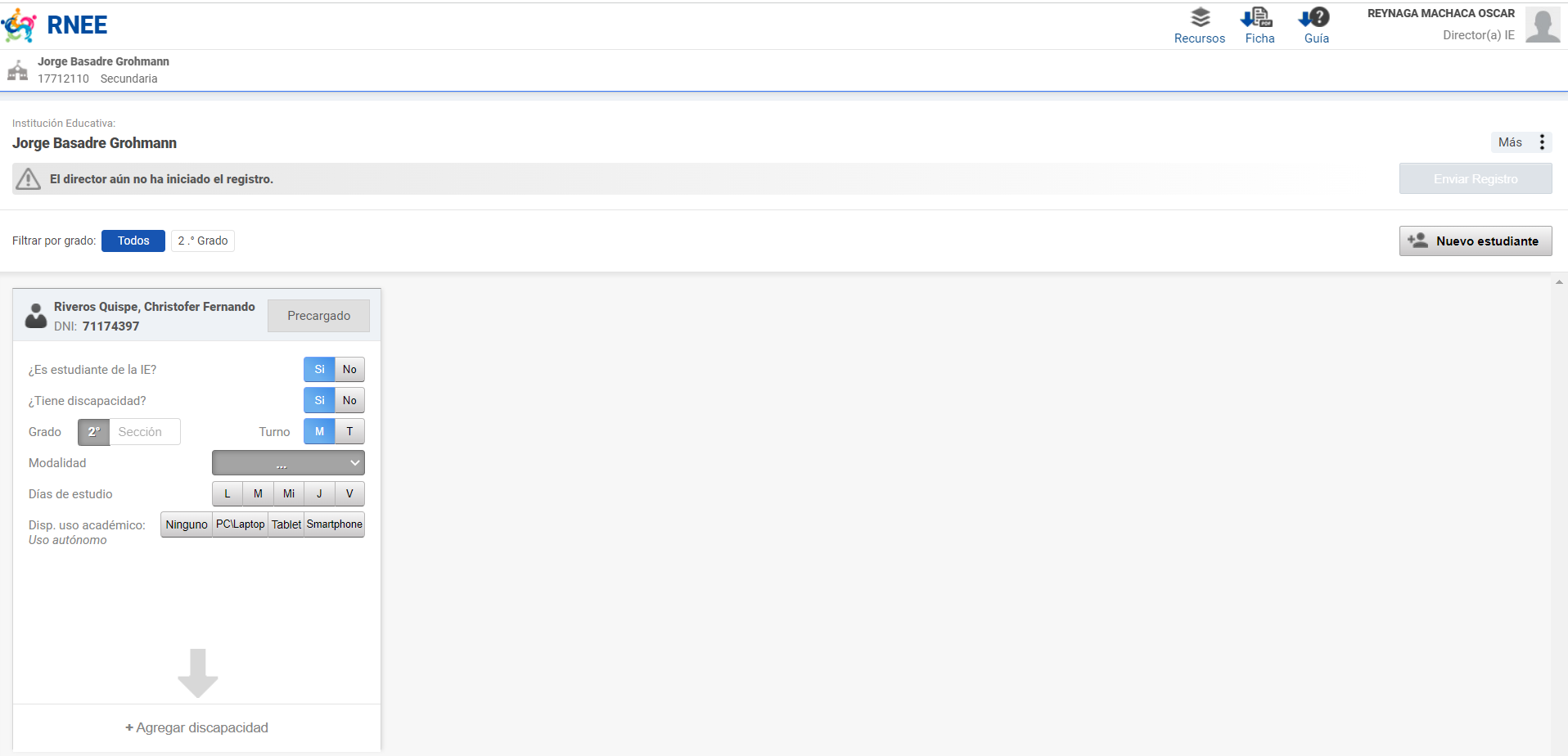 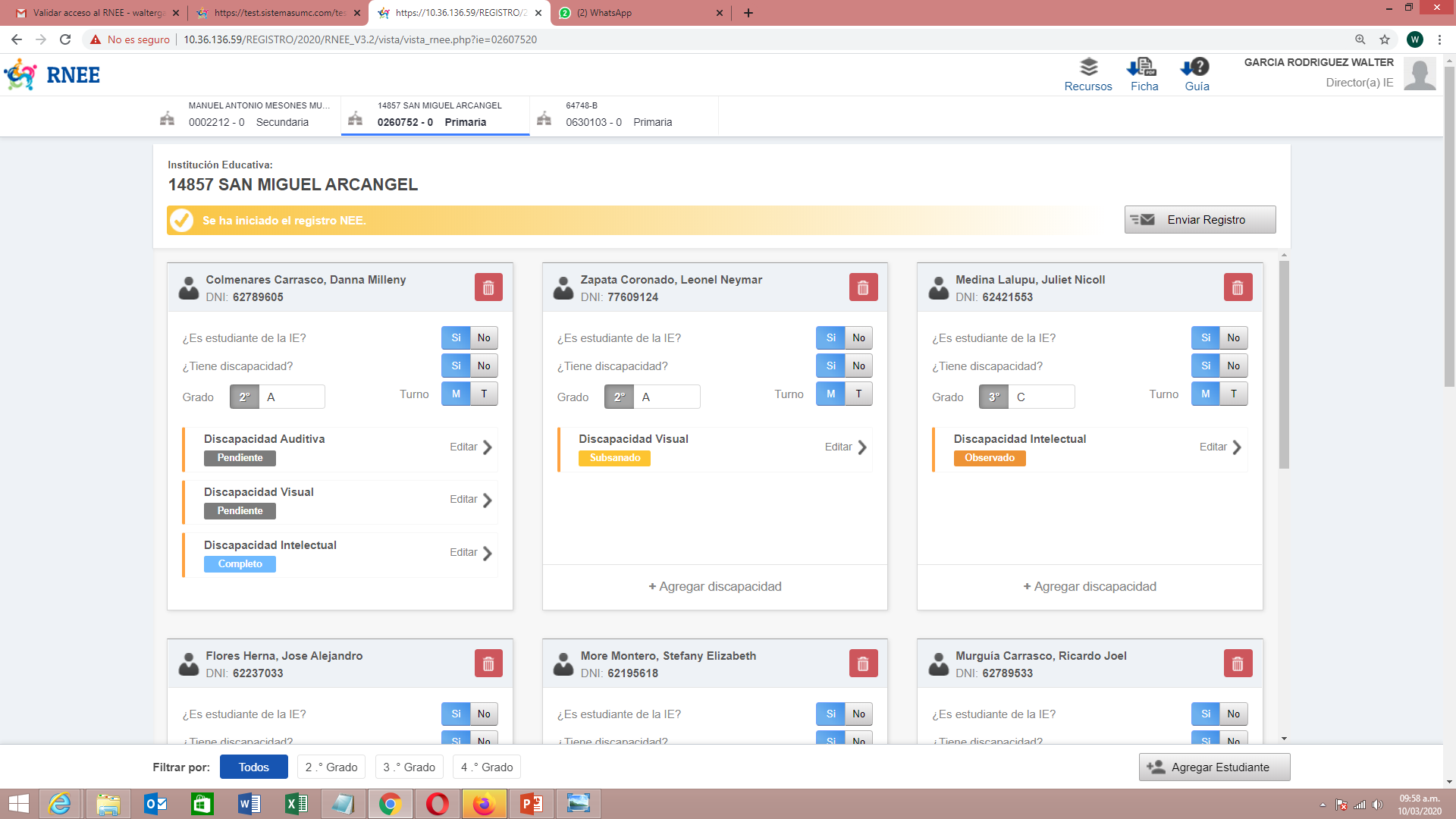 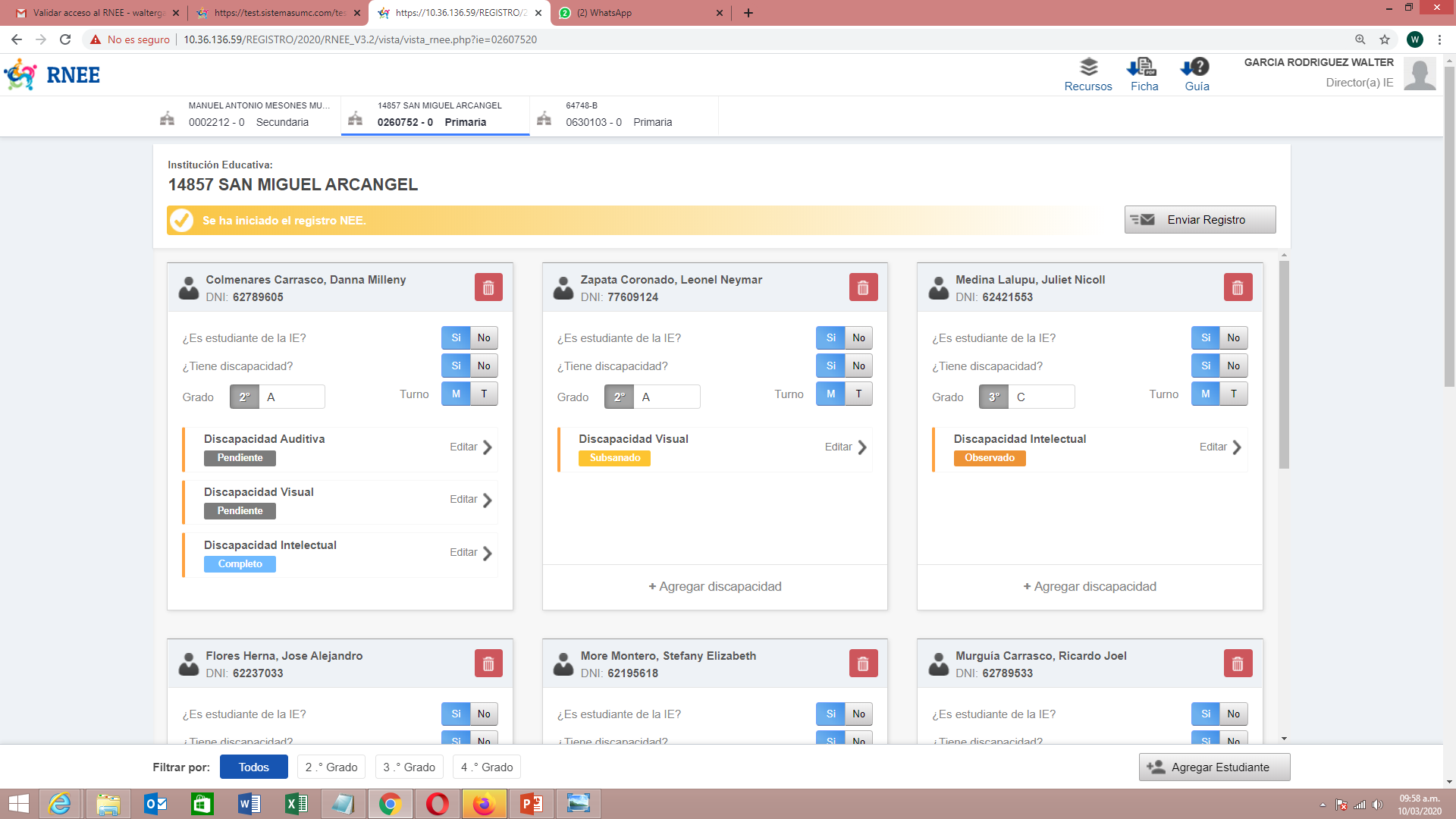 Si el estudiante presenta más de una discapacidad, haga clic en la opción “Agregar discapacidad”, seleccione el tipo de discapacidad y siga los pasos anteriores
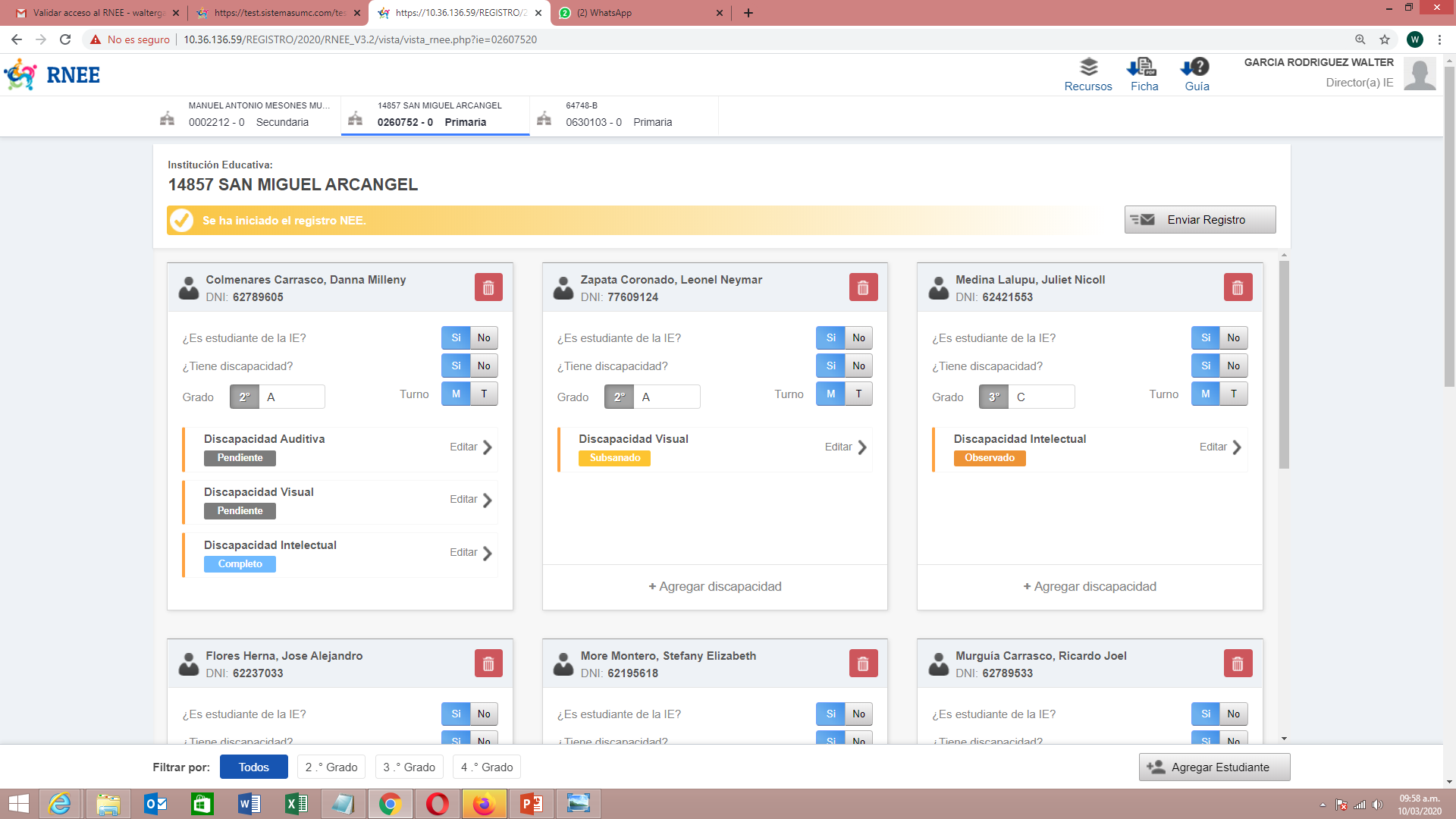 1
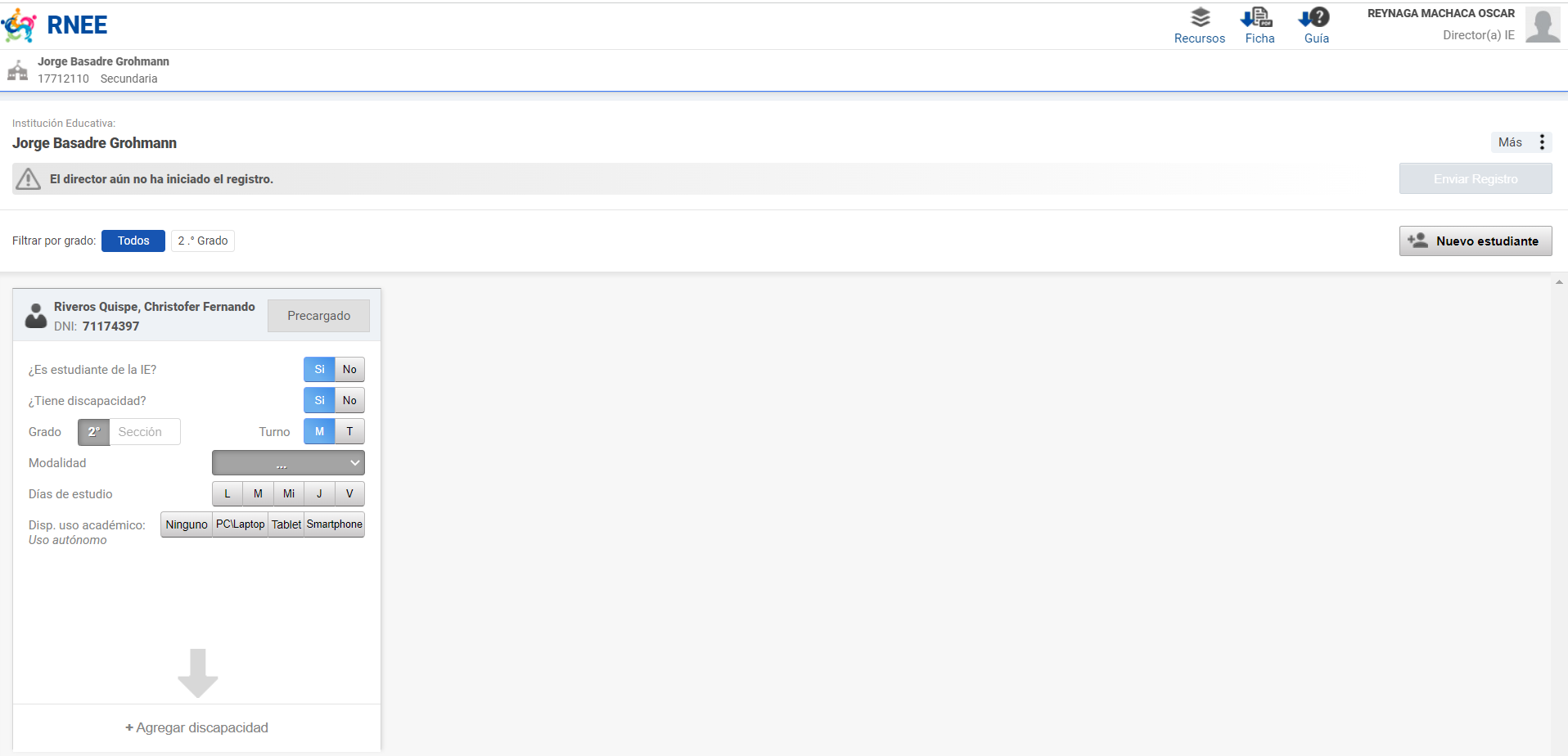 47
Casos que se pueden presentar
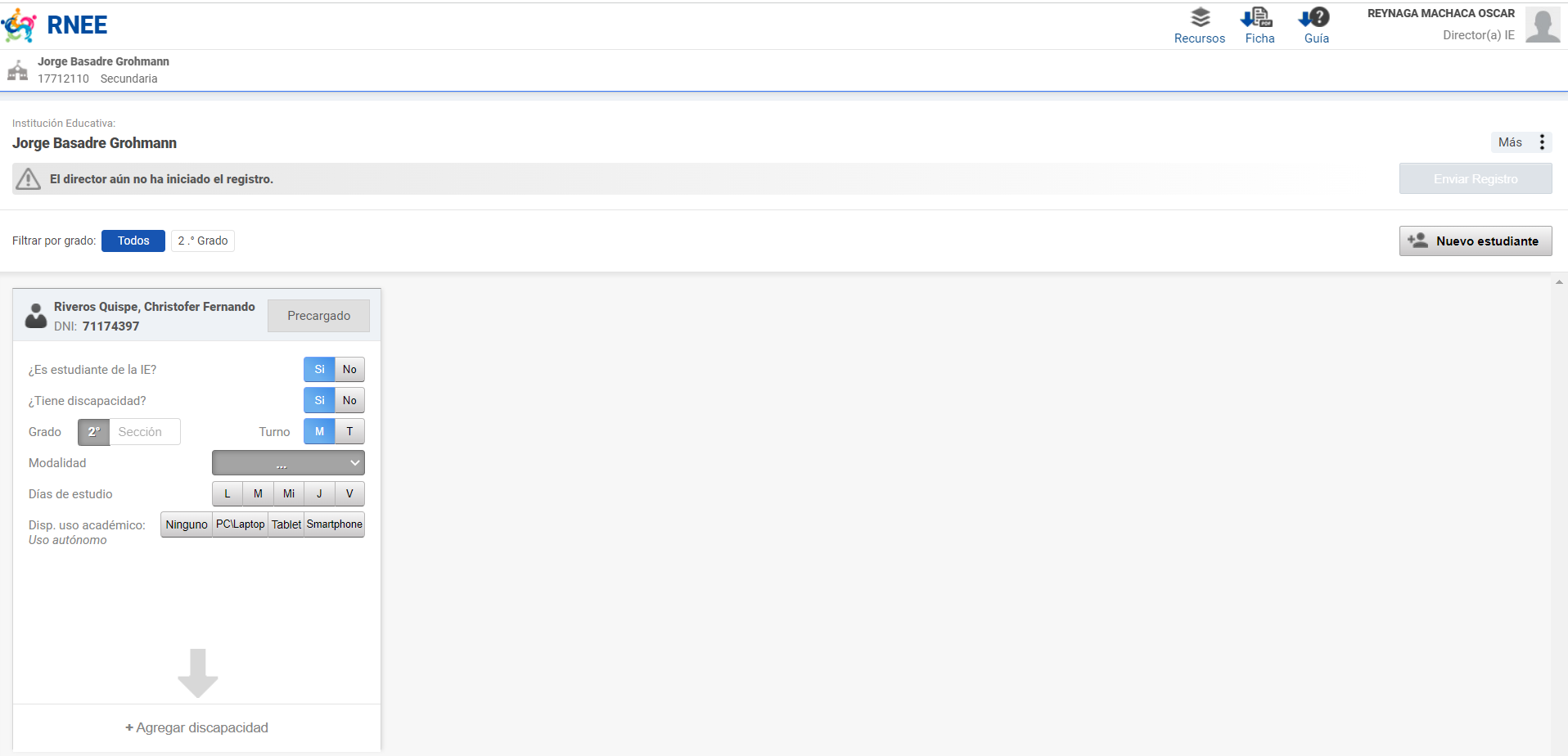 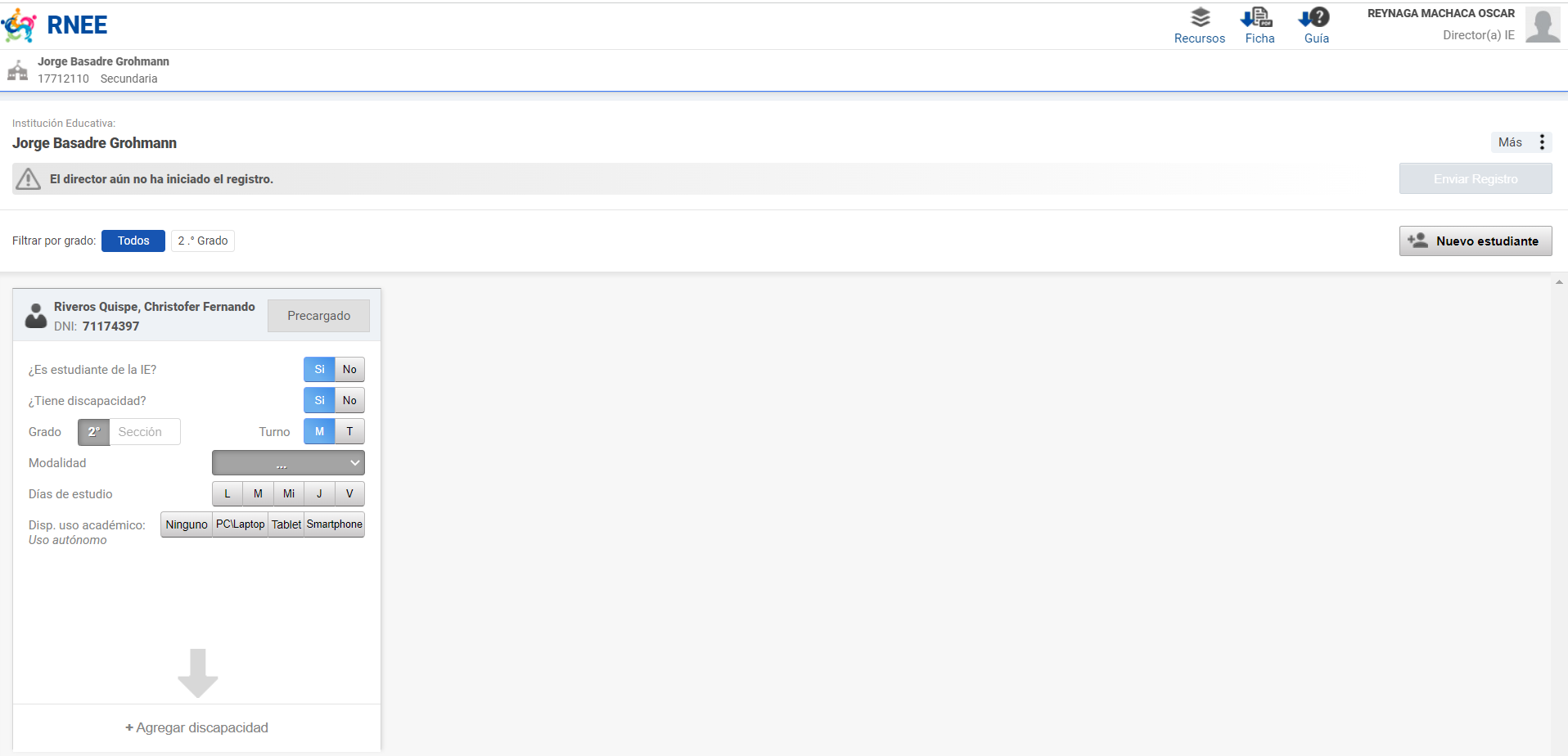 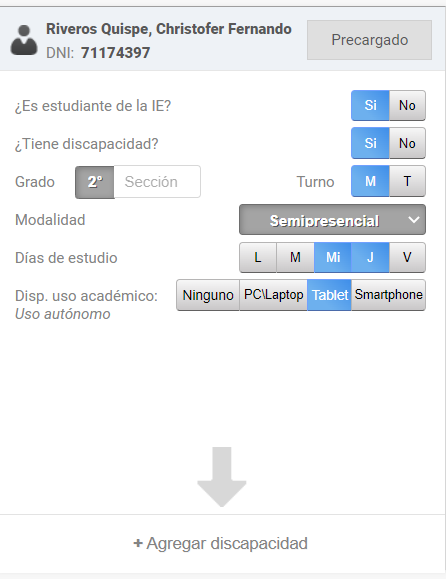 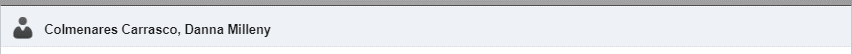 Si el estudiante está registrado con una discapacidad incorrecta, ingrese para editar la información y haga clic en el botón eliminar discapacidad
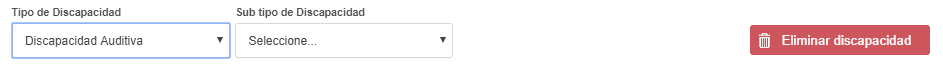 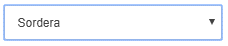 4
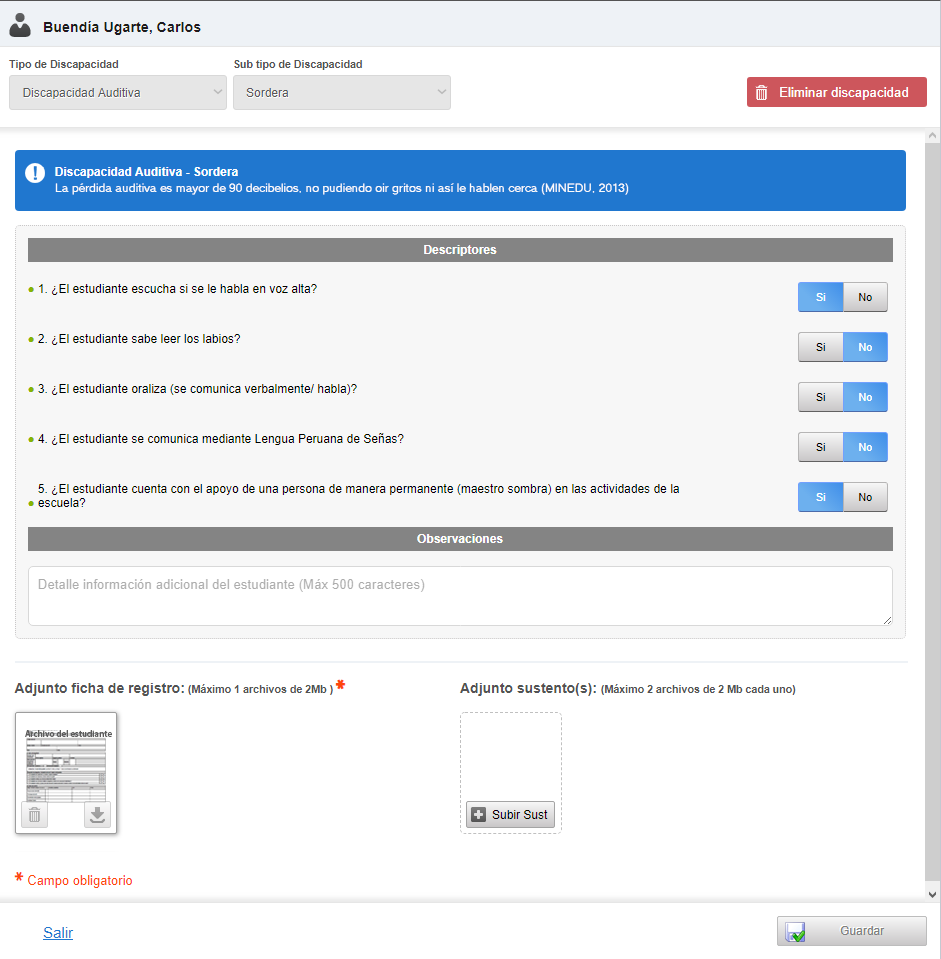 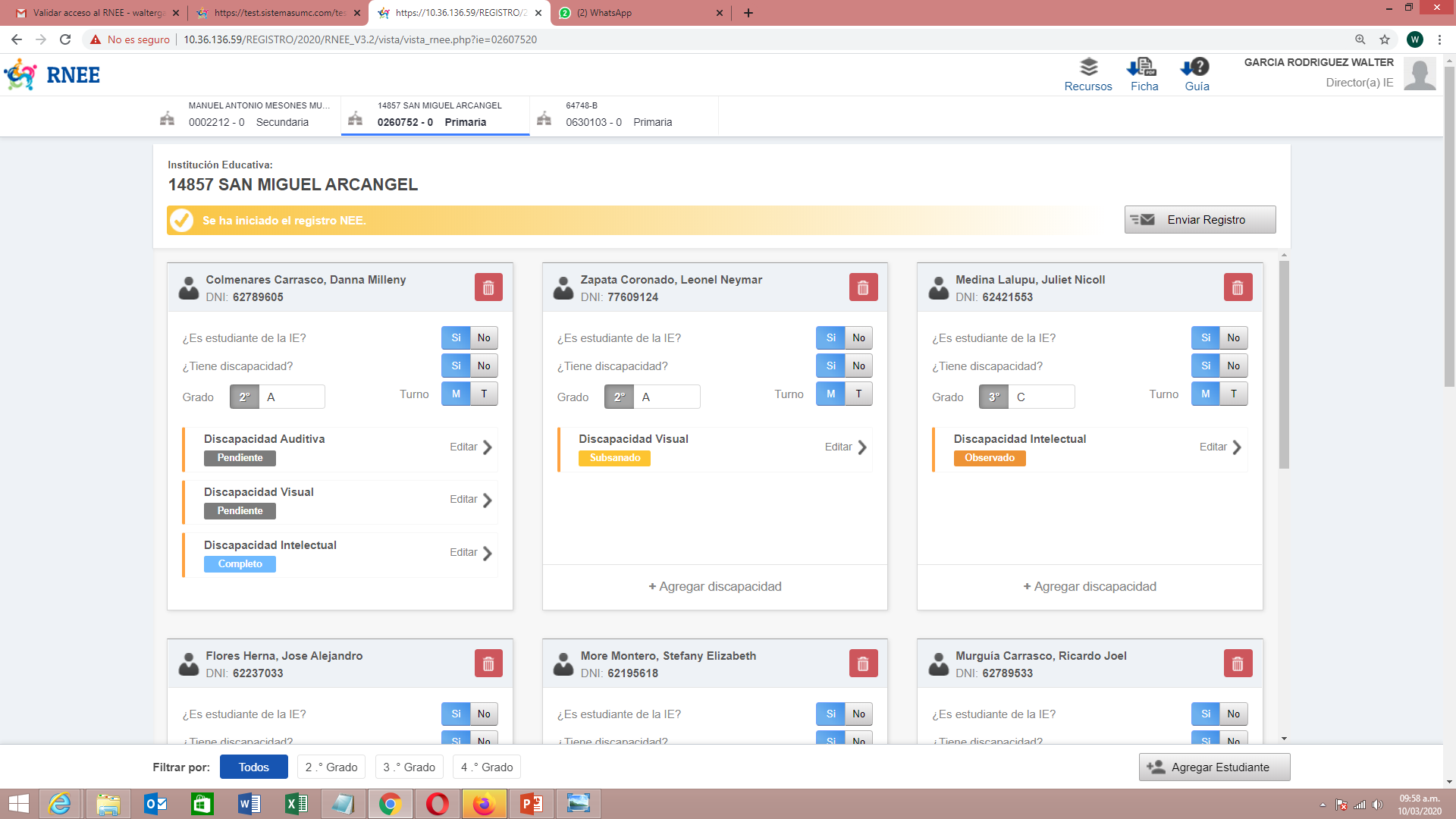 48
Eliminar el registro de un estudiante
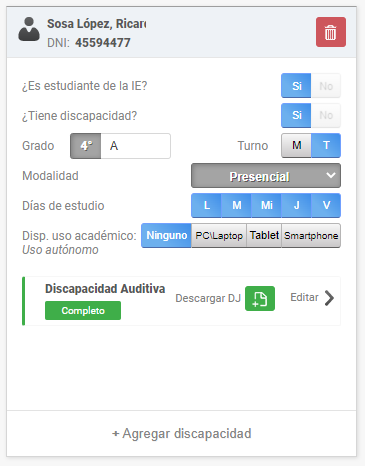 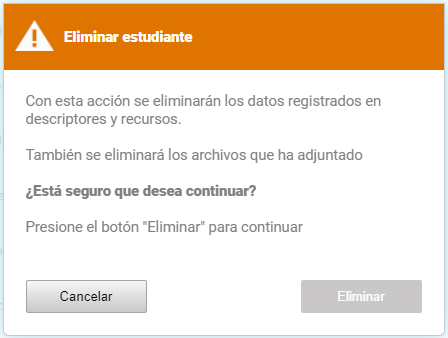 Si algún estudiante fue agregado por error, ya no estudia en la IE o no tiene algún tipo de discapacidad que atiende el R-NEE, puede eliminarse del sistema.
49
Finalizar el proceso de registro
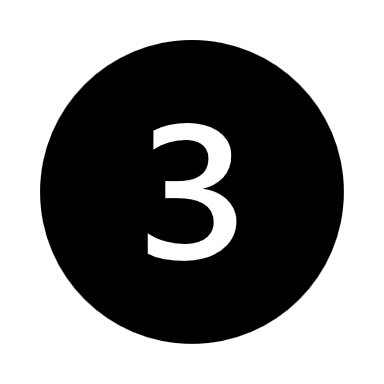 50
Envío del registro
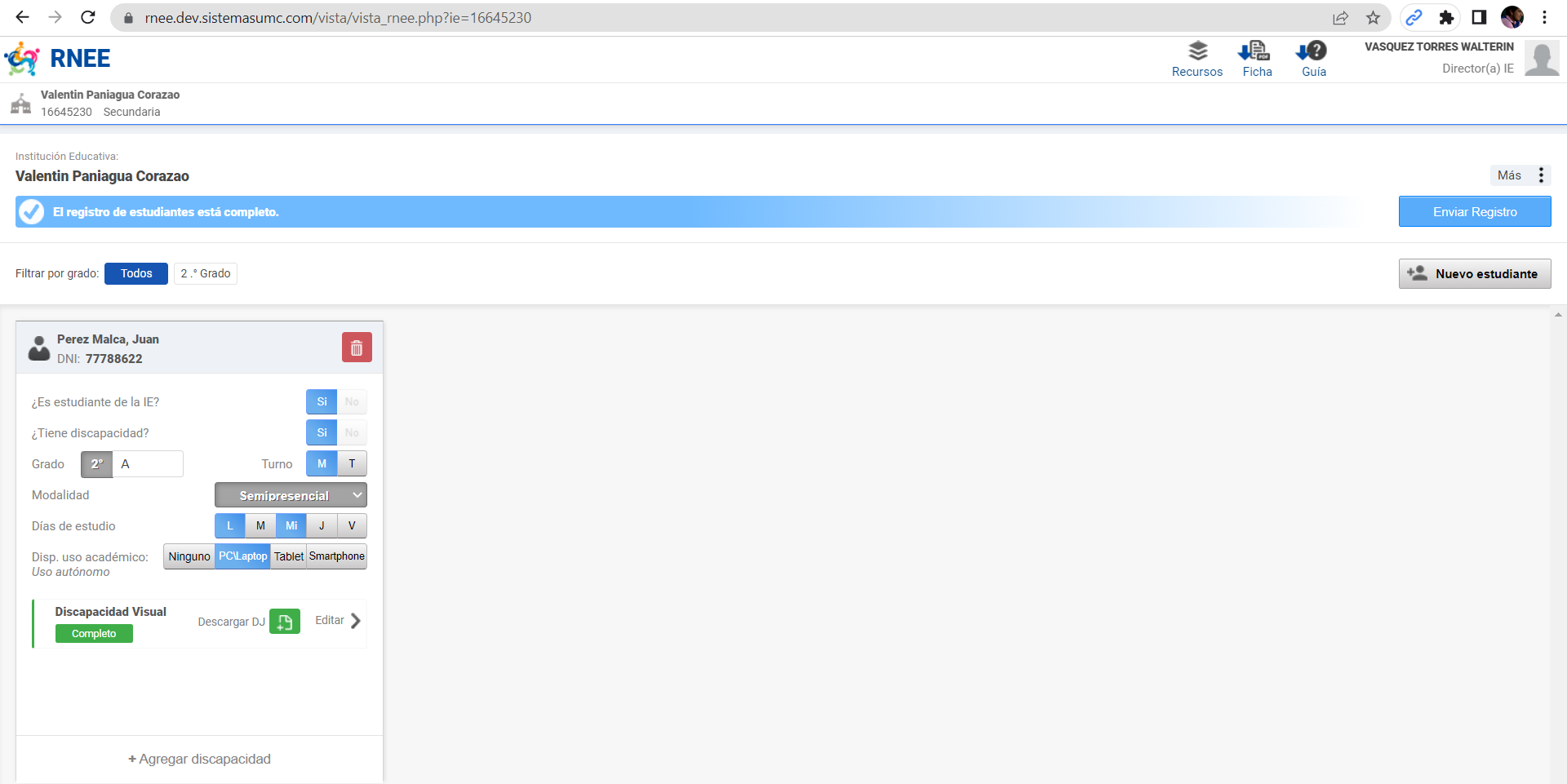 Haga clic en el botón enviar registro cuando haya completado la información de todos los estudiantes con discapacidad de su institución.
51
Envío del registro
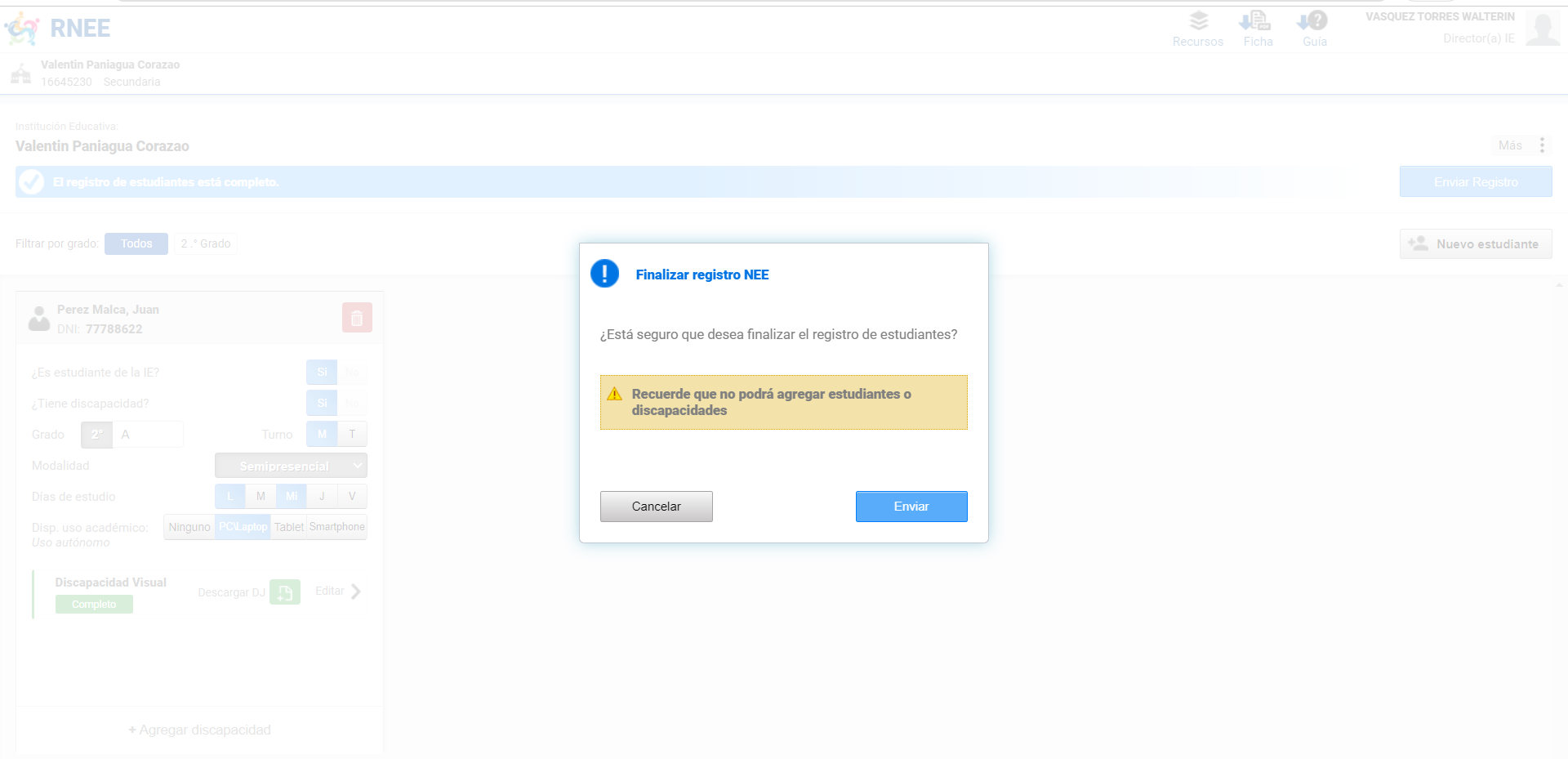 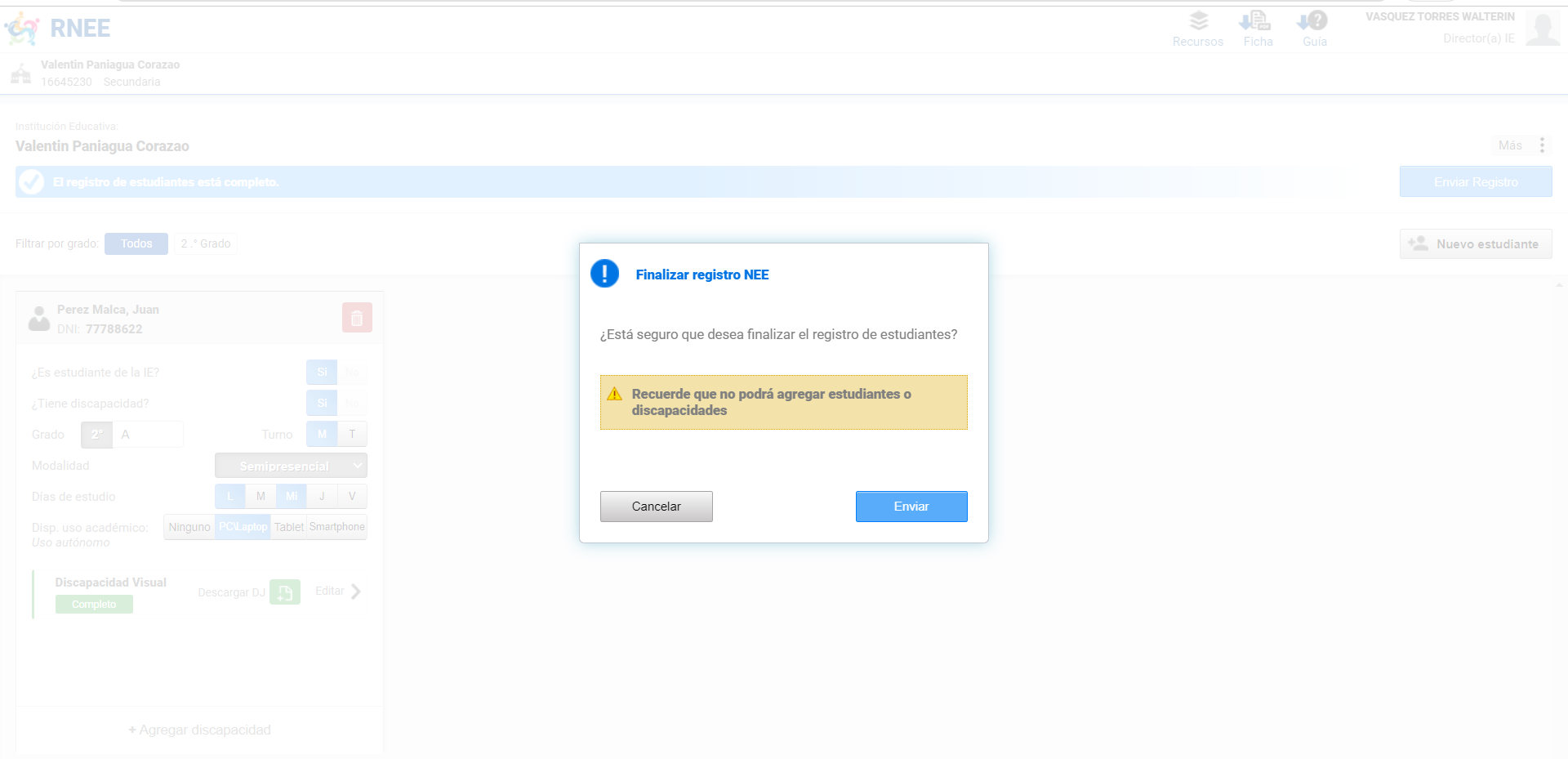 Confirme que está seguro que desea finalizar el registro.
52
Envío del registro
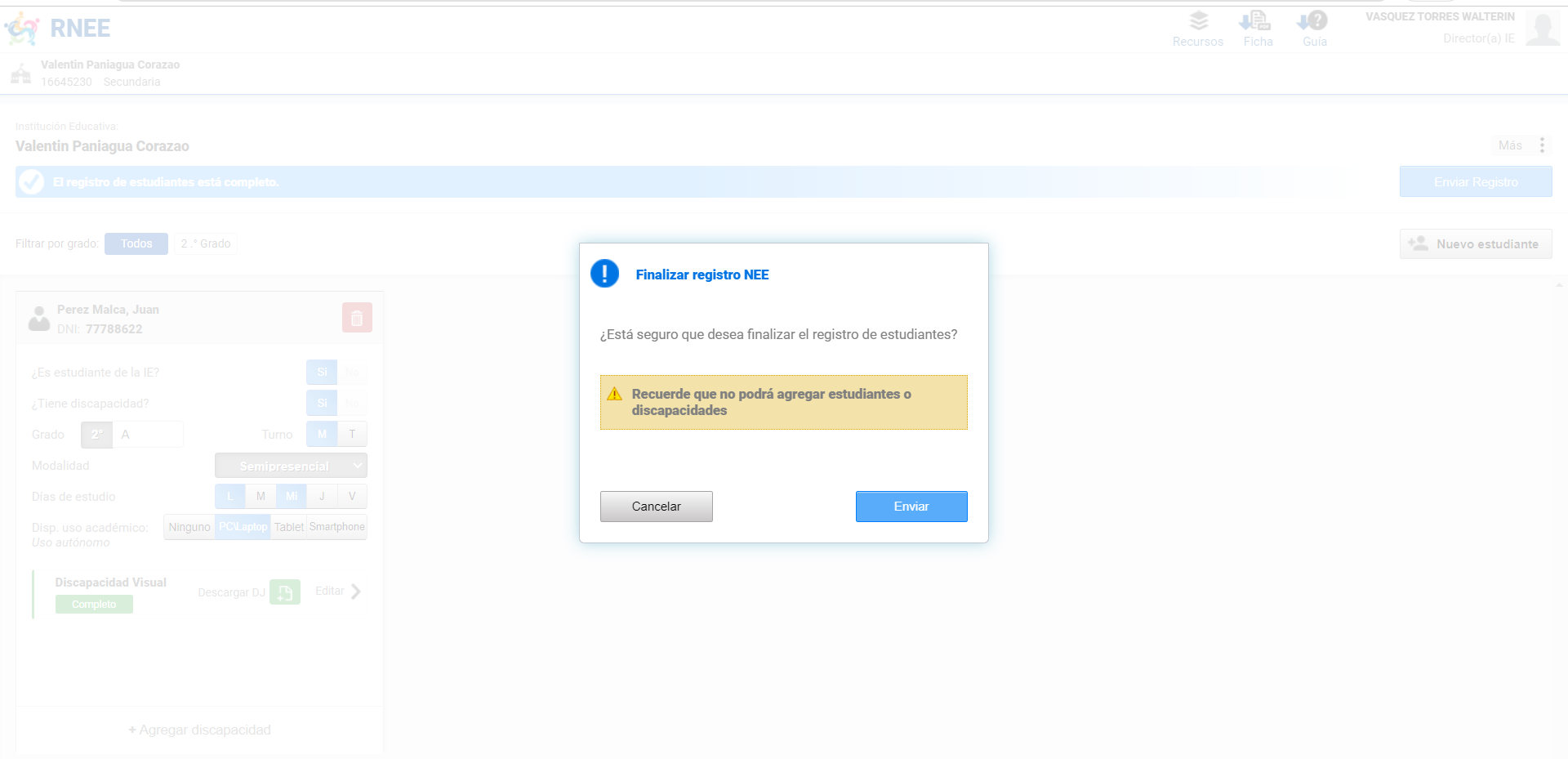 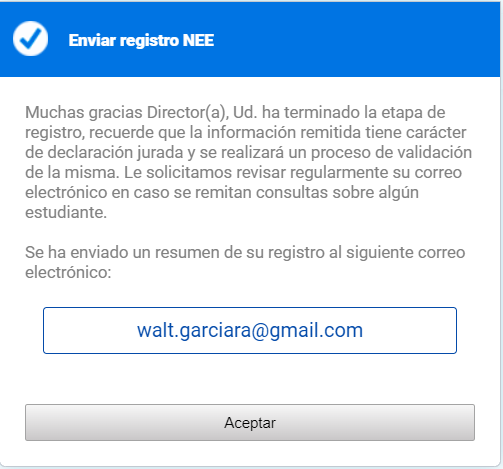 Usted ha finalizado el registro de los estudiantes con discapacidad
53
Envío del registro
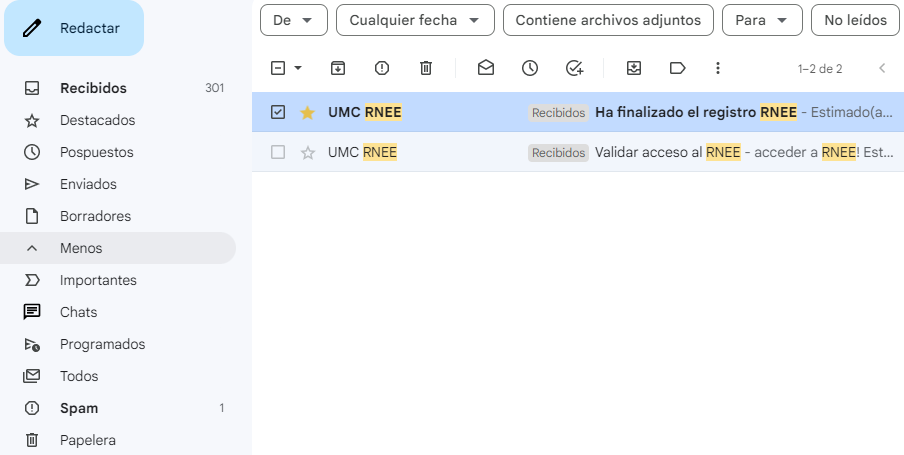 Bandeja de entrada
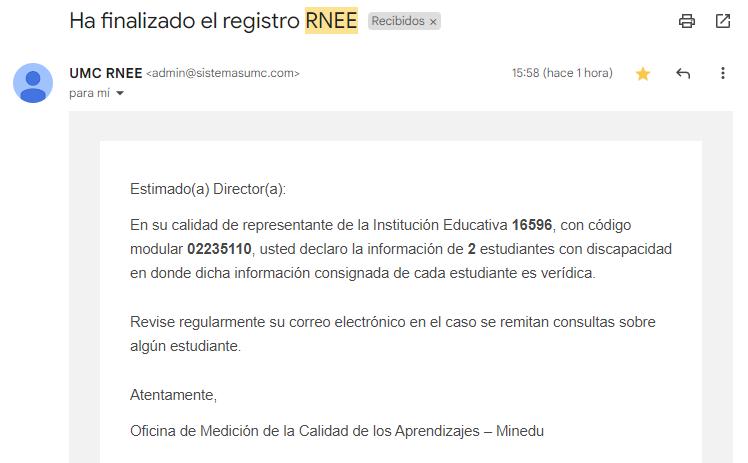 Carpeta Spam
Verificar la información del mensaje de finalización
54
Validación de la información
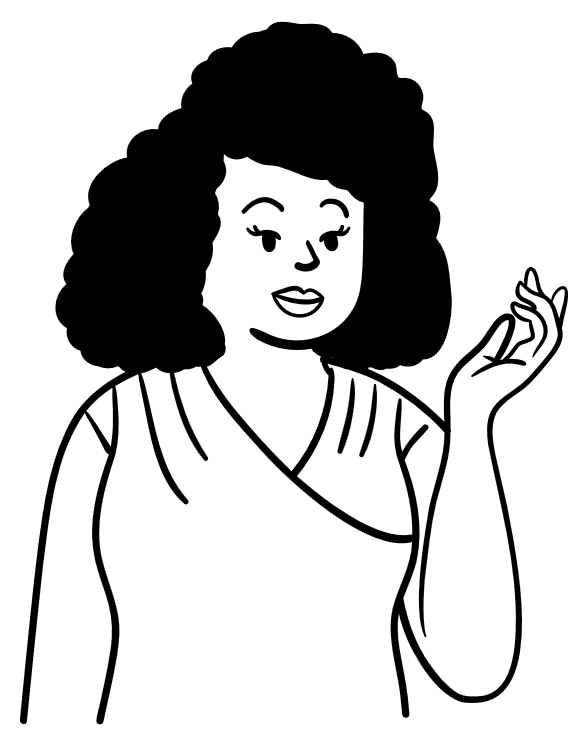 55
Cronograma del R-NEE
30
El R-NEE estará activo desde abril hasta el 30 de junio.
56